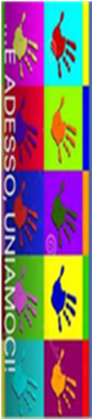 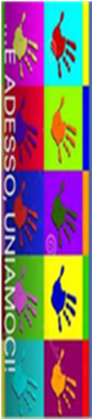 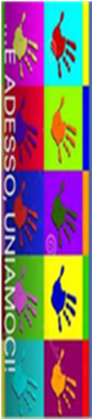 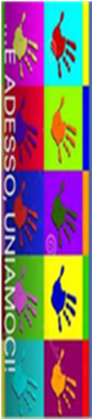 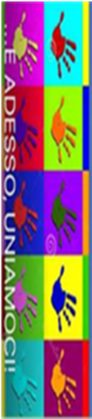 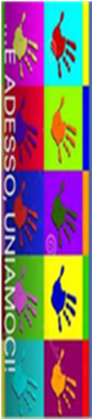 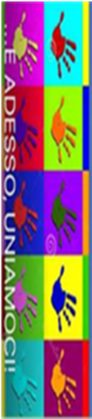 Questa presentazione contiene la sintesi delle varie attività progettuali 
svolte dagli alunni nel corso dell’anno scolastico 2016/2017
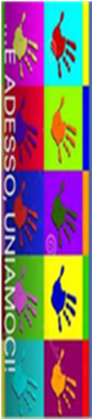 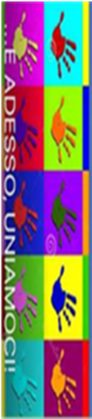 La colonna sonora , ‘’Somewhere over the rainbow’’,
che accompagna la presentazione,
è tratta dal film ‘Il Mago di Oz’, 
utilizzato nell’ambito dell’annuale Pausa Didattica.
Sia gli alunni della scuola primaria che secondaria 
l’hanno cantata e suonata nella manifestazione finale 
di quest’anno scolastico
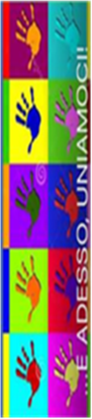 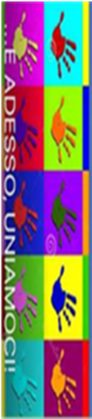 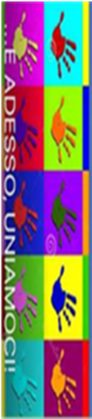 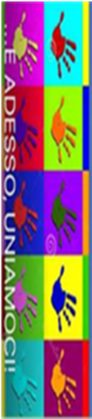 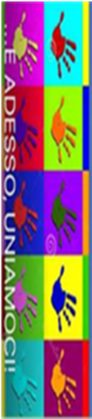 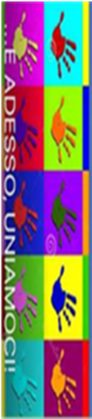 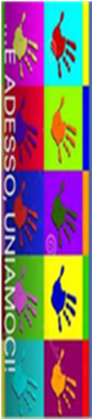 a.s. 2016-2017
Intitolazione ufficiale dell’Istituto Comprensivo di Barano alla Preside ‘Anna Baldino’
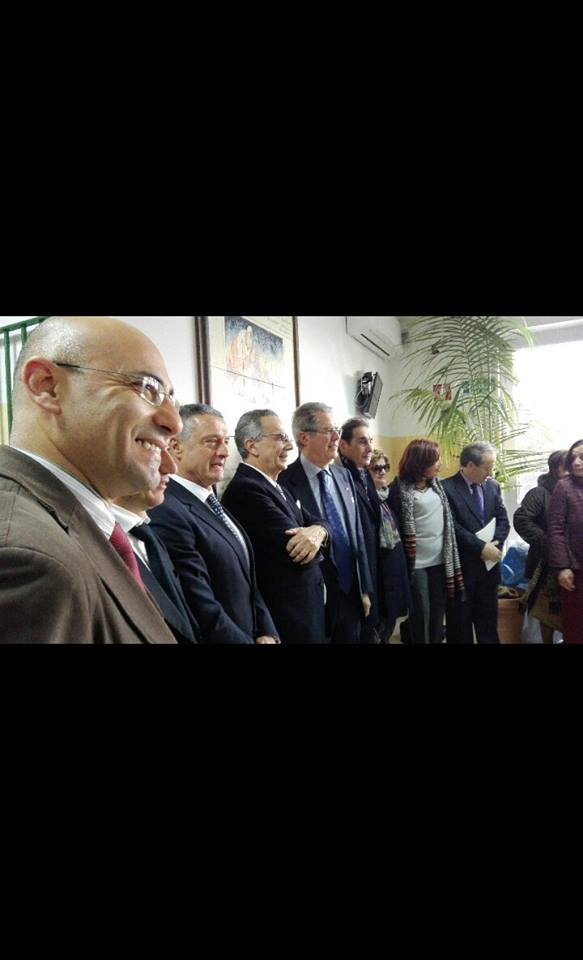 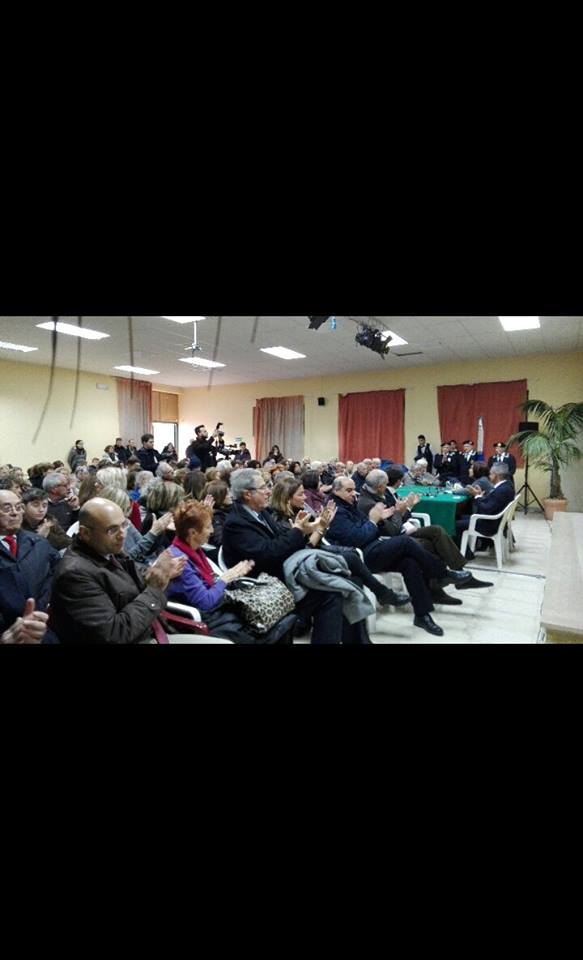 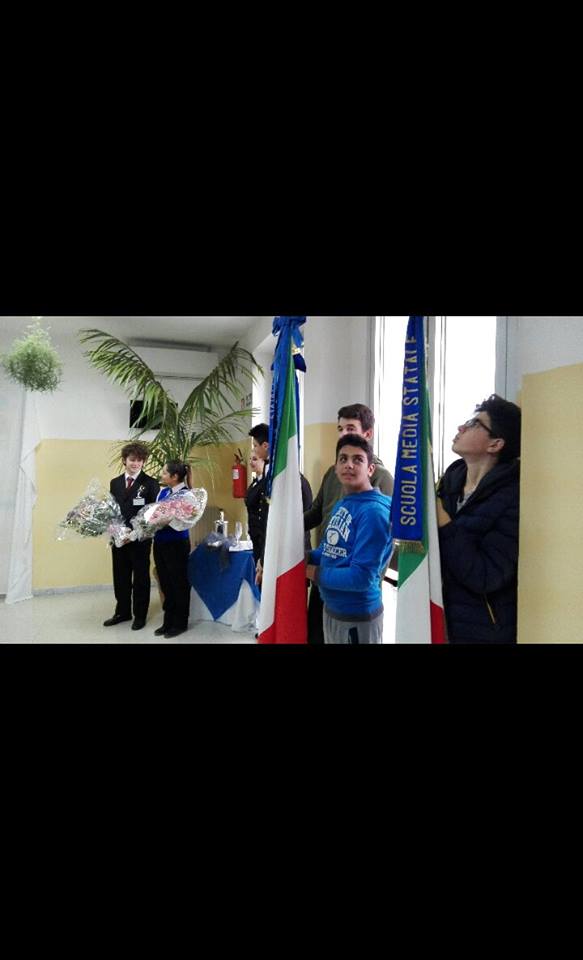 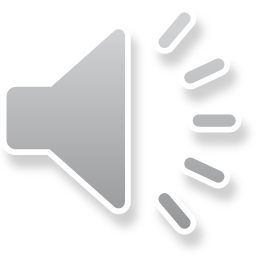 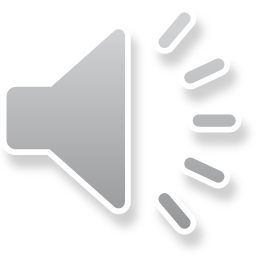 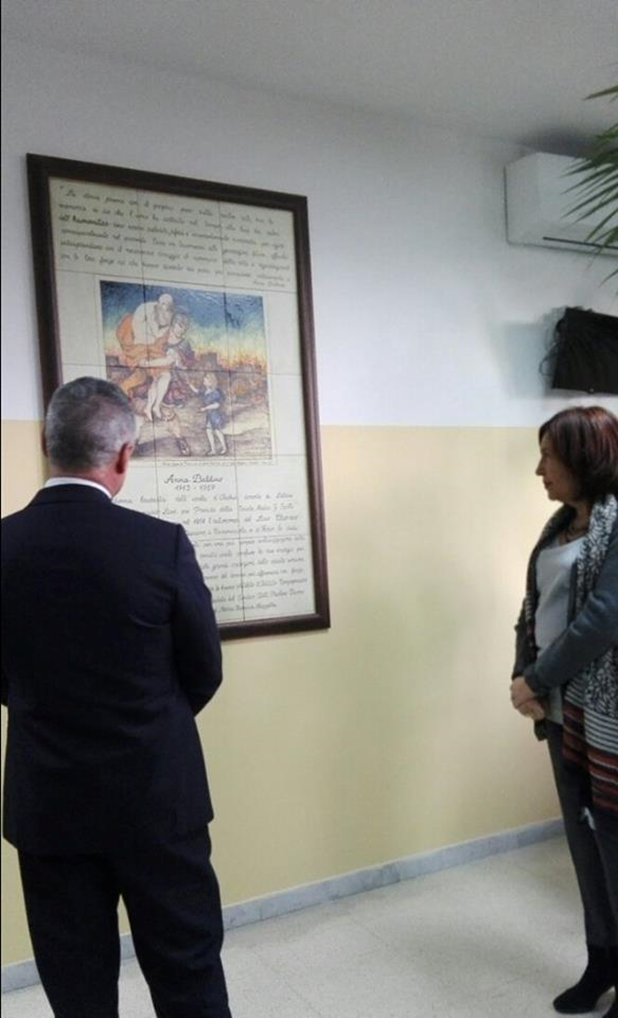 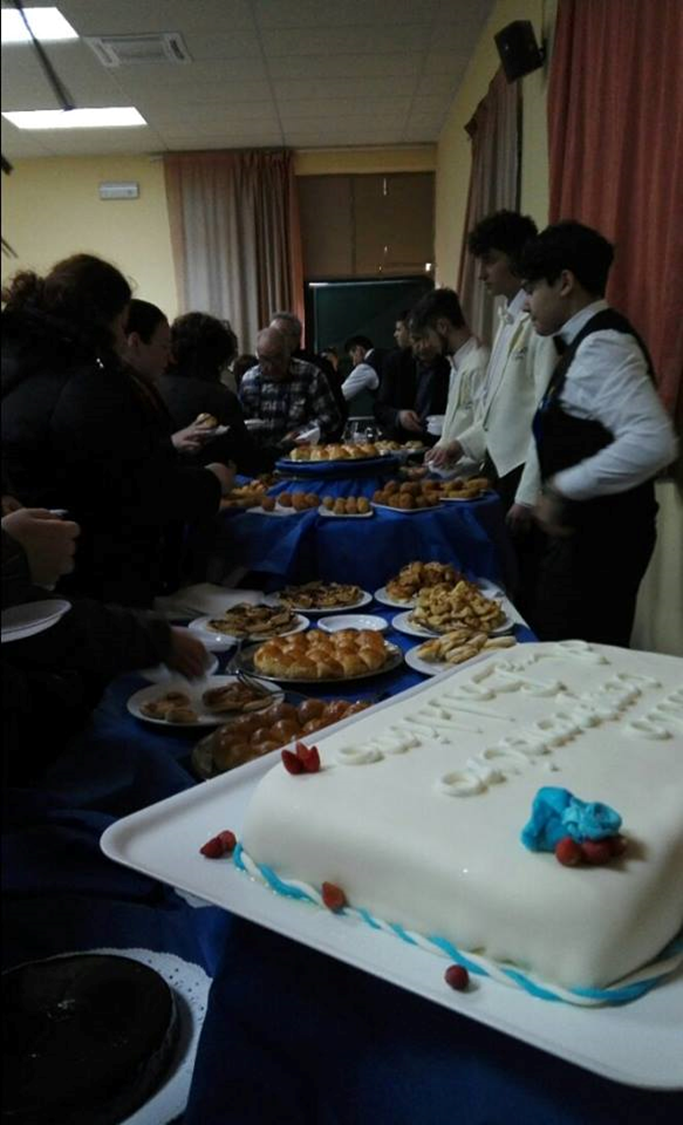 … alla presenza delle autorità civili, dei docenti, del personale ATA e degli alunni
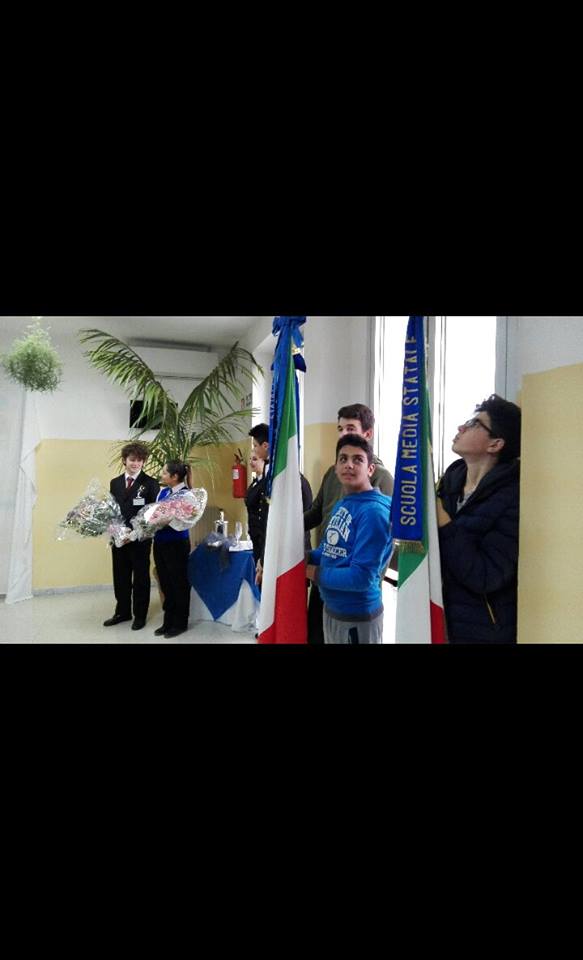 I.C.S ‘Anna Baldino’
a.s. 2016-2017

Il  nostro 
‘Viaggio nella Grande Bellezza’ 
continua …
… perchè
“ … Qualunque sia il luogo 
dove la scienza ci conduce 
la poesia con la sua follia c’è già stata per prima… ”
Primo giorno 
di scuola …
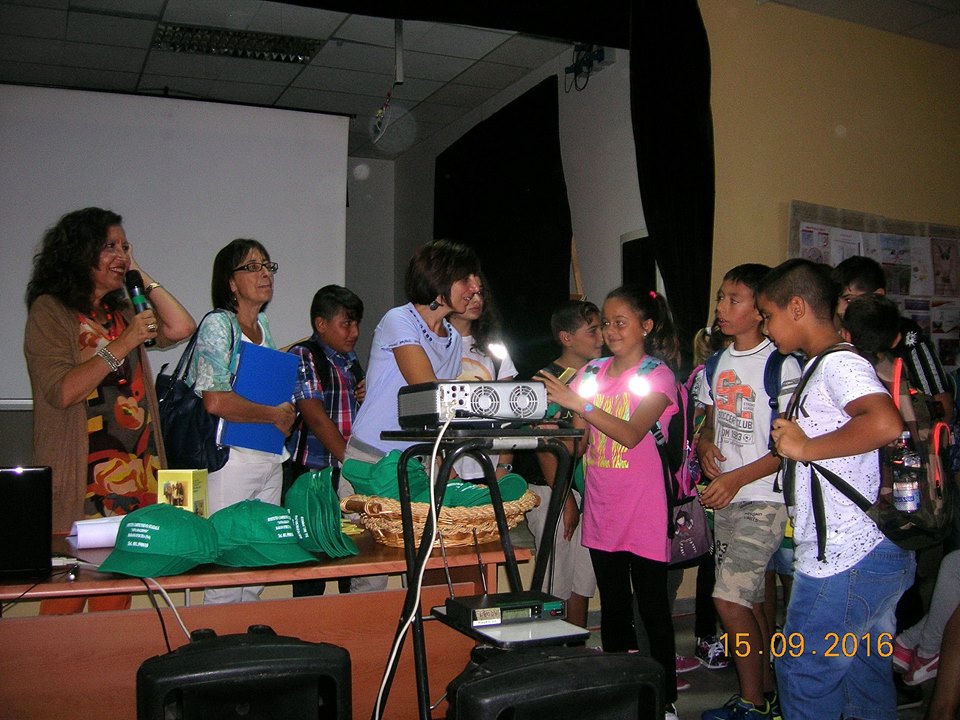 Chissà cosa ci aspetta…
ma... l’accoglienza sembra divertente!
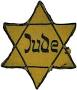 La  Giornata della Memoria…
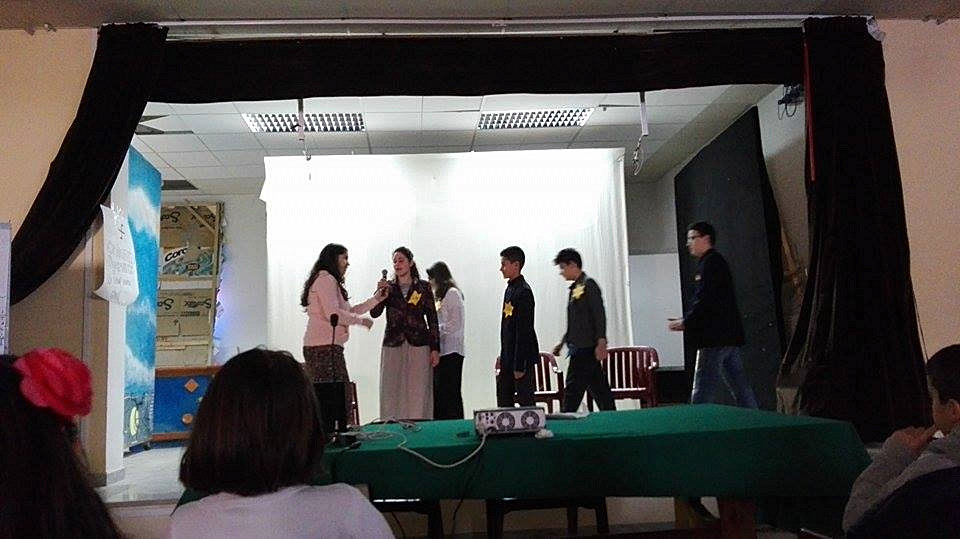 … Ci ricorda la follia dell’uomo alimentata dalla discriminazione verso i suoi simili solo perché «diversi» per razza e religione.
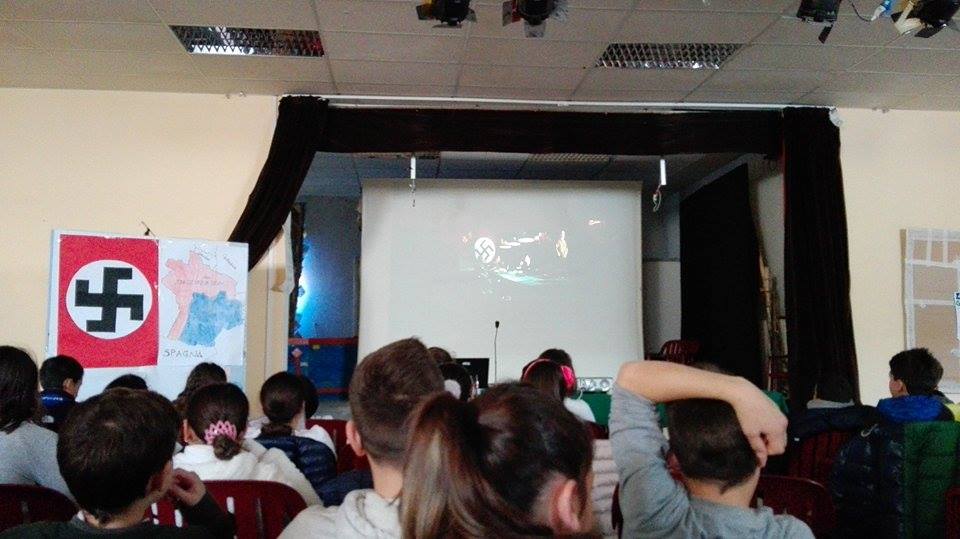 … un film ci ha aiutato 
a capire meglio
il vero significato 
della Shoà …
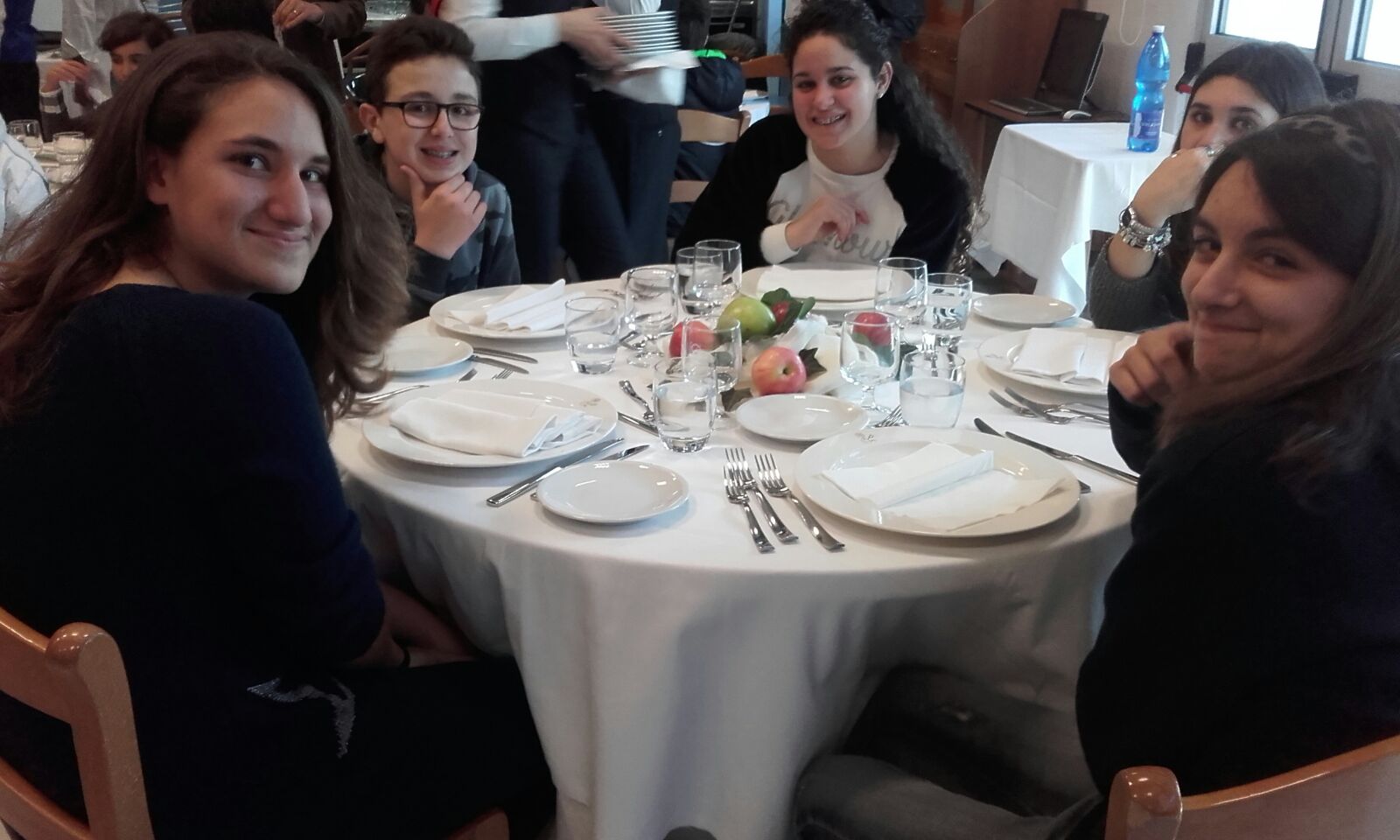 Orientamento
Quale indirizzo di studi 
nella Scuola Secondaria 
di Secondo Grado 
è il più adatto per me?
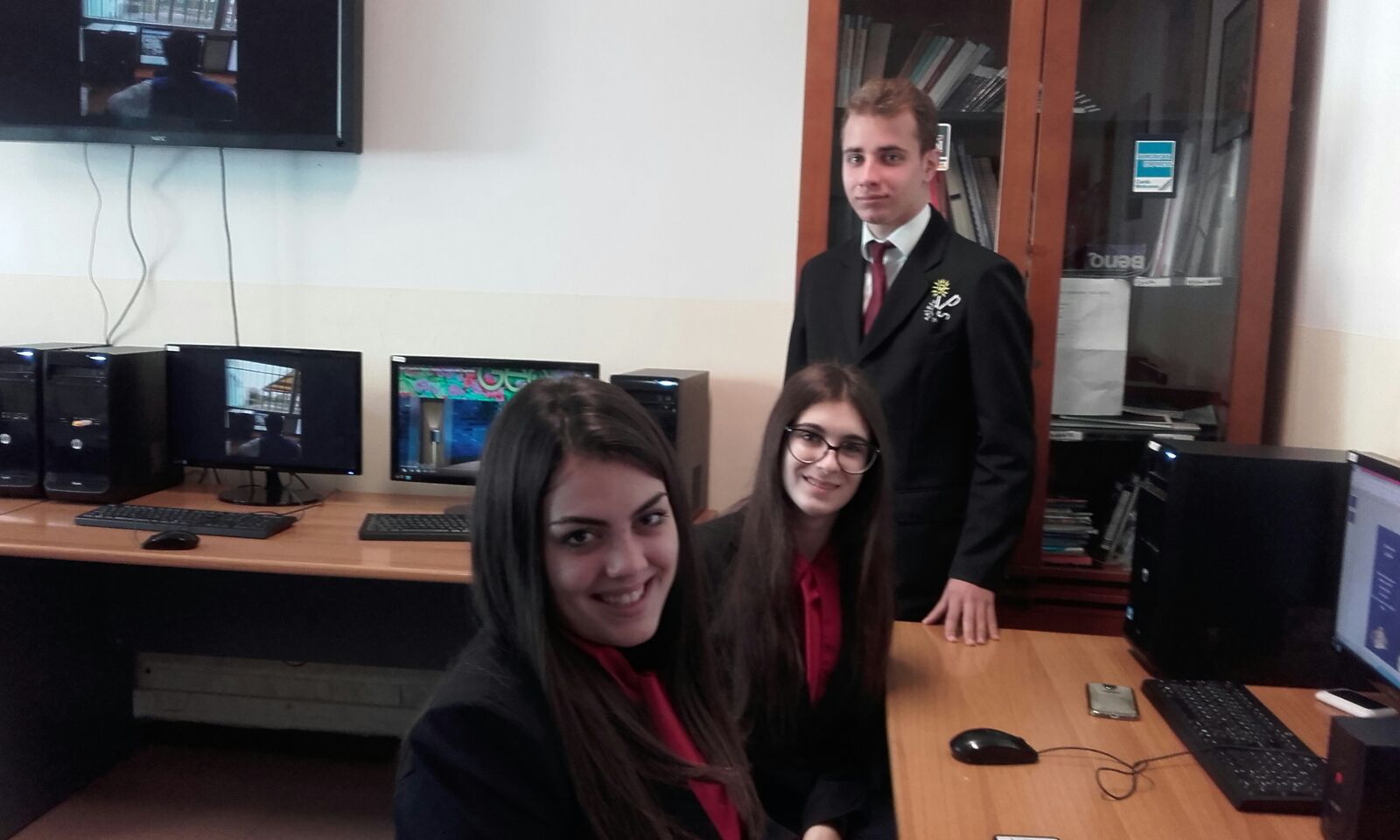 I nostri insegnanti ci aiutano accompagnandoci presso i vari 
Istituti Superiori …
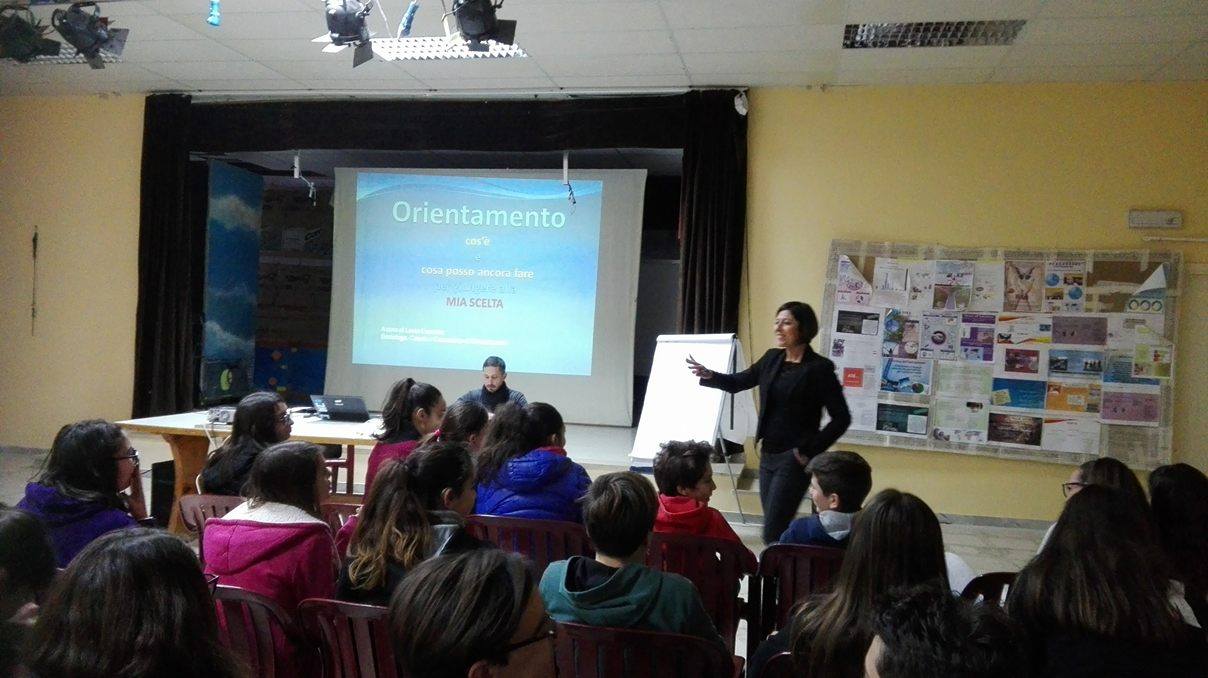 … ma gli insegnanti degli Istituti Superiori vengono anche presso la nostra scuola ad illustrarci le rispettive caratteristiche dei vari Istituti….
E’ Natale, tutti si aspettano il tradizionale Concerto: non possiamo mancare!
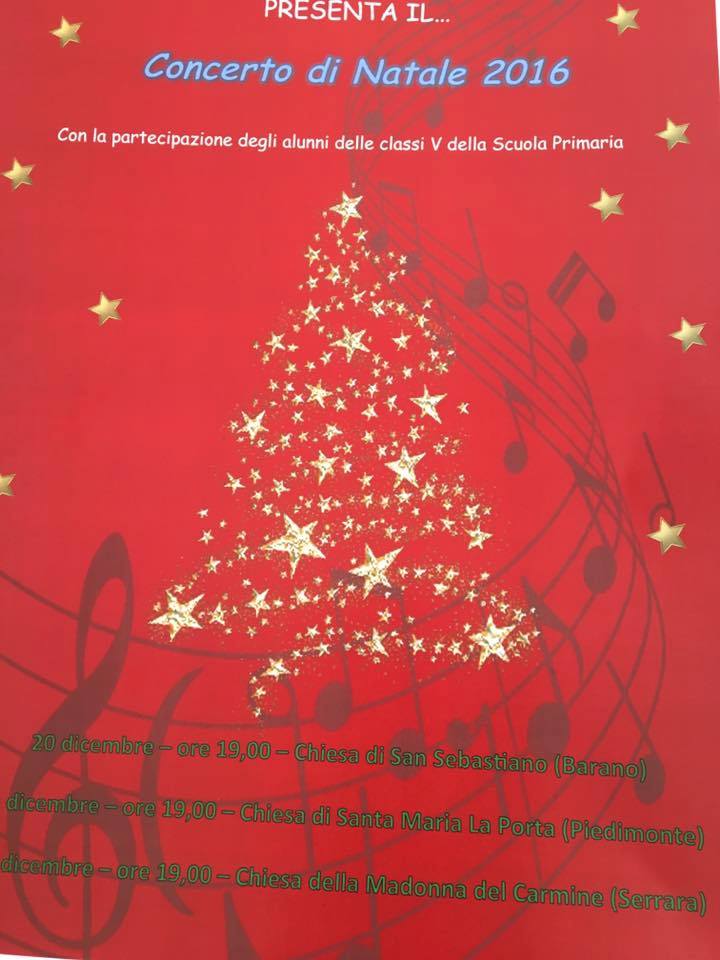 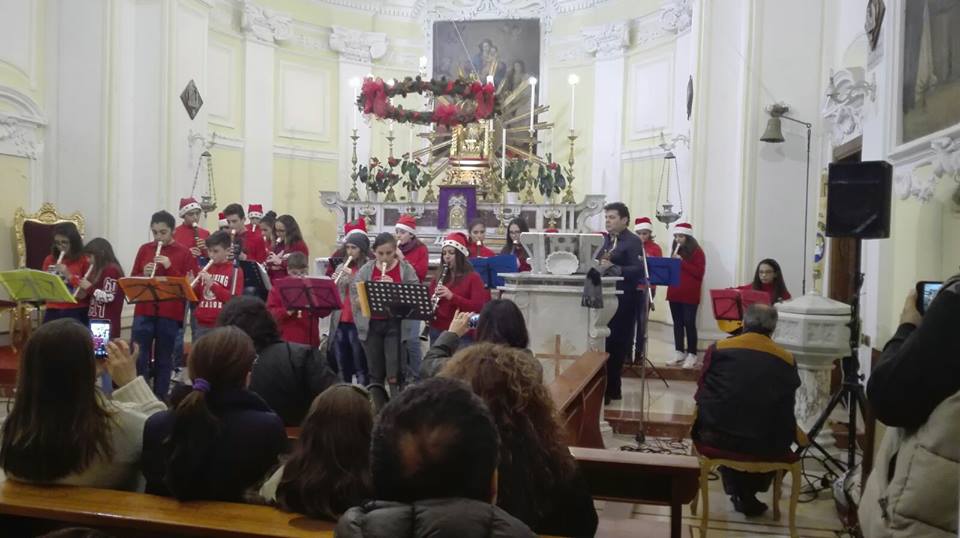 Il teatro in Lingua Inglese è divertente: ci sembra più facile imparare una lingua straniera …
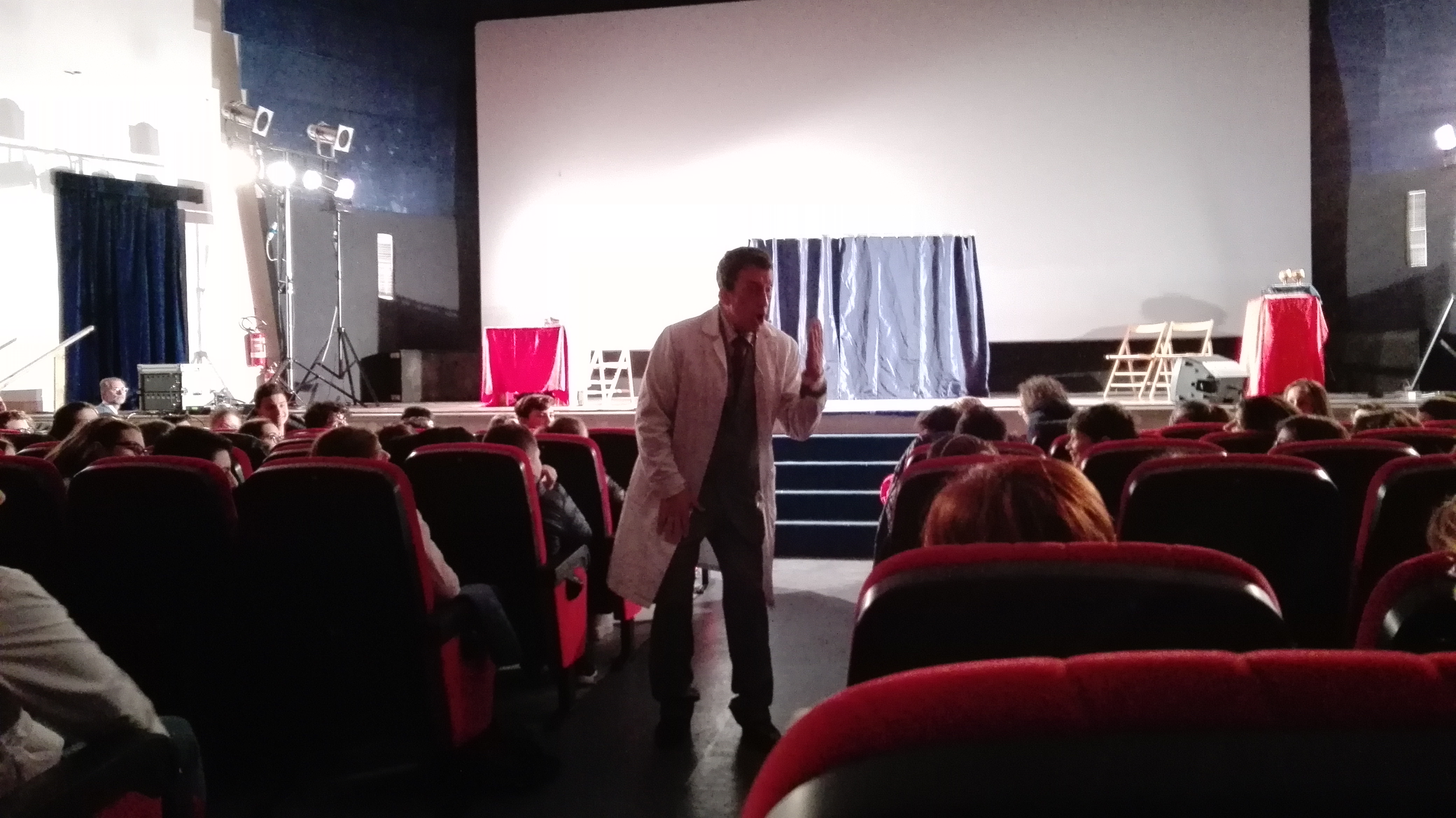 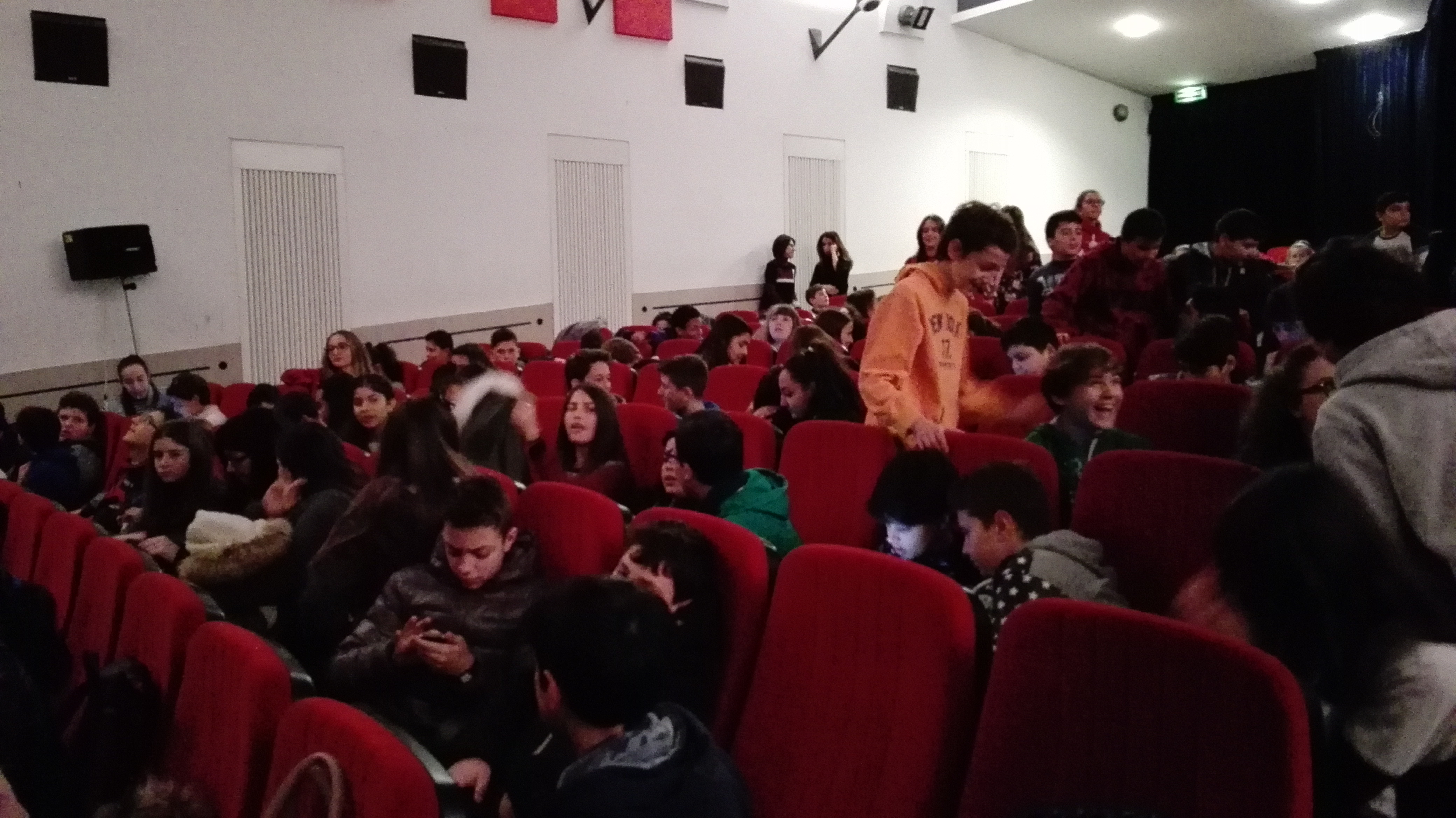 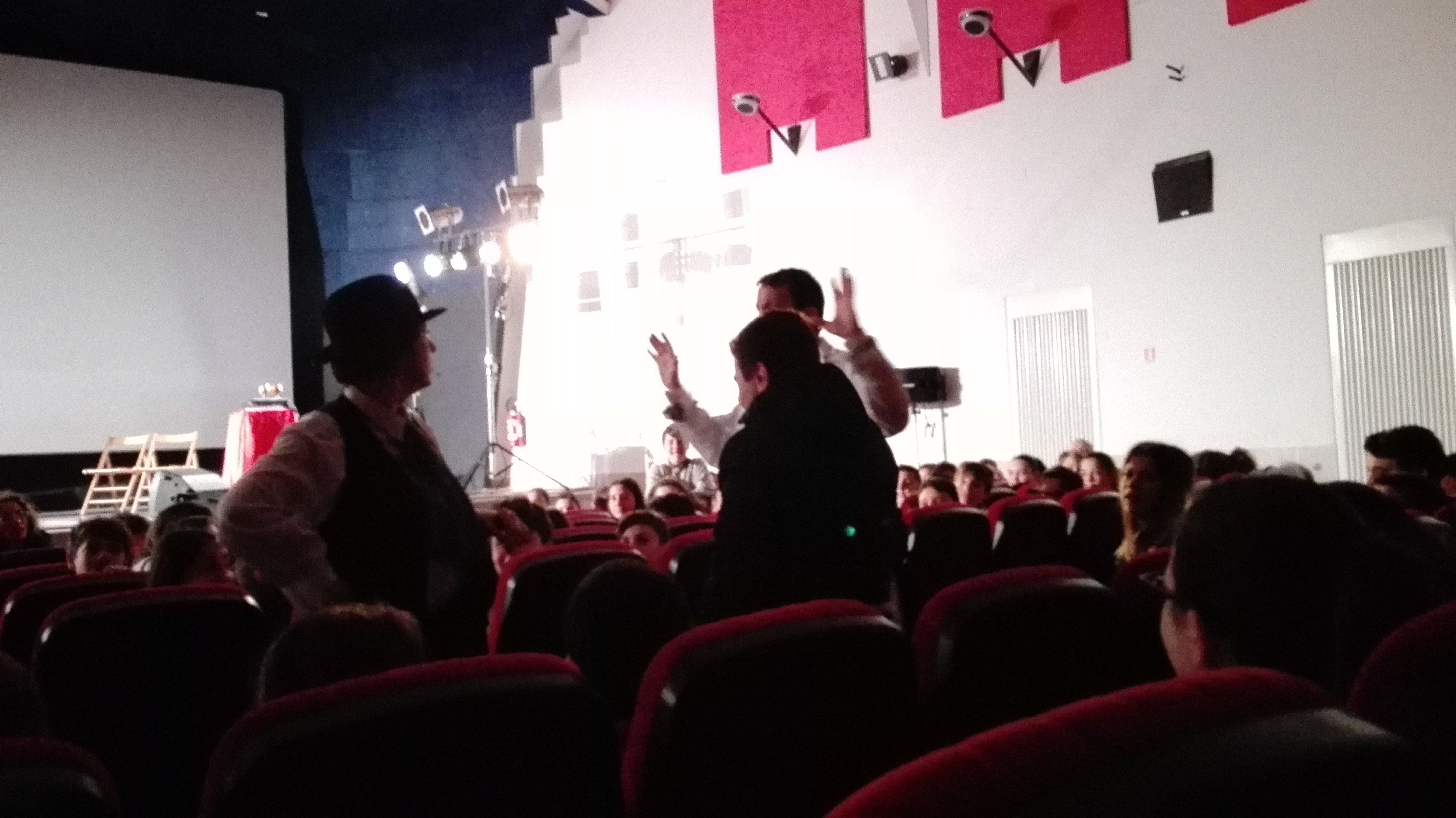 L’Educazione alla Convivenza Civile 
è il filo conduttore 
del Piano dell’Offerta Formativa 
della nostra Scuola e …
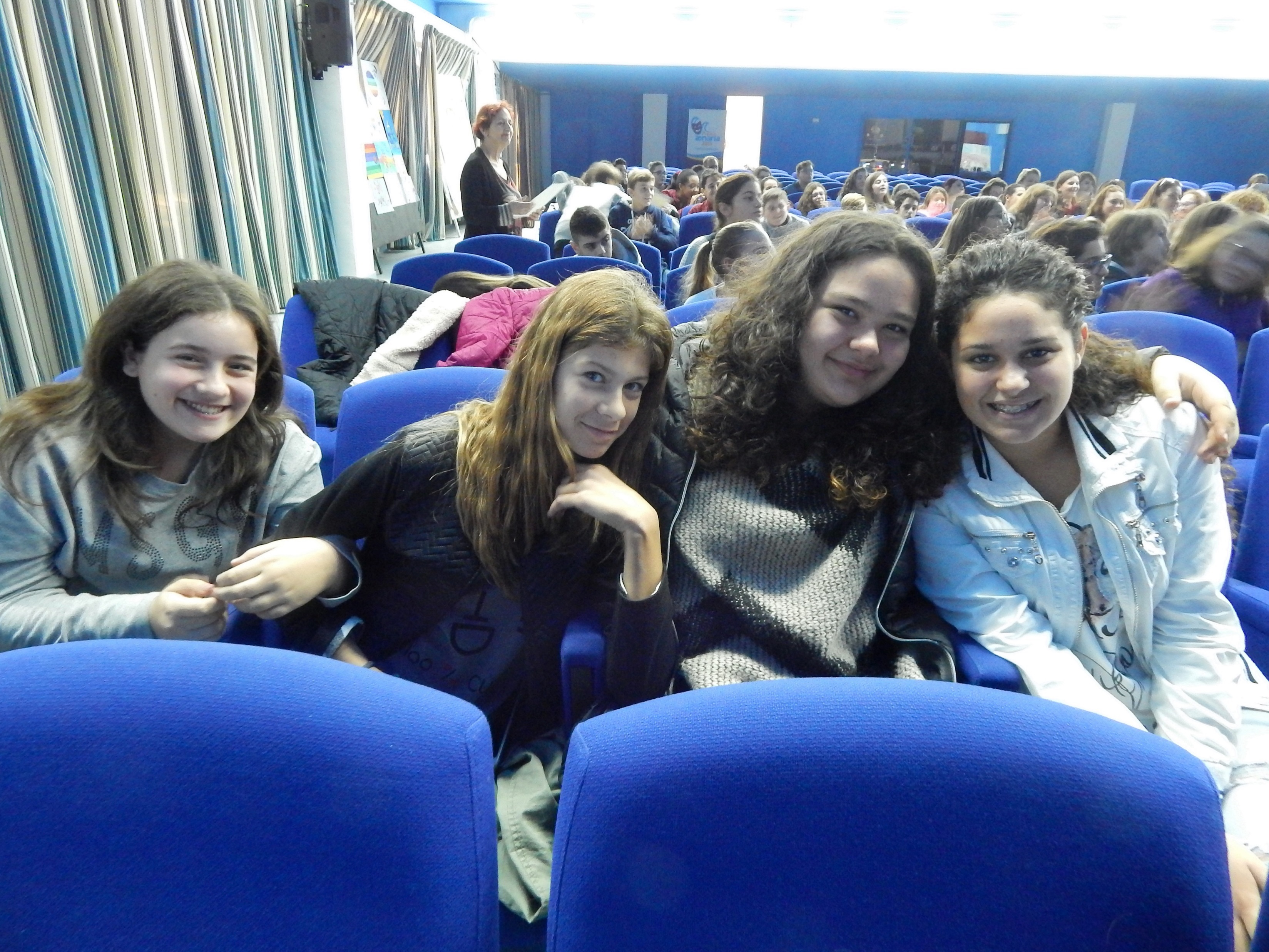 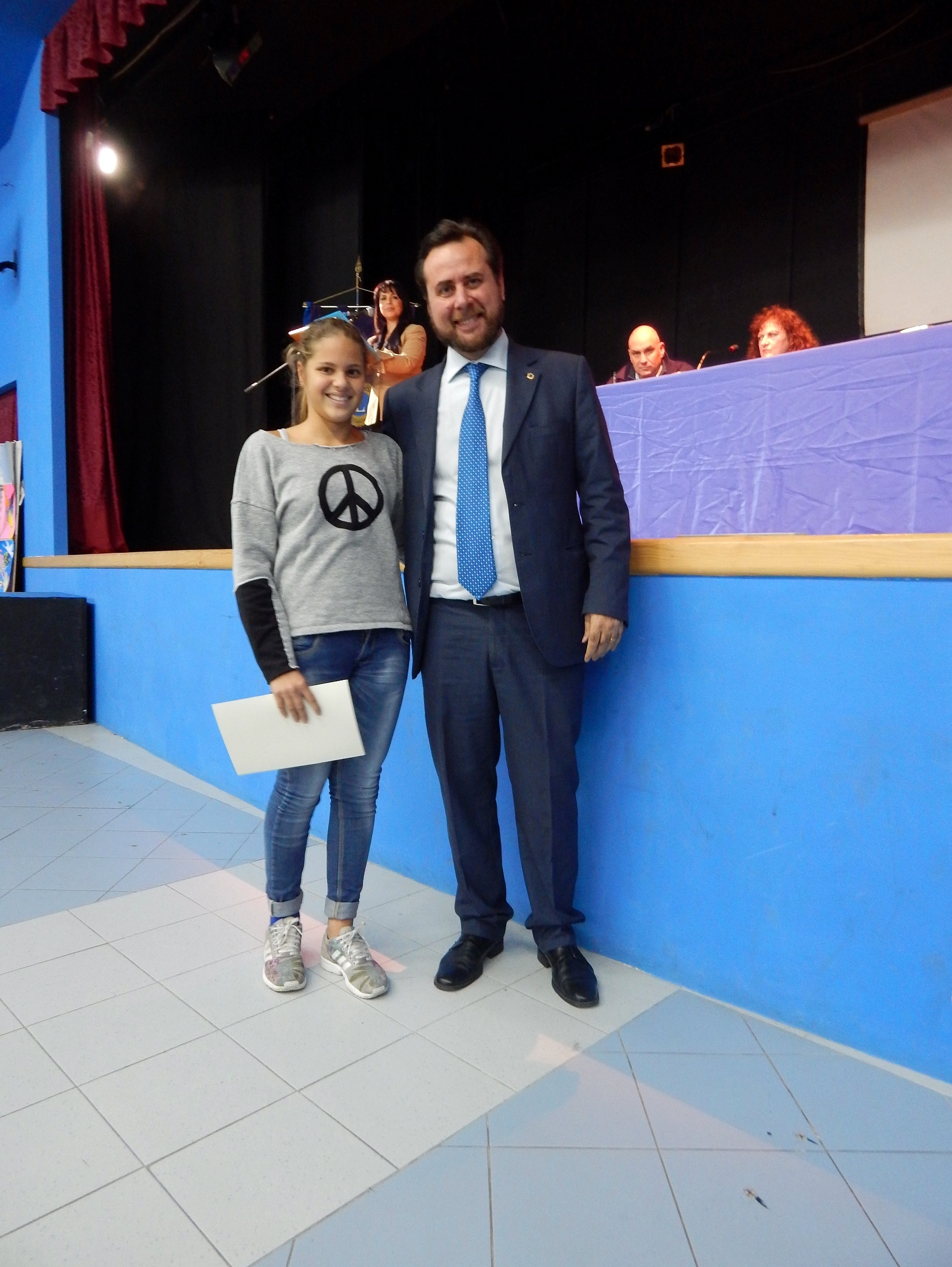 … la manifestazione «Un poster per la pace» ci ha fornito la possibilità di esprimere le nostre idee.
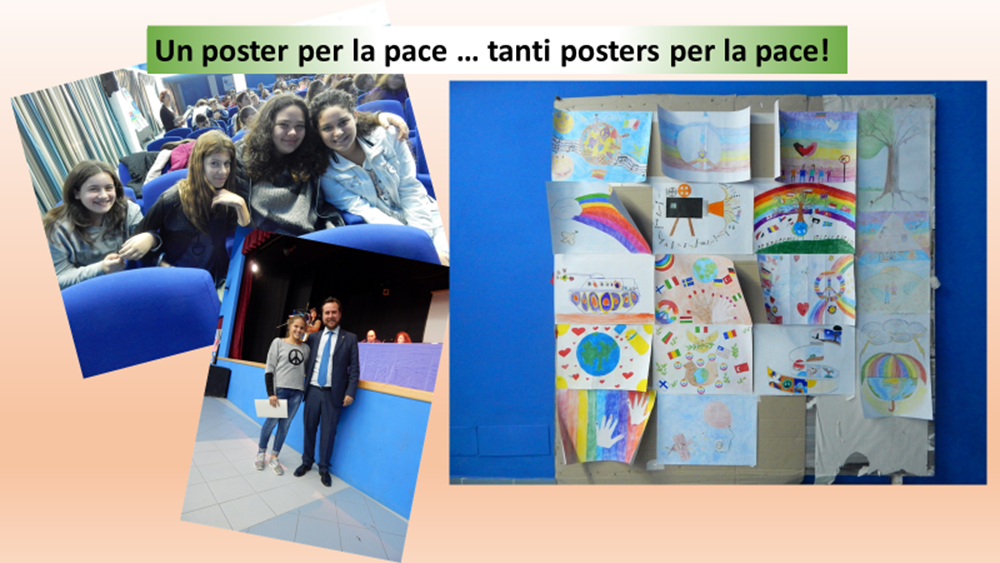 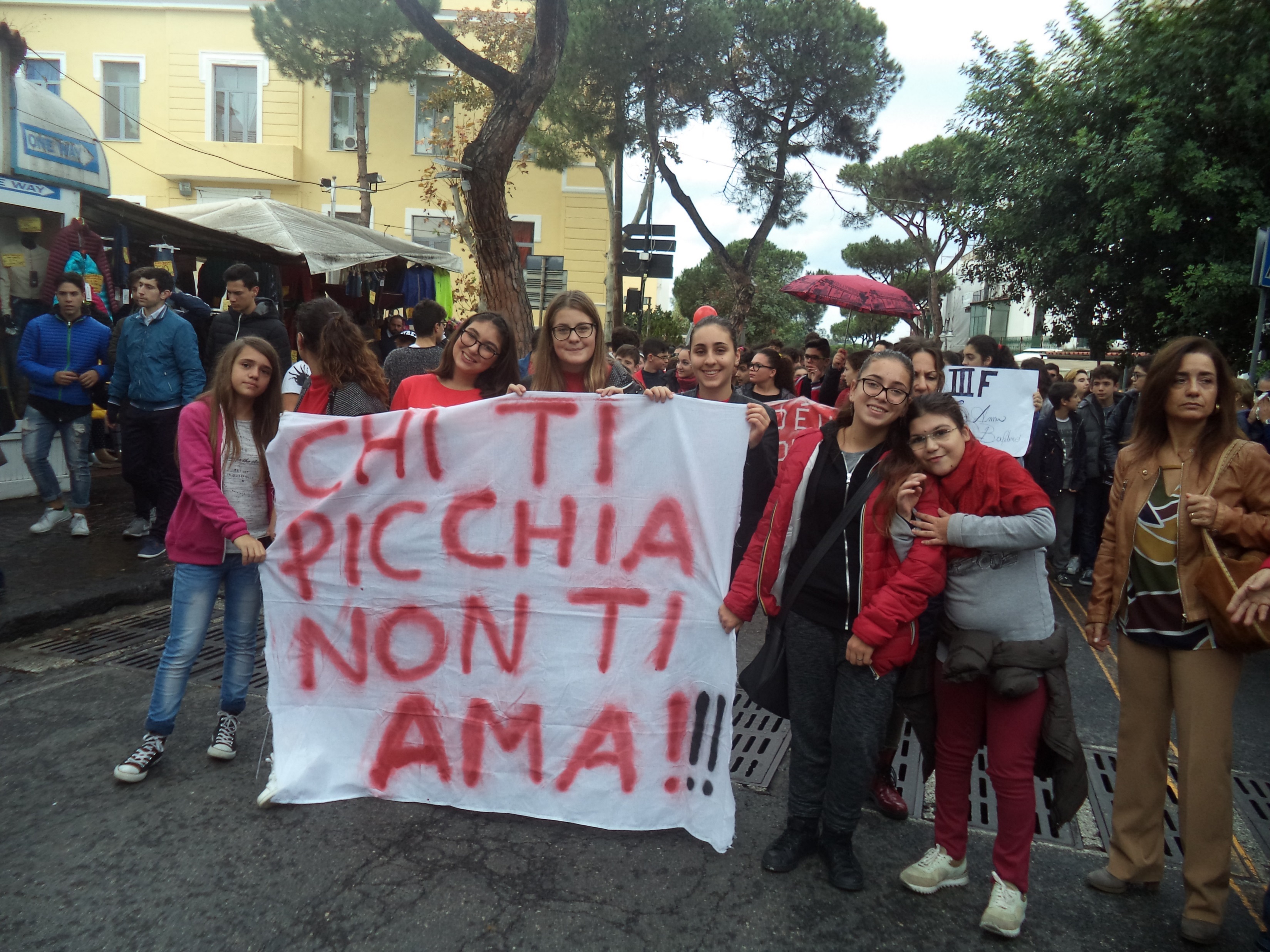 Giornata contro la violenza 
sulle donne …
… che altro dire?
… il messaggio è chiaro ...
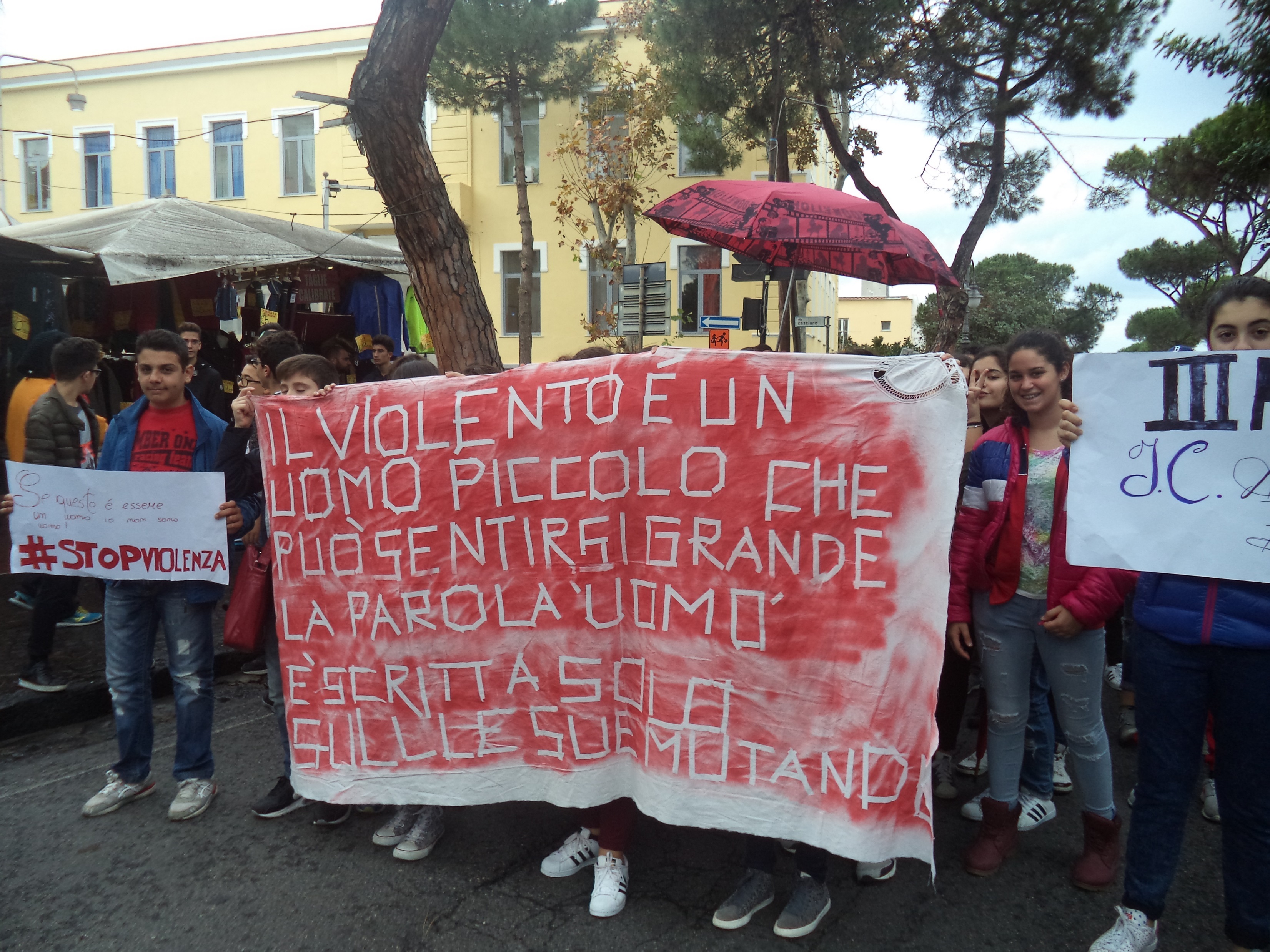 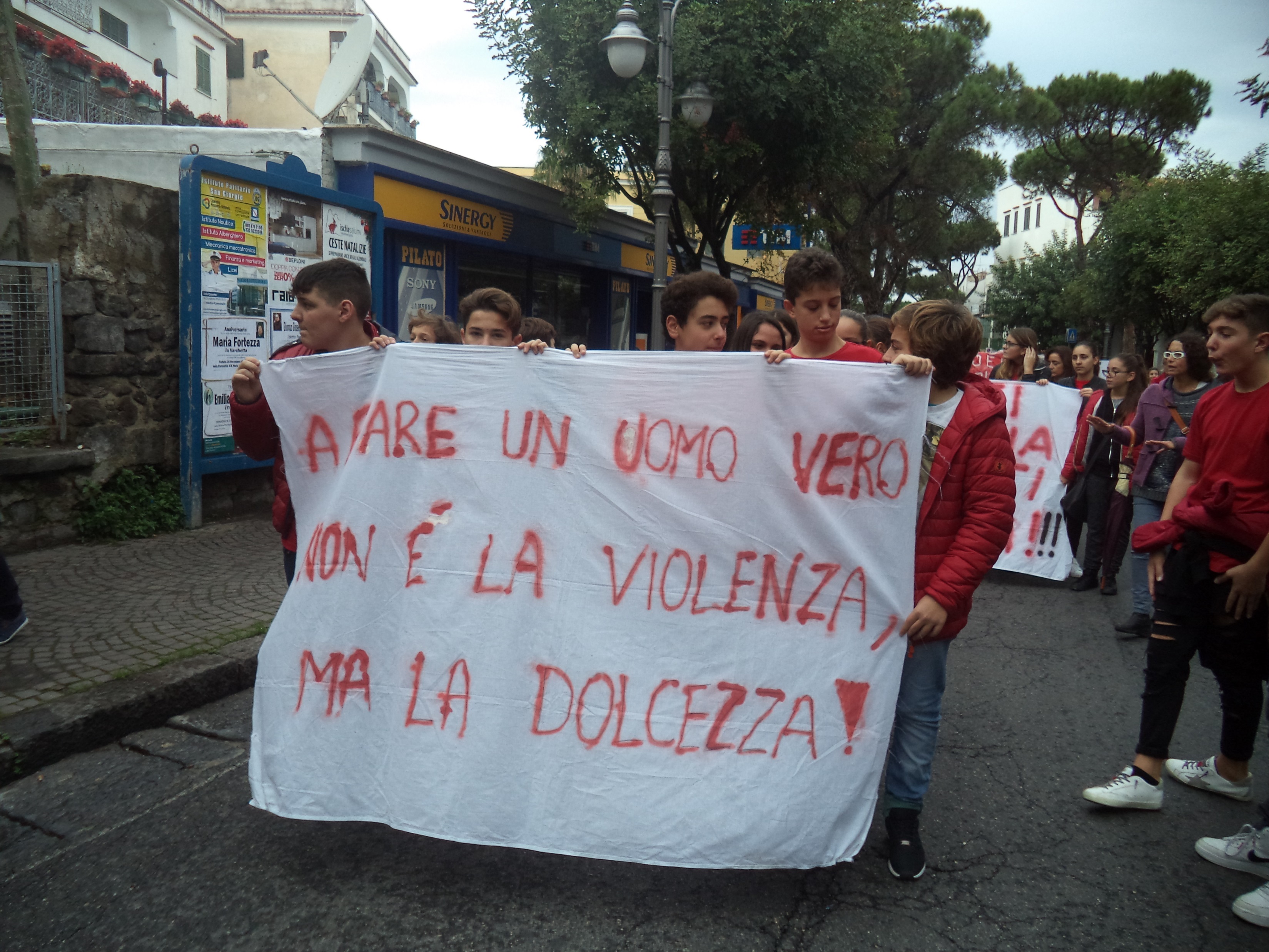 W
ELENA!
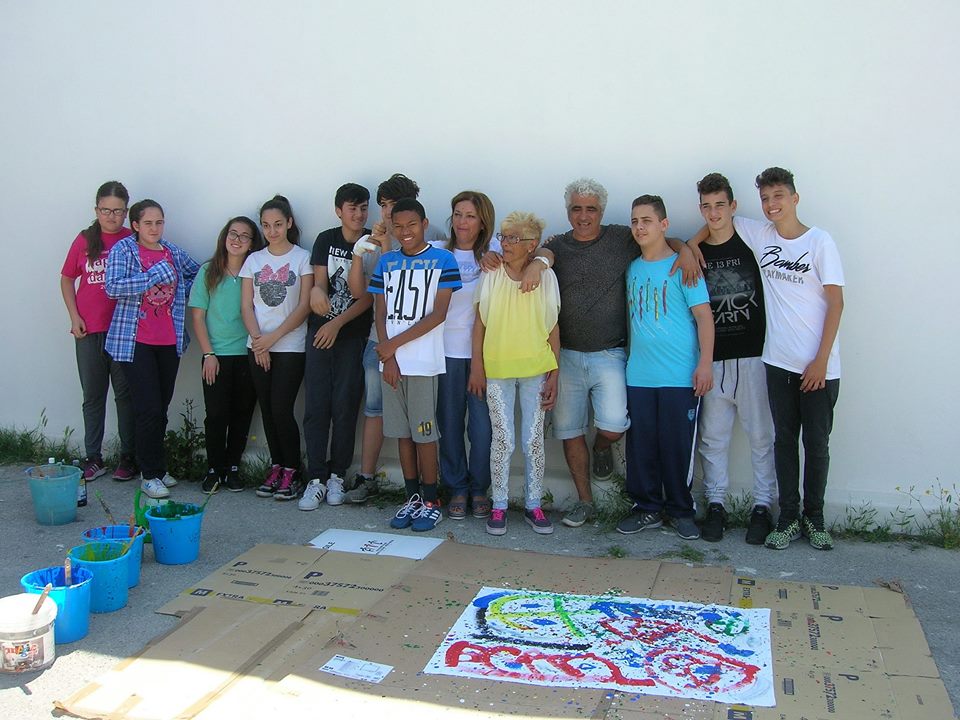 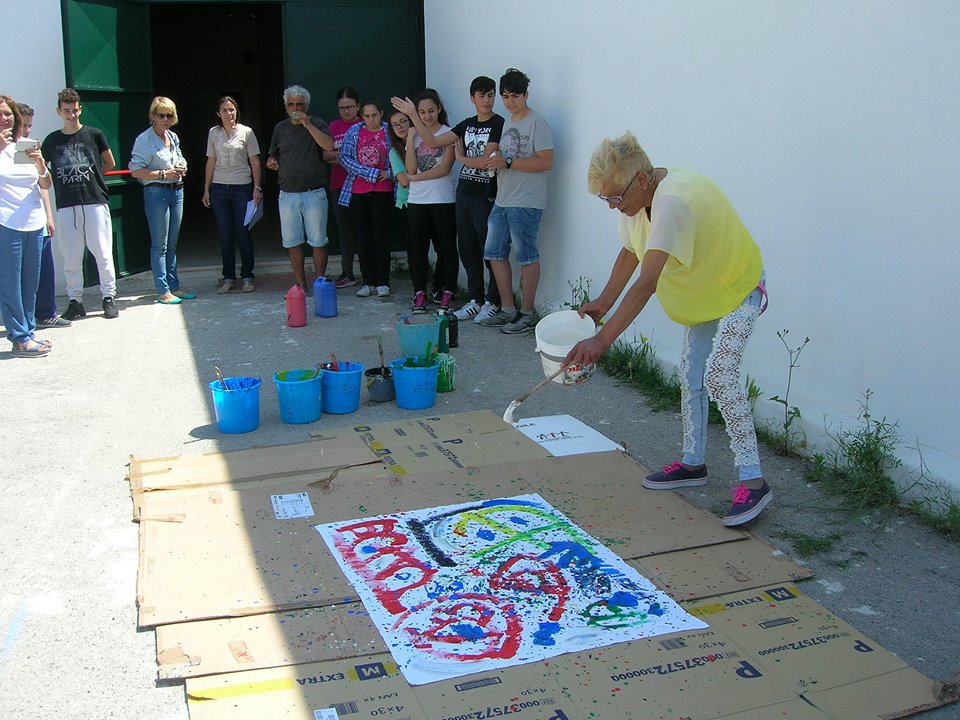 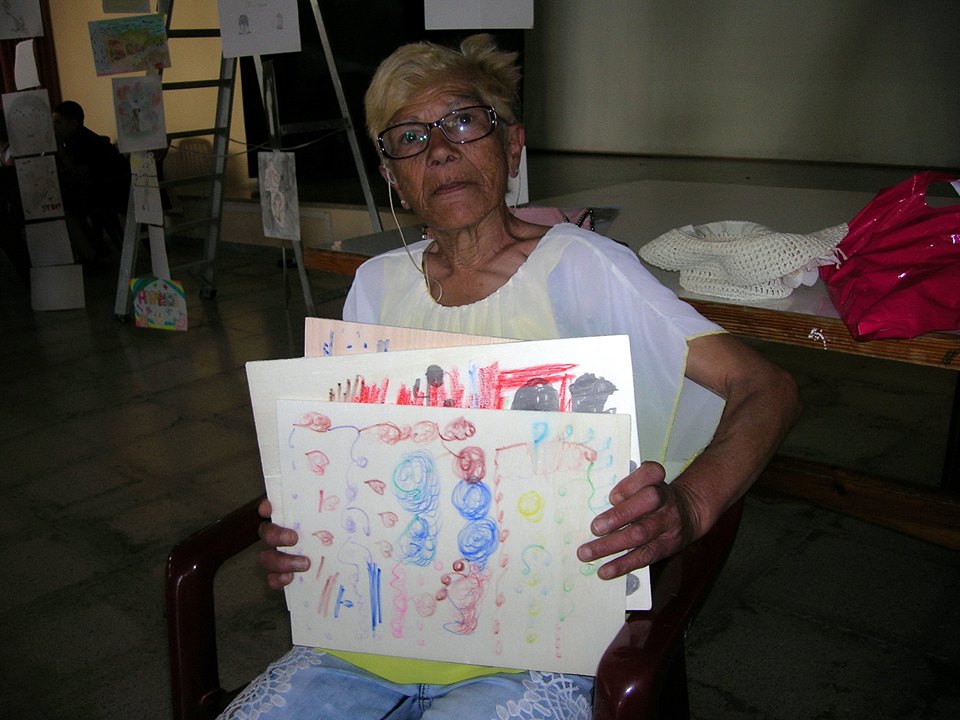 … ecco la nostra risposta.
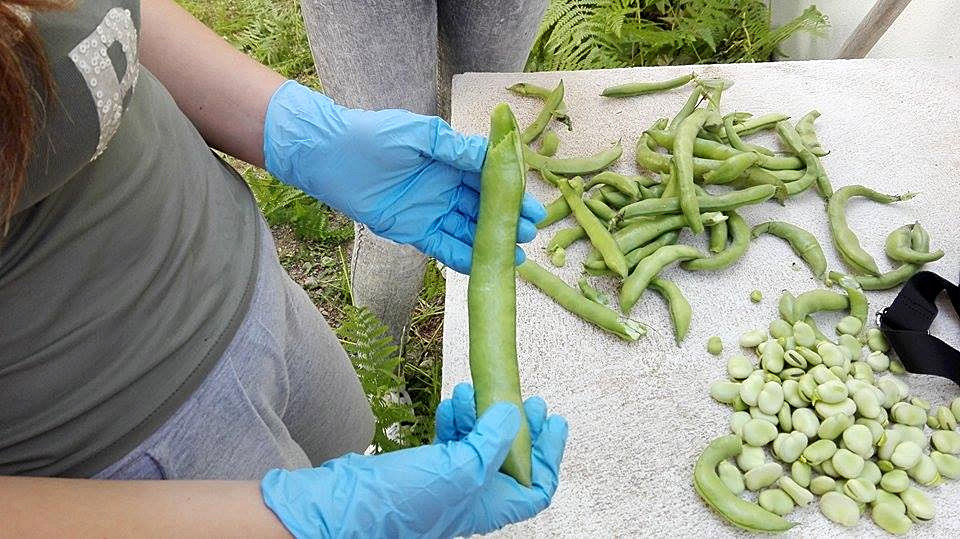 La nostra passione
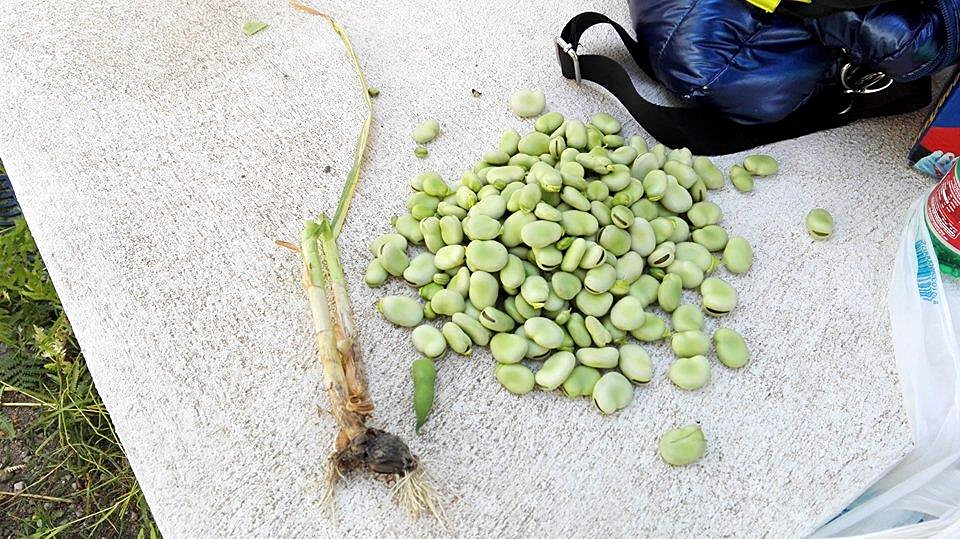 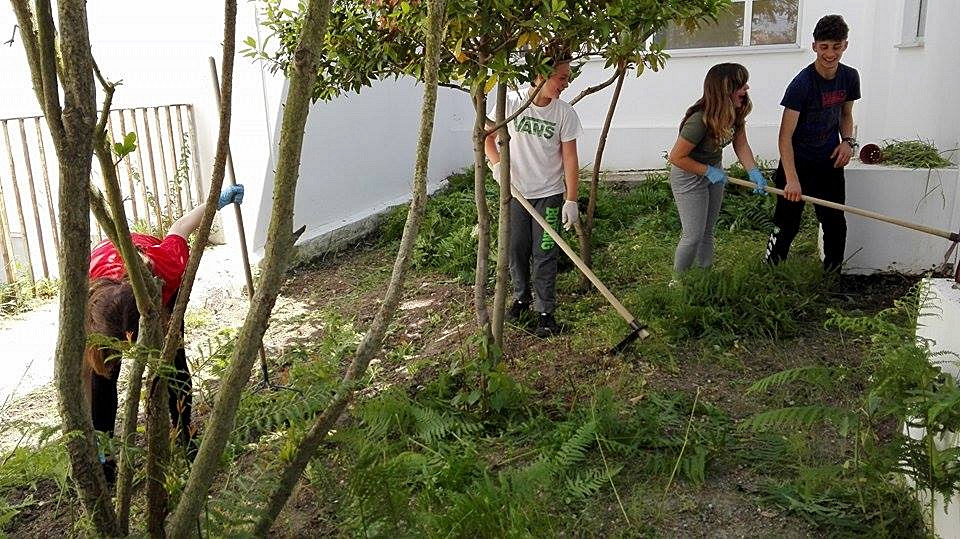 Dalla terra … con amore e pazienza
Il Giardino … che passione!
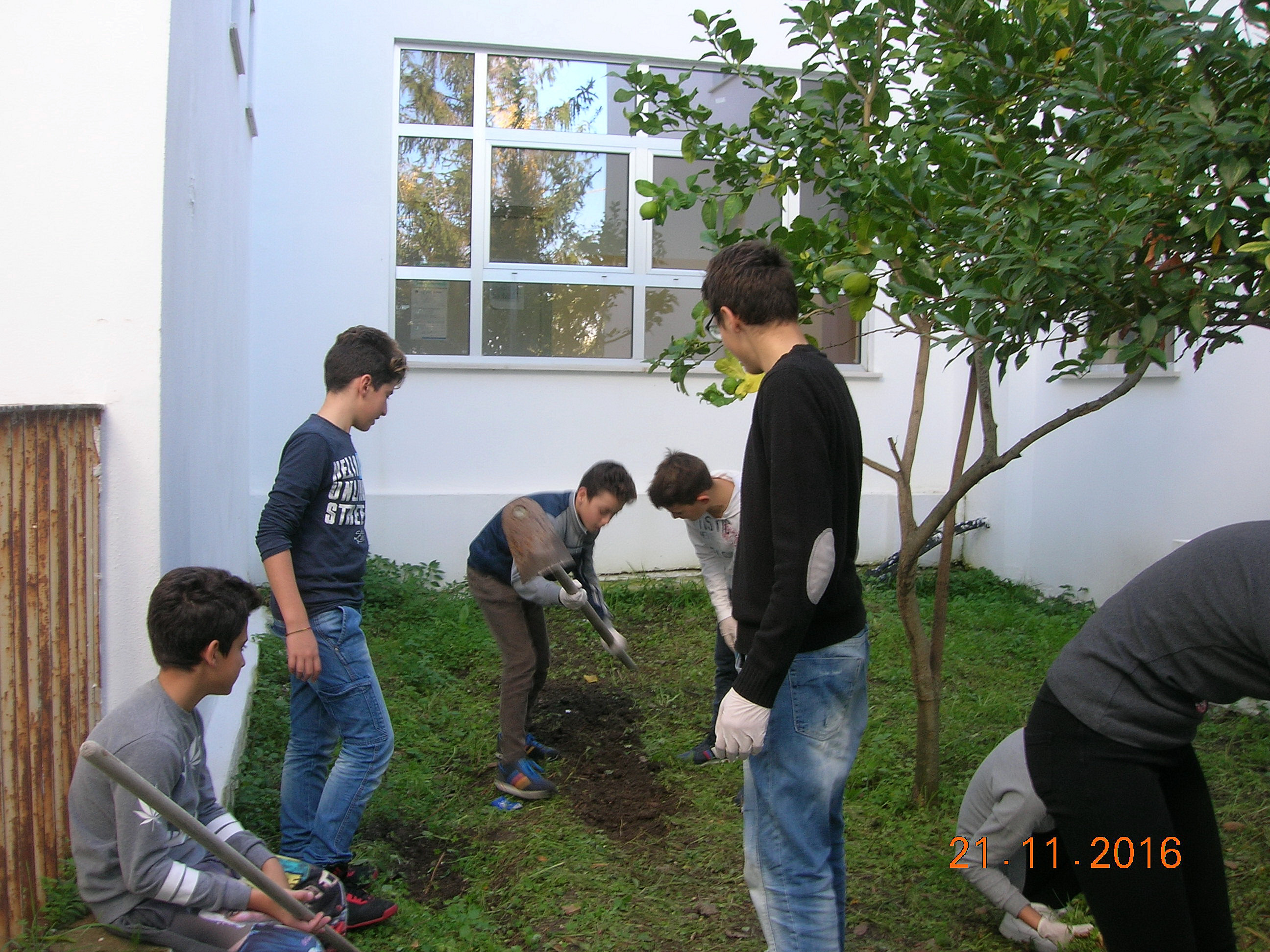 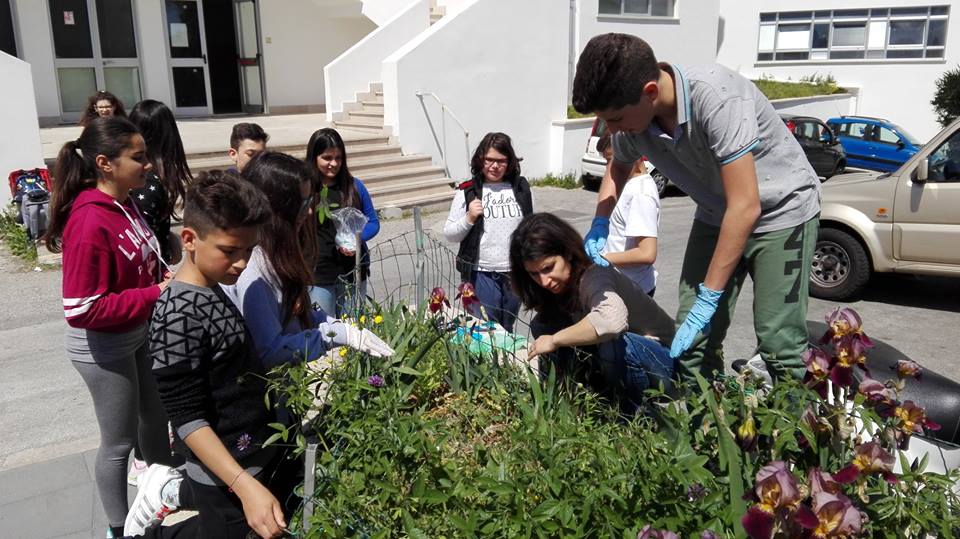 Progetto ‘’ Le avventure di Pokonaso e Segnalibro’’
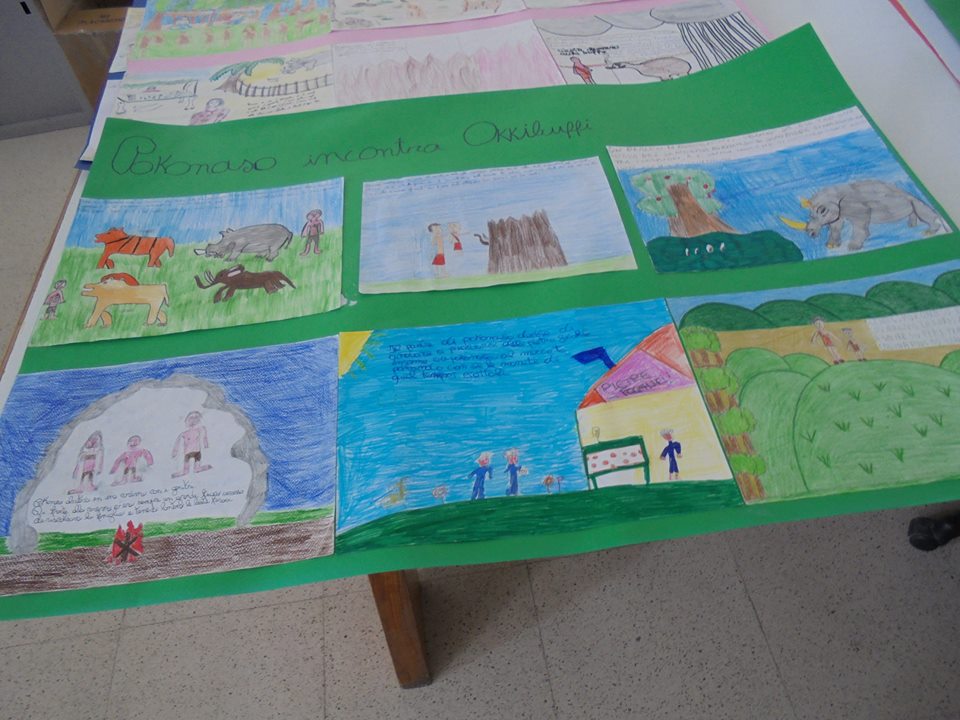 … scene da un racconto per ragazzi, assegnate agli alunni con il compito di illustrarle. Pokonaso è un bambino vissuto nella preistoria con i genitori, in una caverna, da cui racconta tutte le sue avventure.
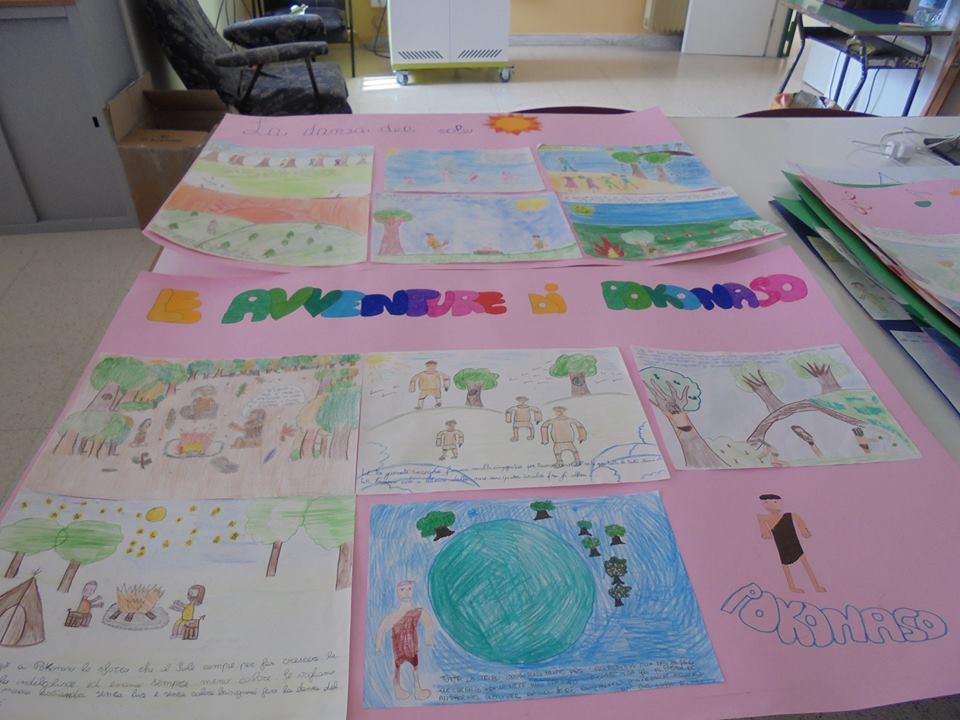 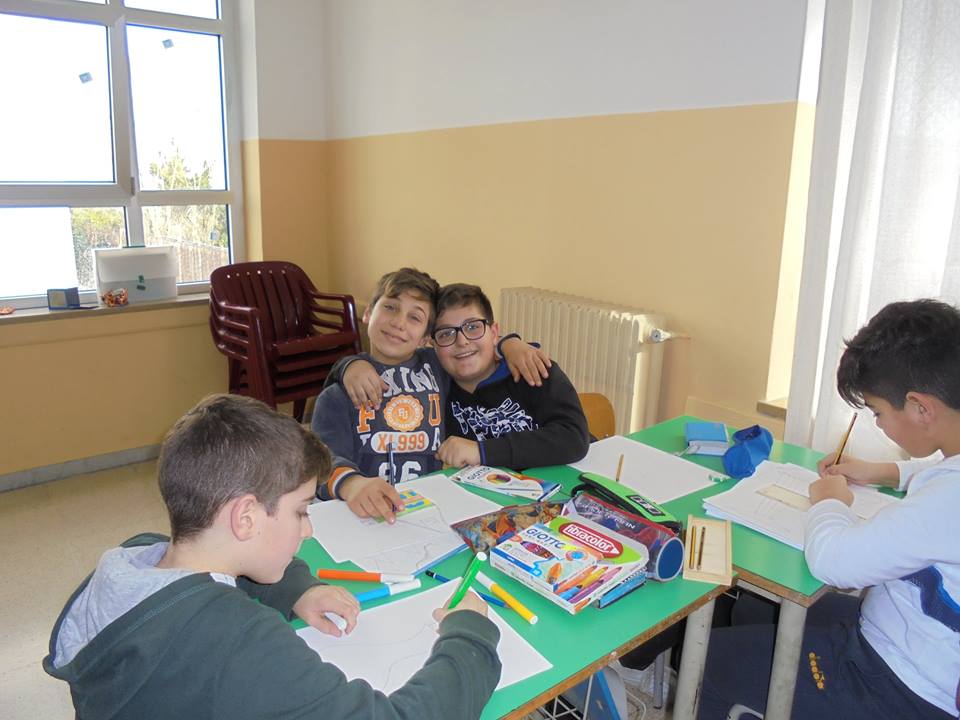 … che promuove il sapere
La fantasia 
del disegno …
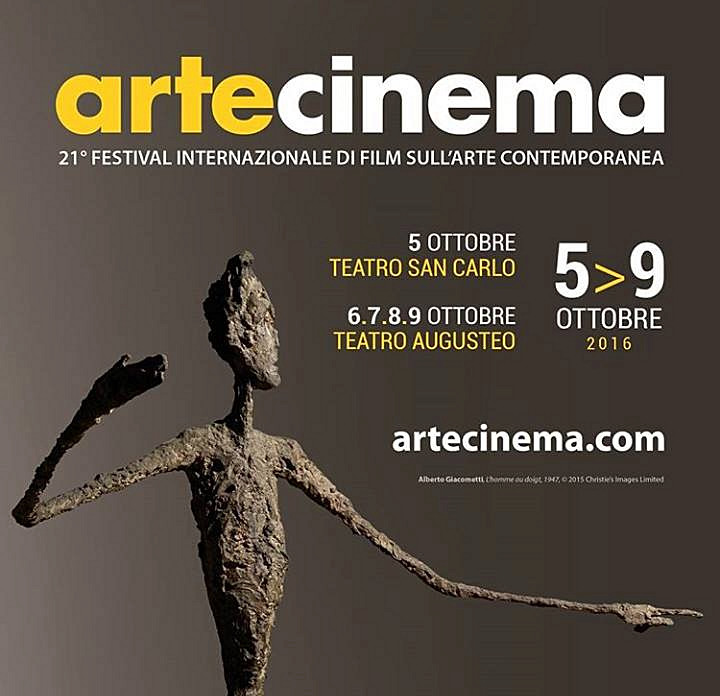 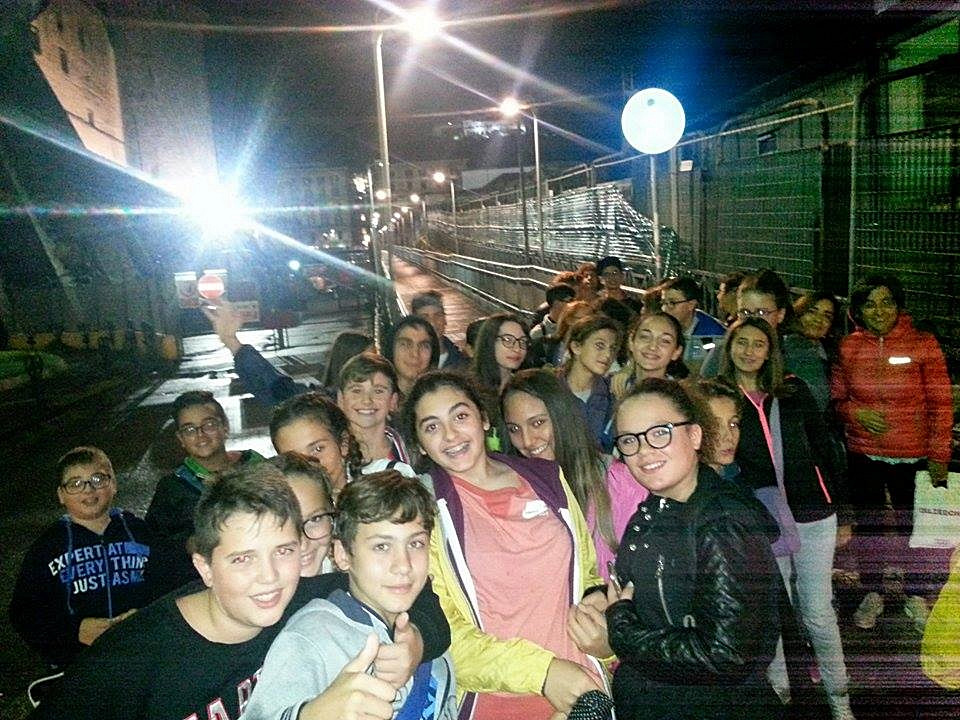 Il 
c
i
n
e
m
a:
S
e
t
t
I
m
a 
A
r
t
e
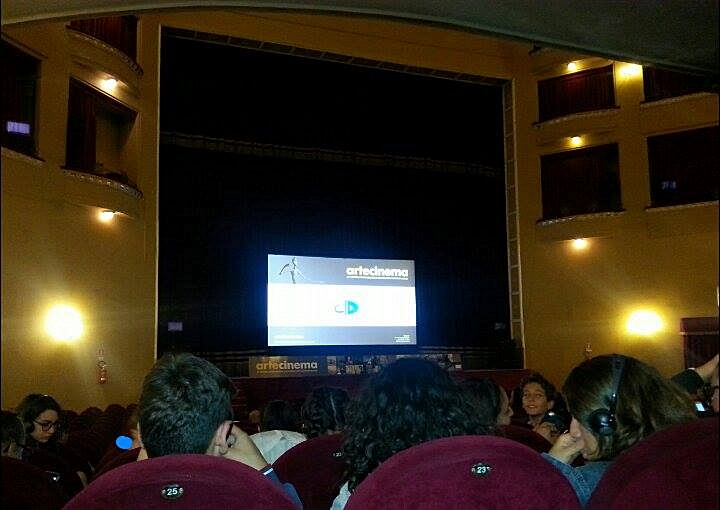 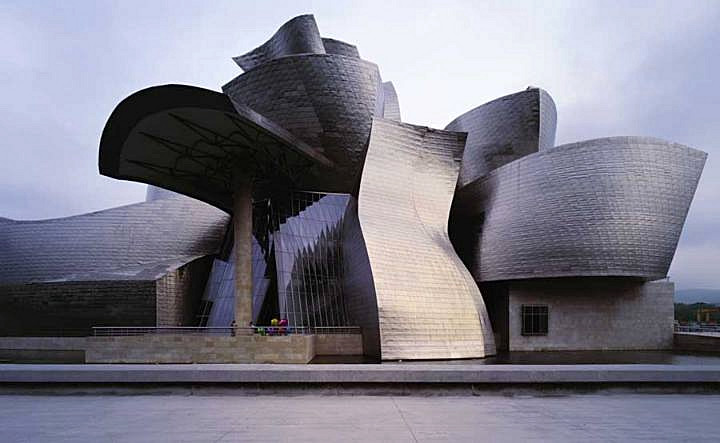 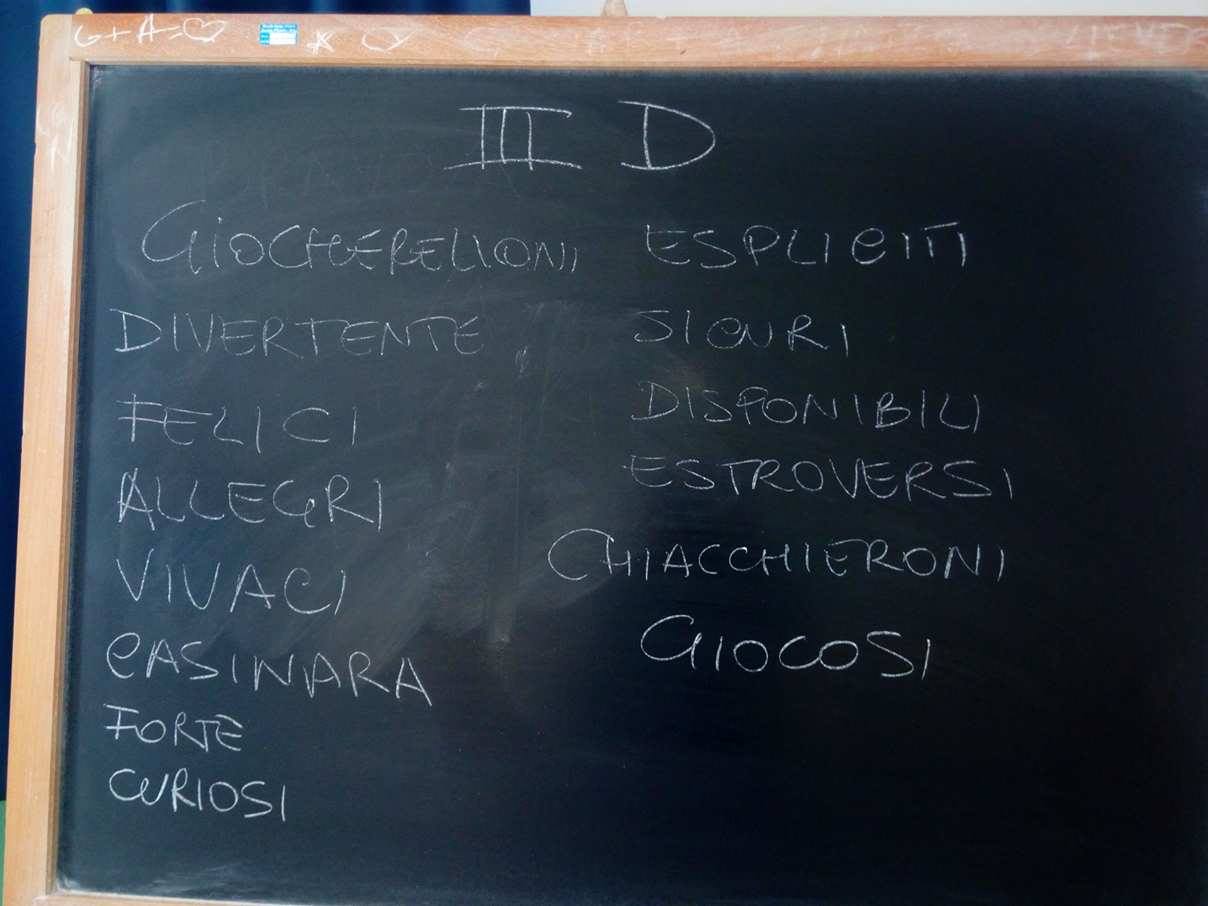 Ancora una volta il progetto «Oltre» ha aiutato gli adolescenti a comprendersi e ad esprimere sentimenti 
ed emozioni nascoste …
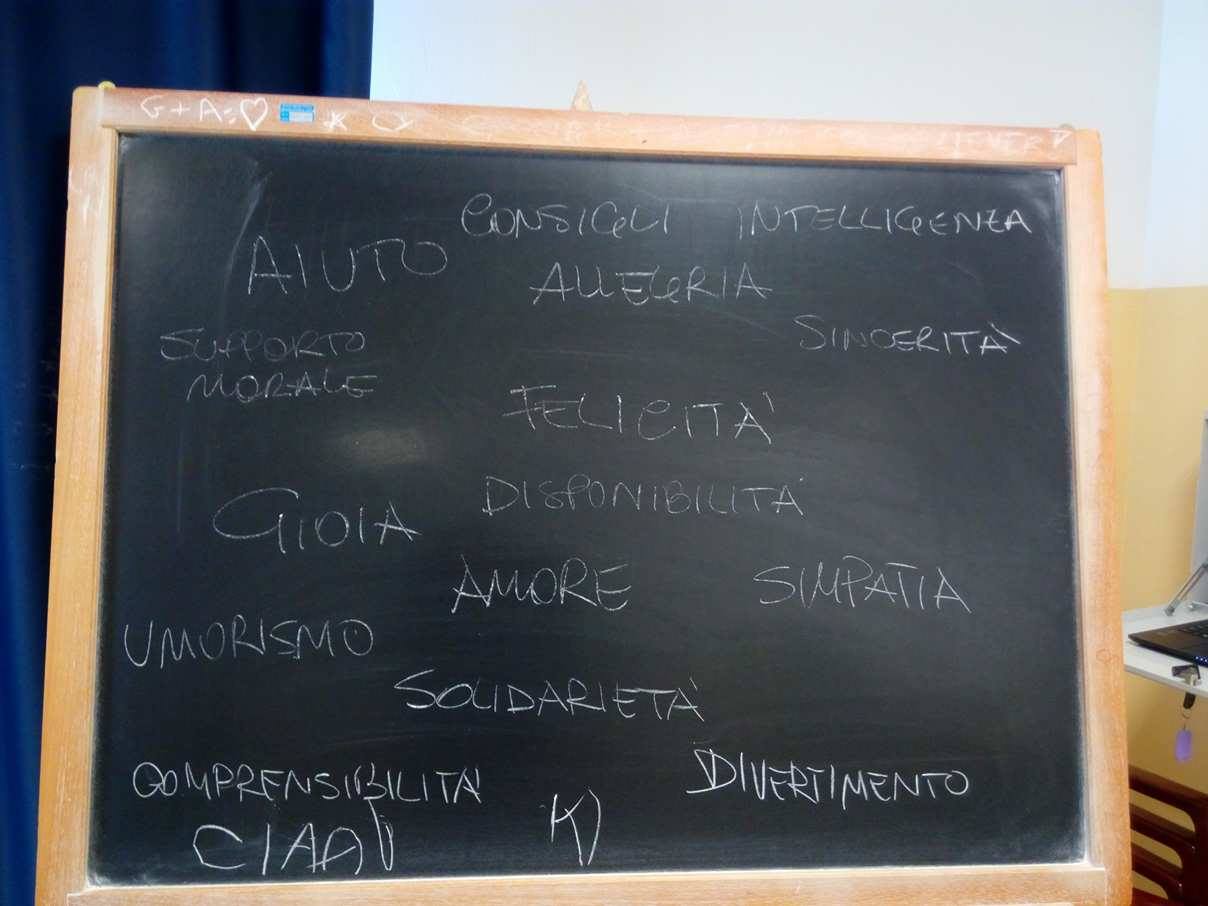 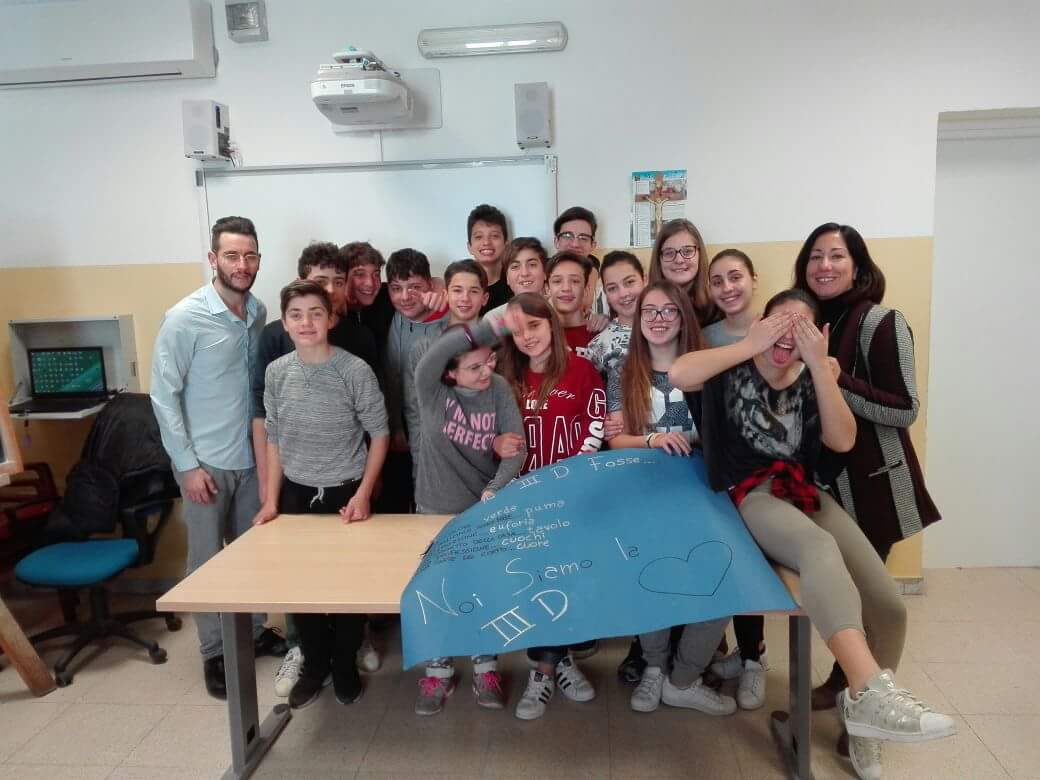 Festosa inaugurazione del Parco Barius
… dove giocare in libertà …
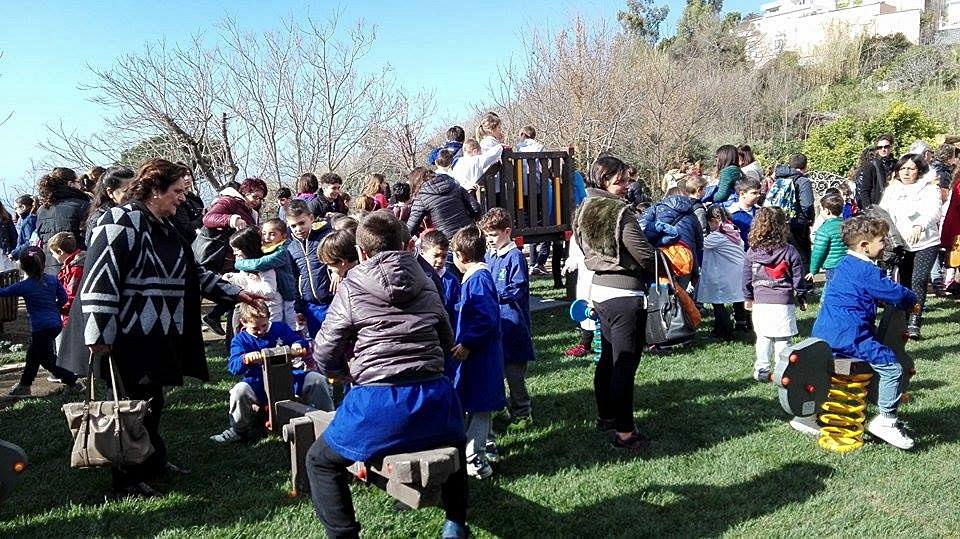 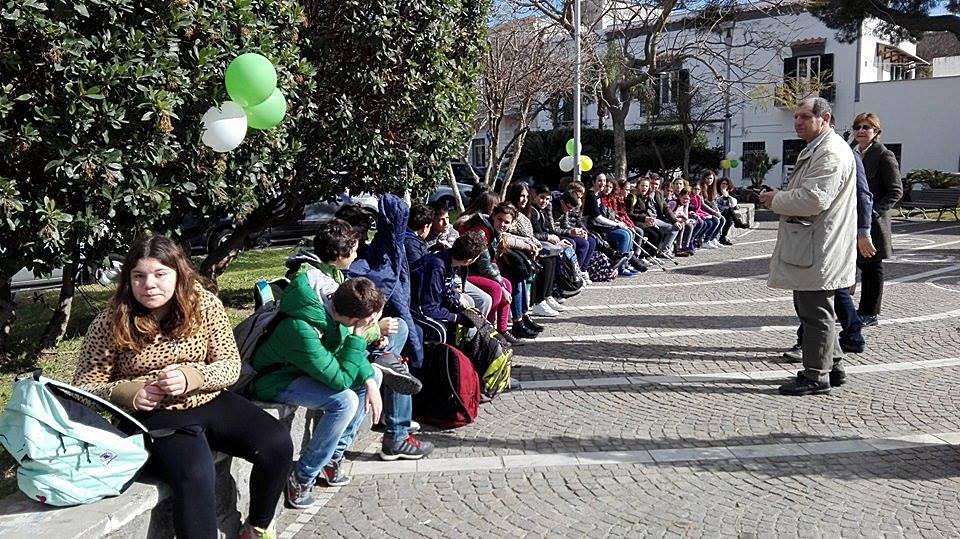 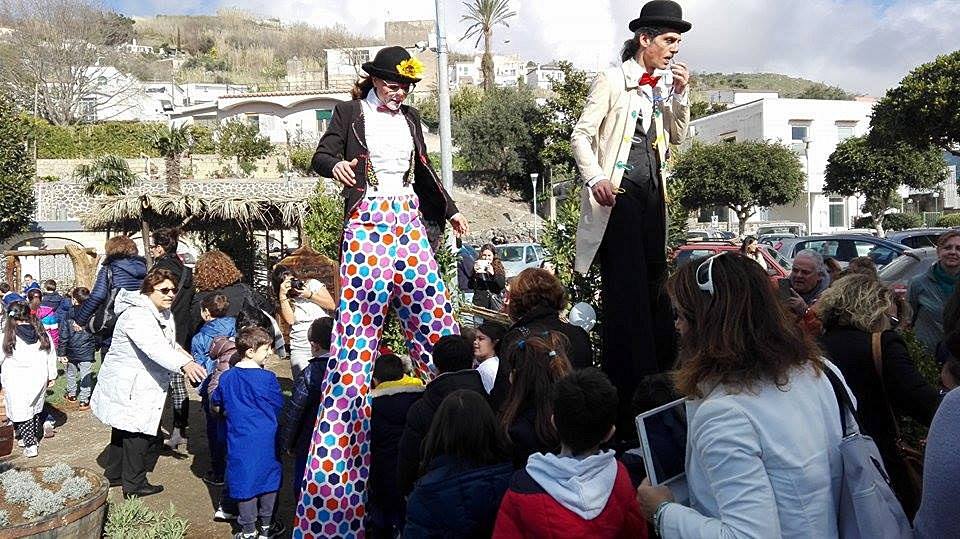 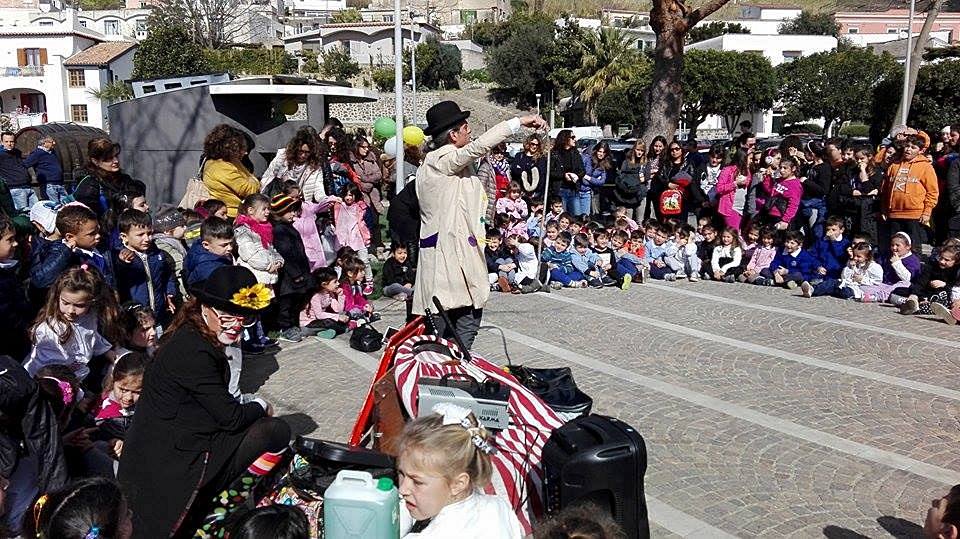 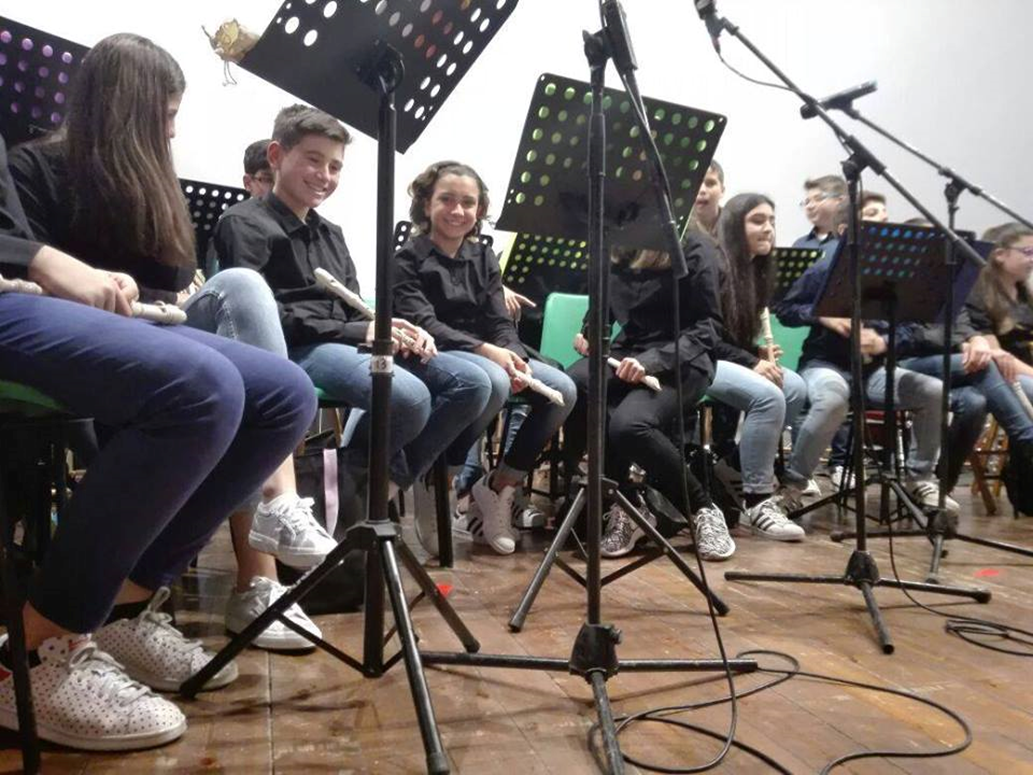 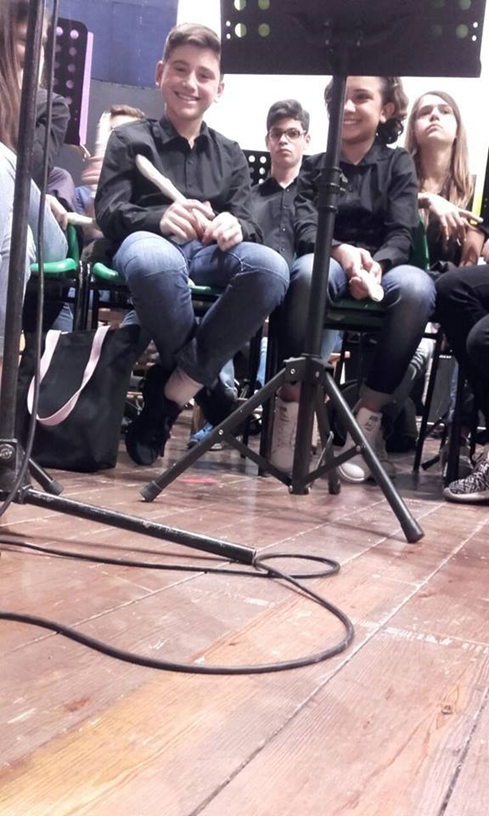 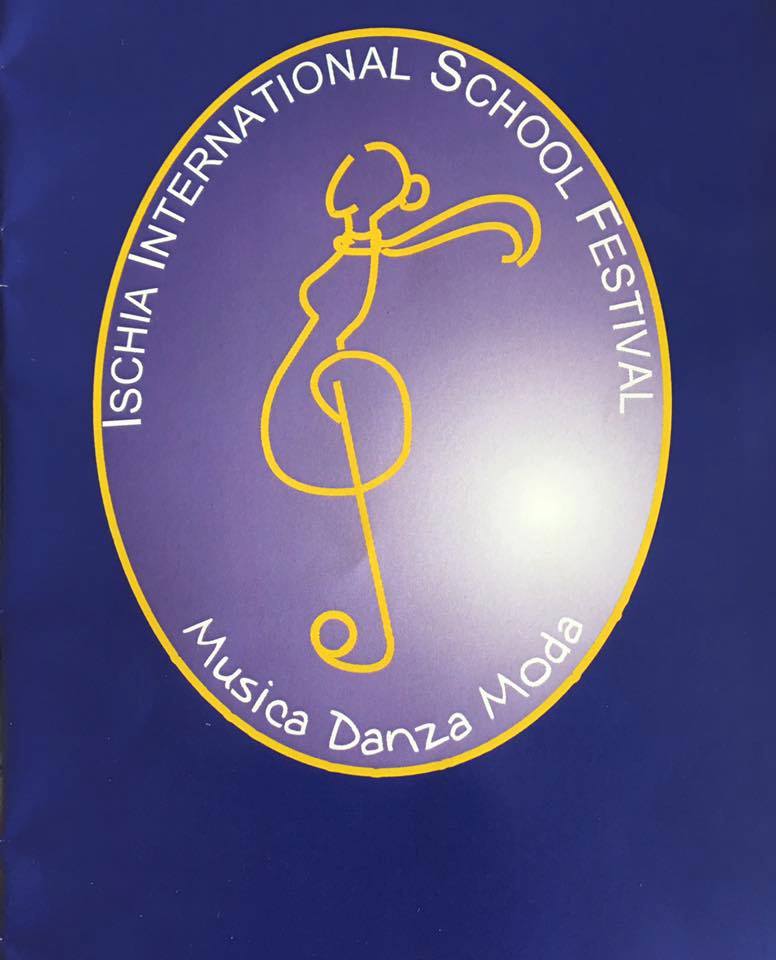 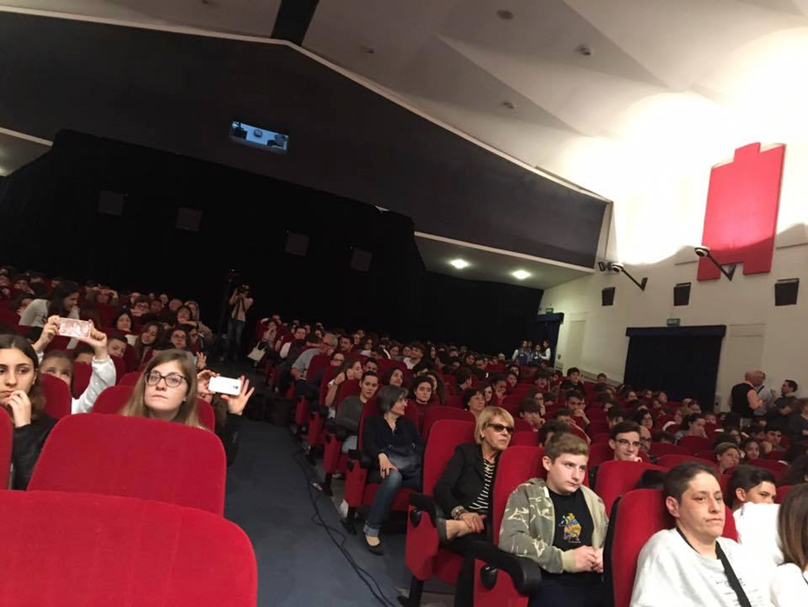 Una giornata da non dimenticare …
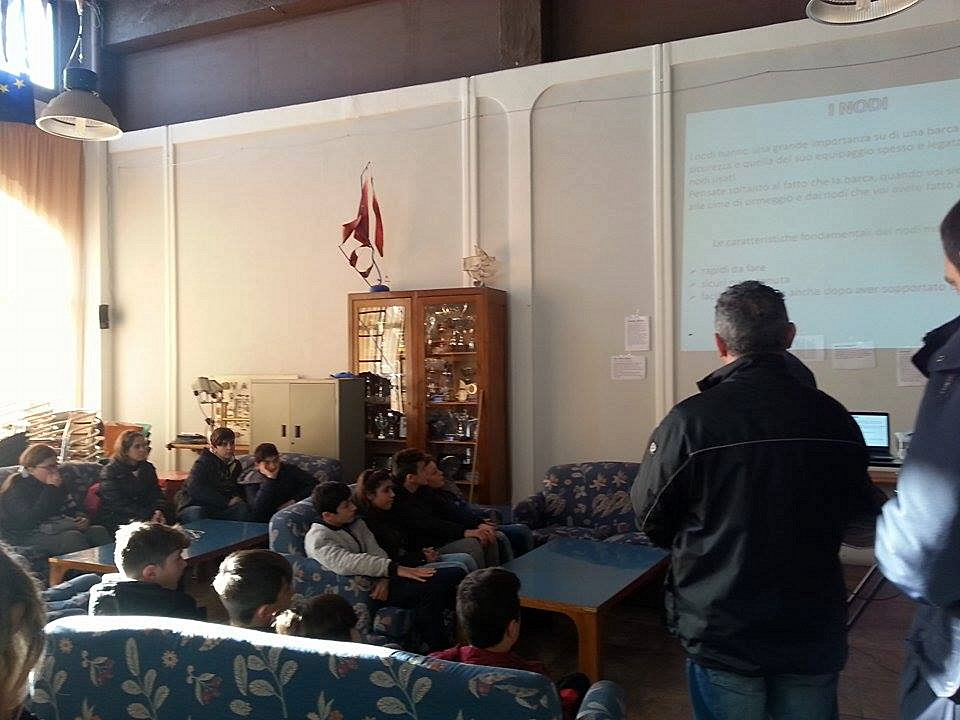 Avviamento alla Vela
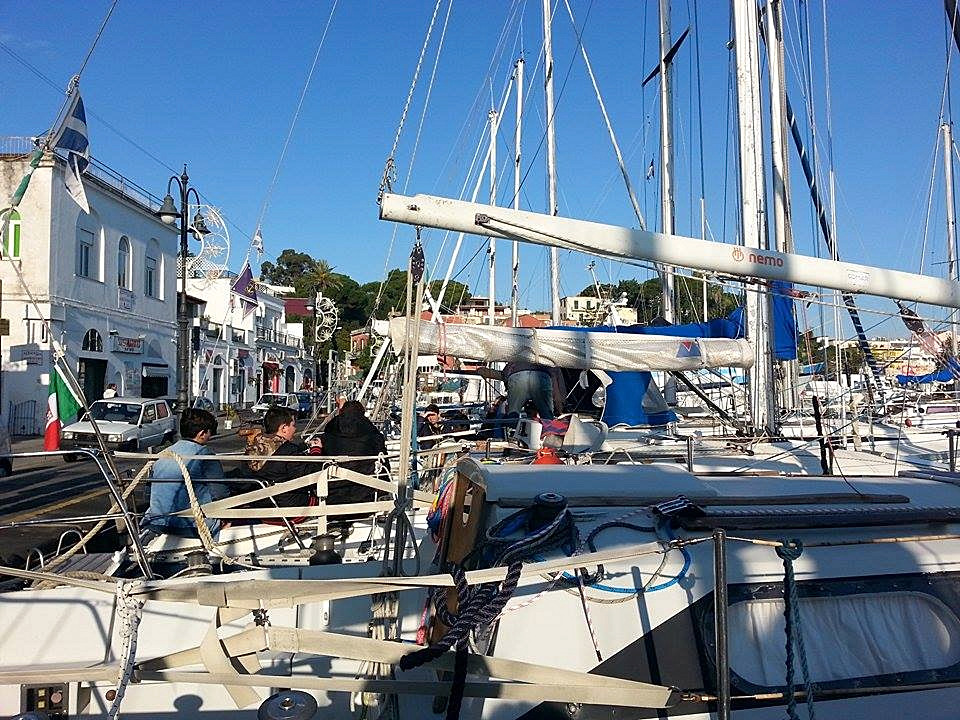 … un’avventura 
bellissima!
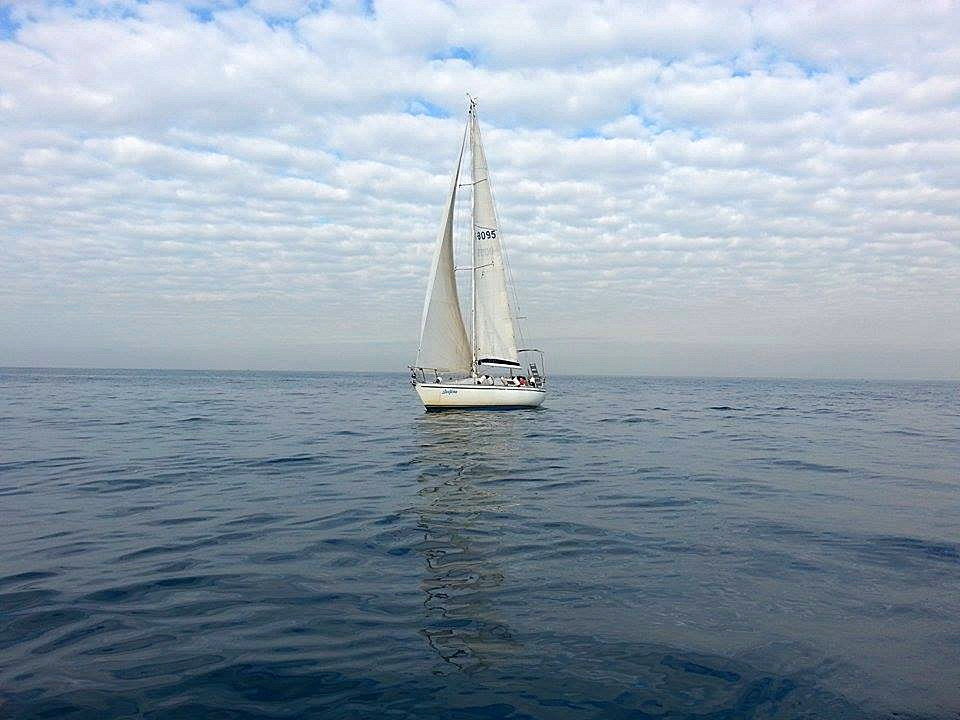 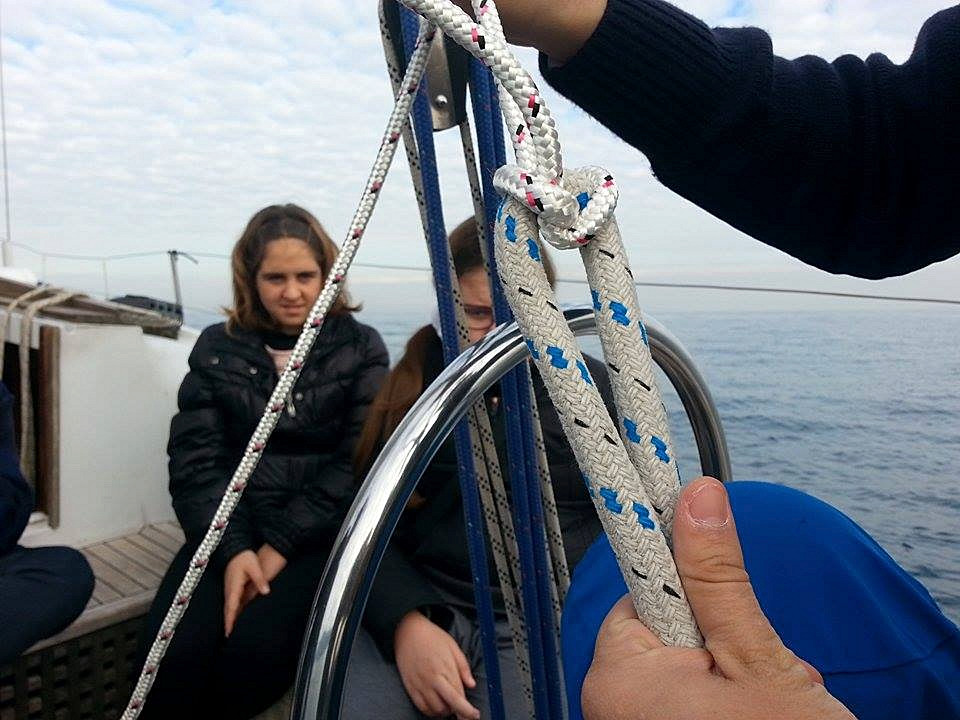 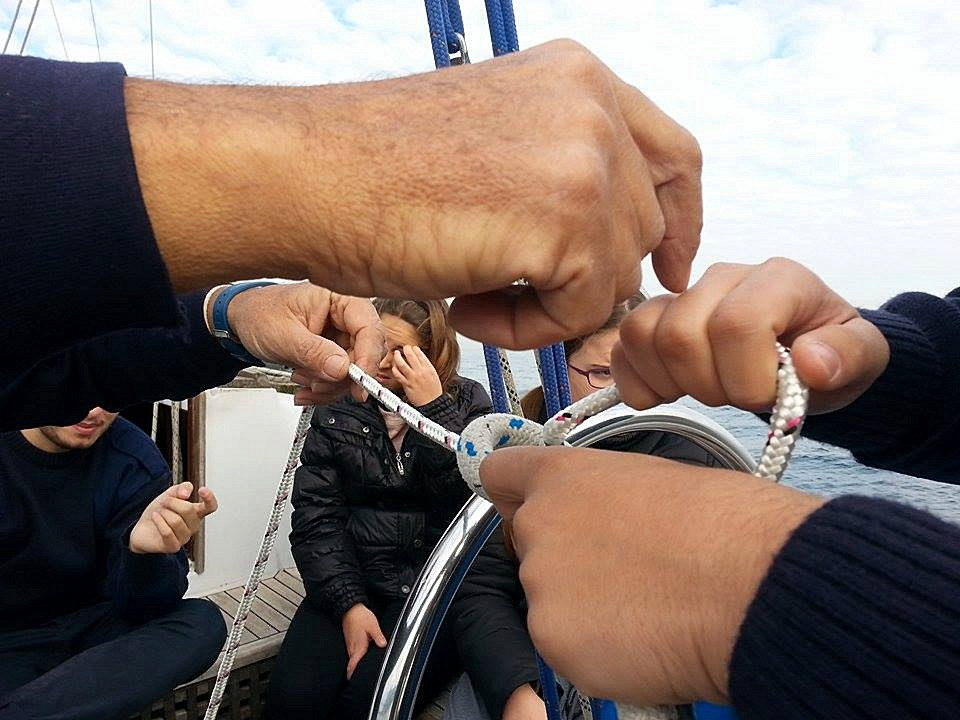 … e indimenticabile!
Annuale partita di pallavolo -docenti vs alunni-
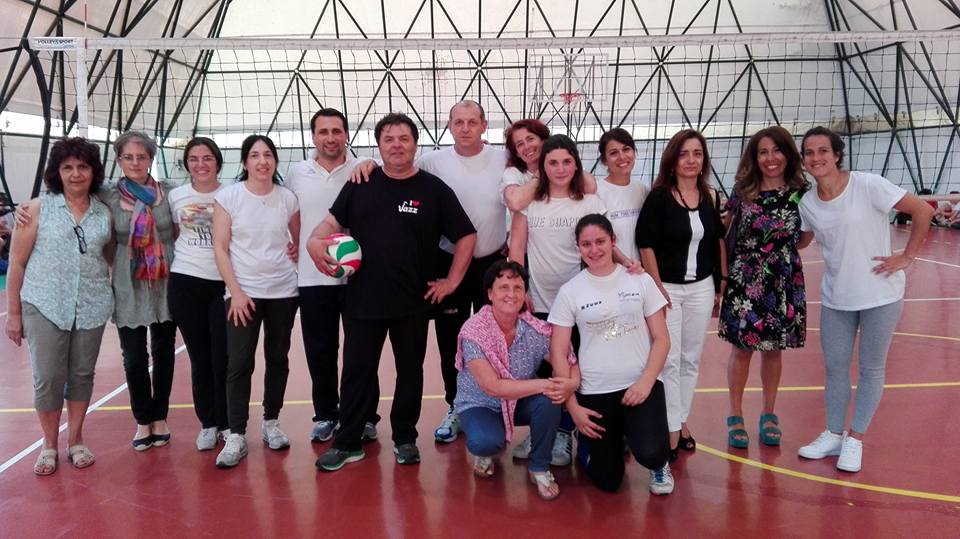 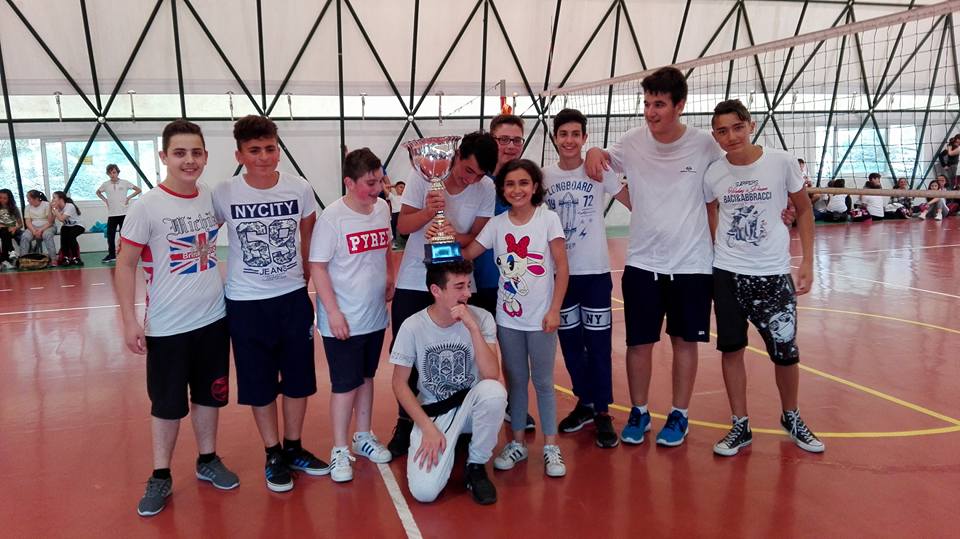 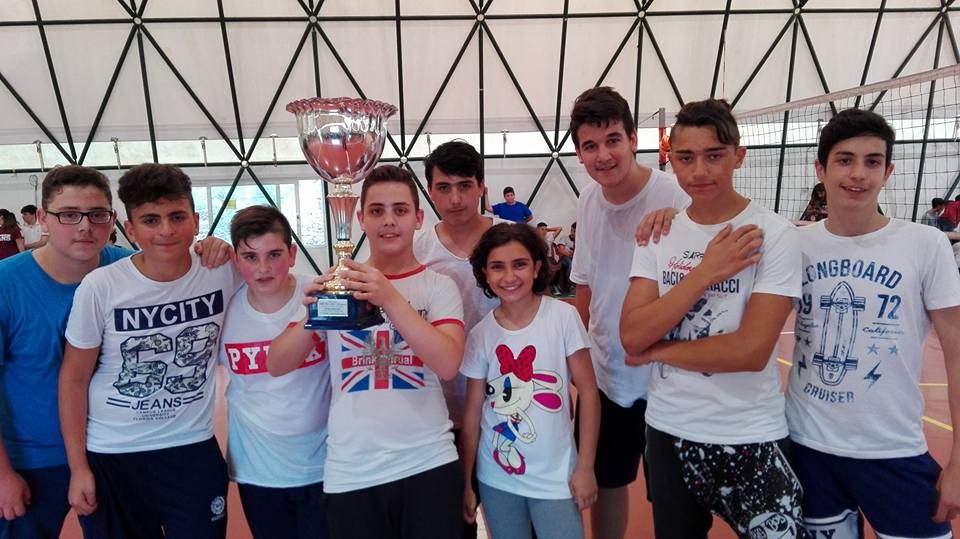 … pensavate forse …
… che avrebbero vinto i docenti?
‘Ragazzi in Aula’ al Consiglio Regionale della Campania: eleganti ed emozionati danno voce a …
‘’Luoghi di speranza, testimoni di bellezza", titolo della proposta di legge regionale a favore di chi è meno fortunato, approvata all'unanimità dai giovanissimi baranesi, in giacca e cravatta (i maschietti) e in tailleur (le femminucce), in segno di rispetto per l'istituzione legislativa campana.
Al termine della manifestazione sono state consegnate in dono dall'Ufficio del Cerimoniale ai docenti accompagnatori dell’Istituto baranese, alcune copie dell'ultima pubblicazione su Giancarlo Siani, a simboleggiare il loro delicato compito di educatori e di portatori di cultura della legalità tra i giovani.
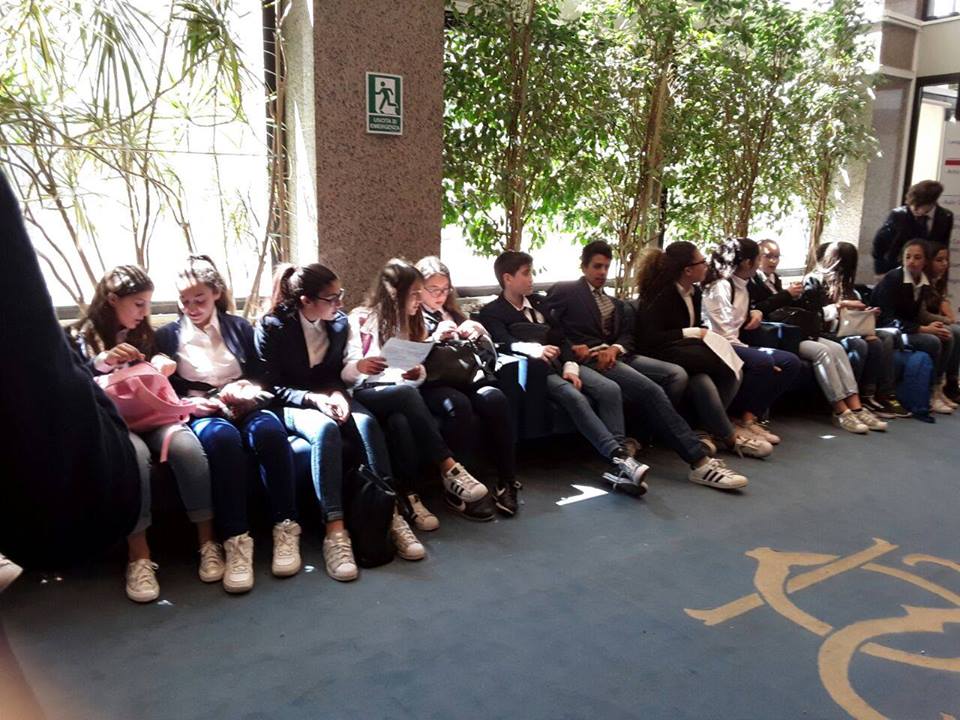 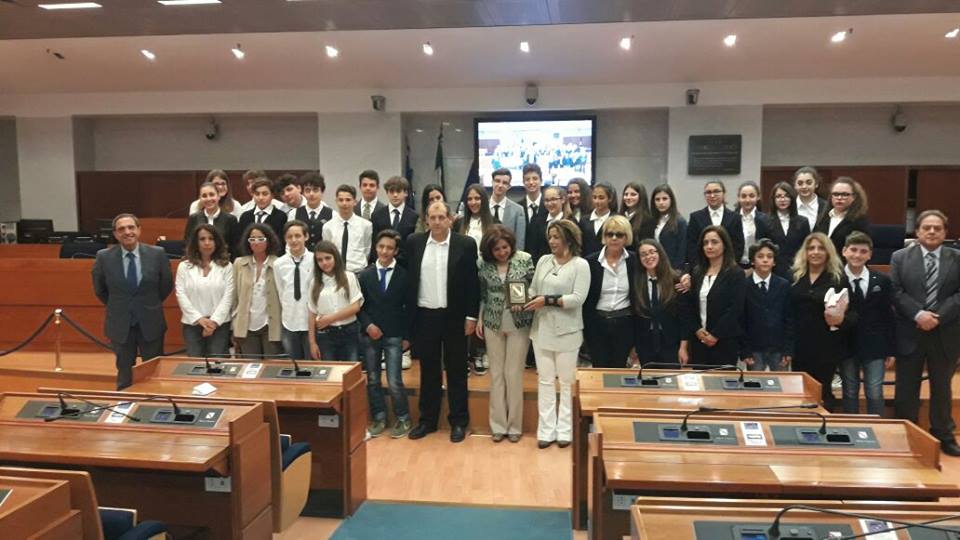 Tavole in fiore …
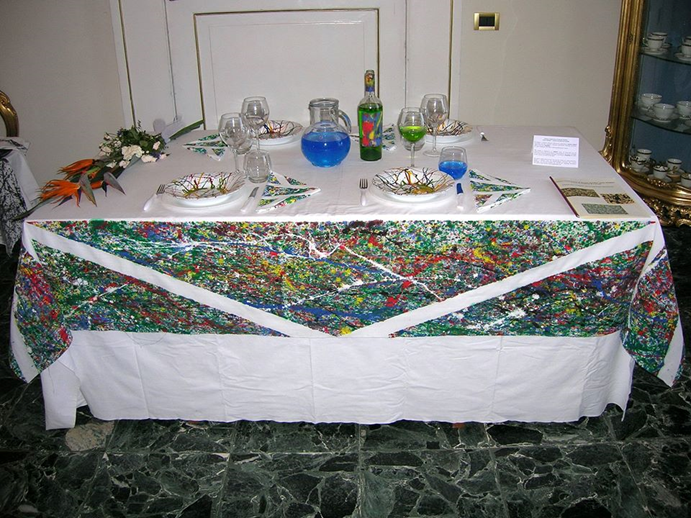 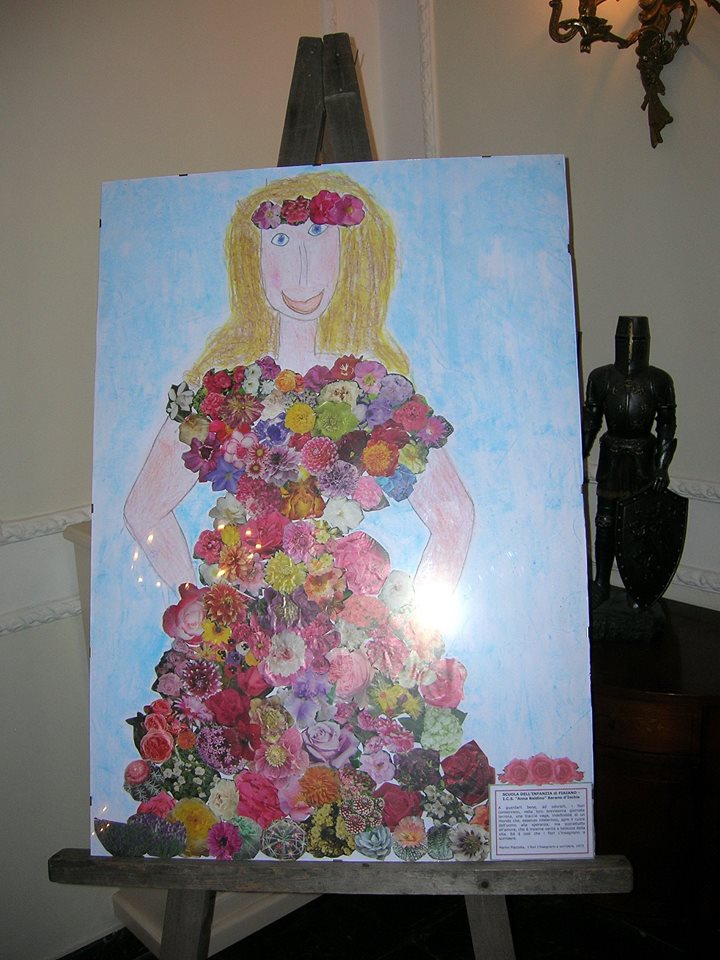 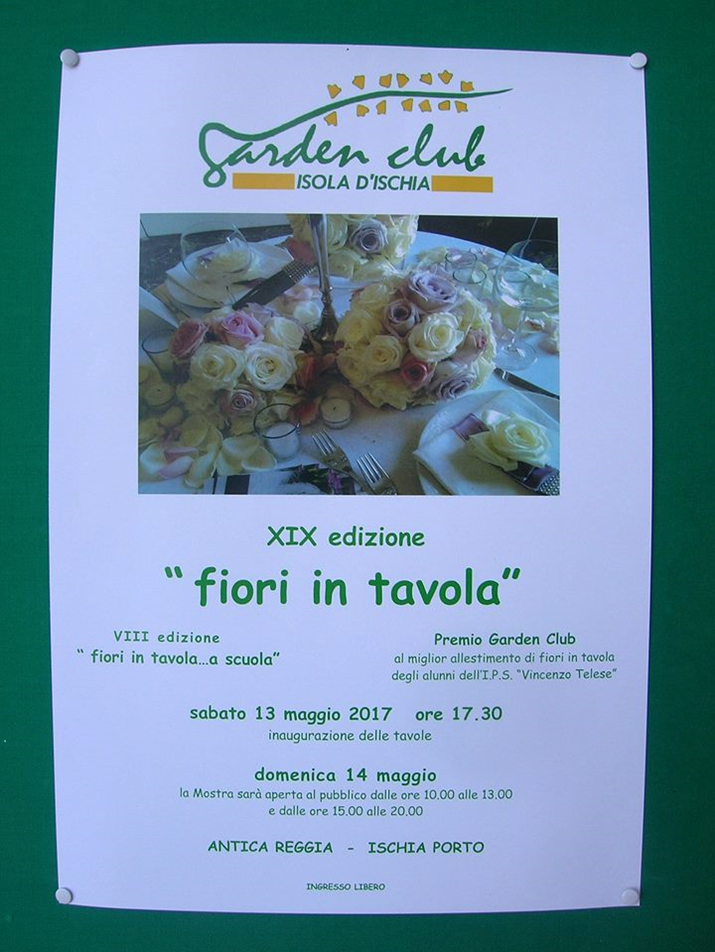 … anche quest’anno con la collaborazione dei nostri amici del Garden club.
Conoscere il significato dei colori e l’influenza che questi hanno sui nostri stati d’animo ed emozioni aiuta a capire meglio se stessi e a realizzare quello che vedete…
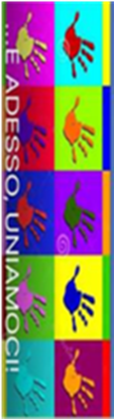 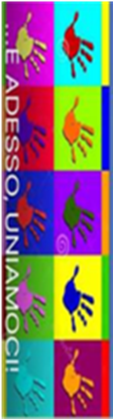 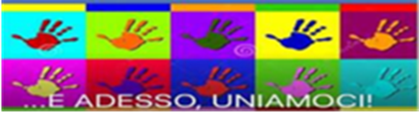 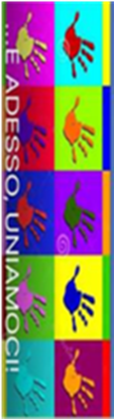 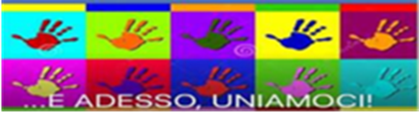 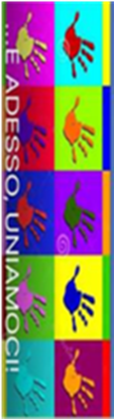 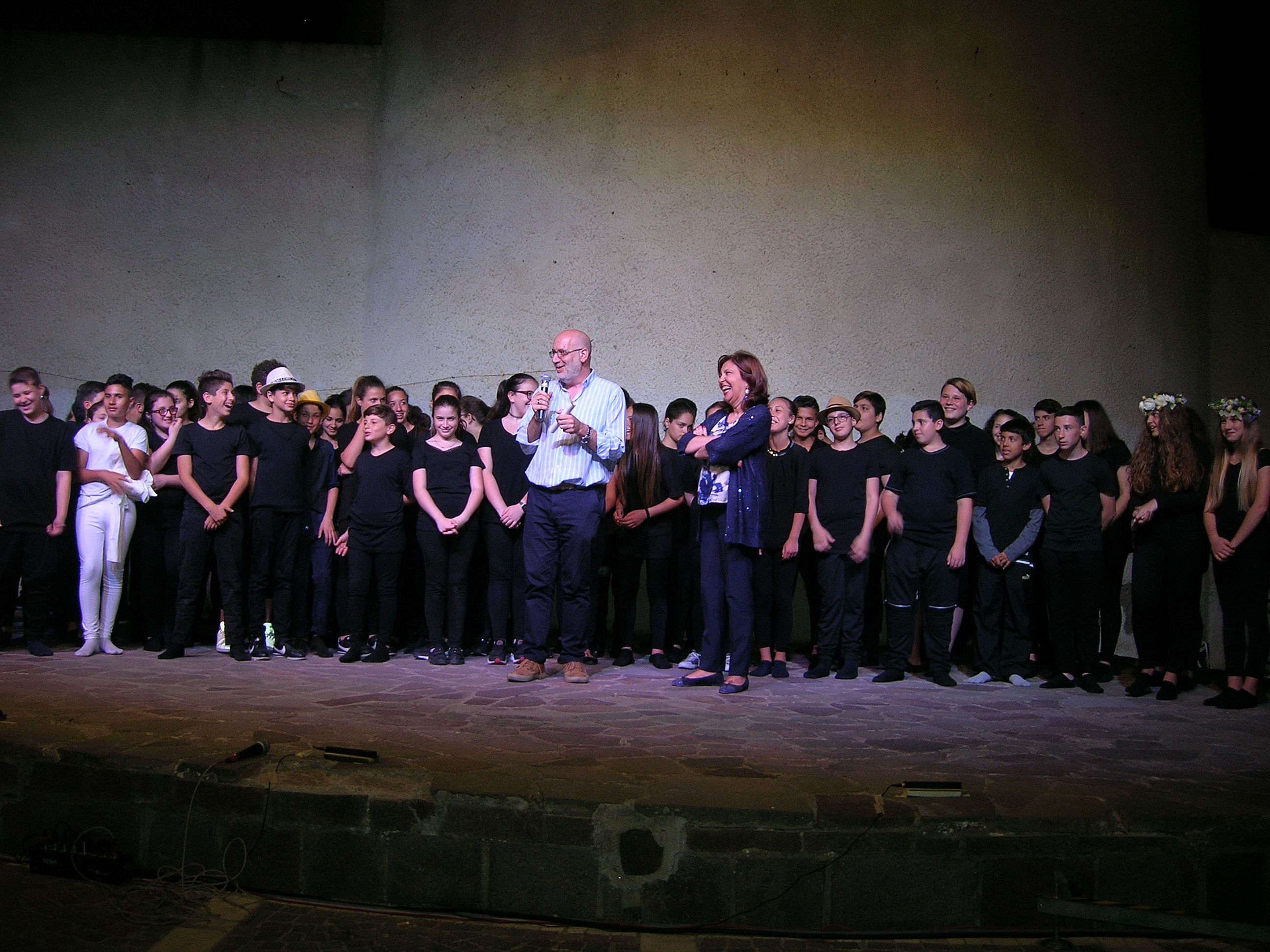 Il Teatro … che passione!
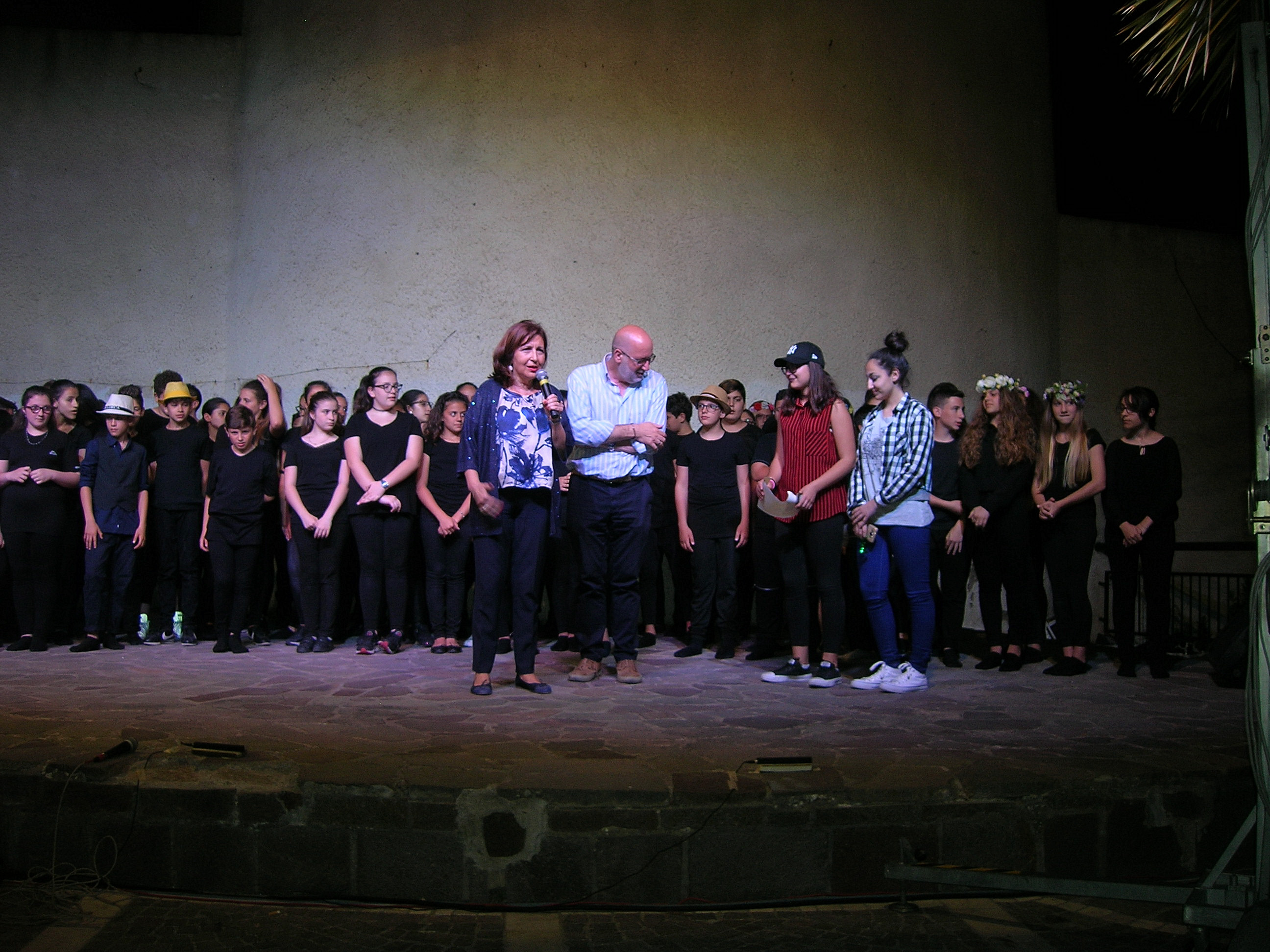 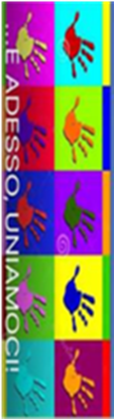 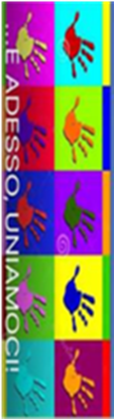 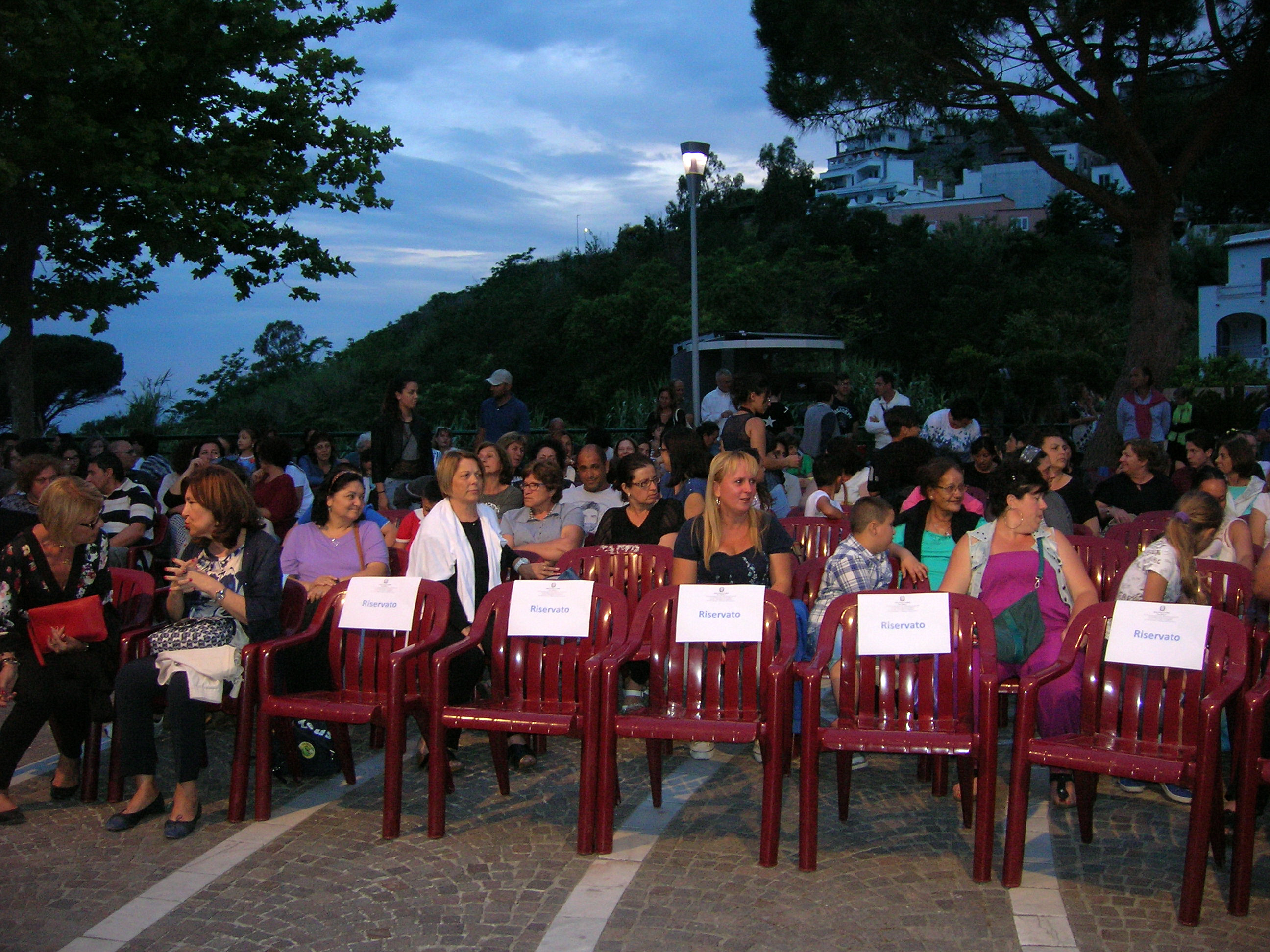 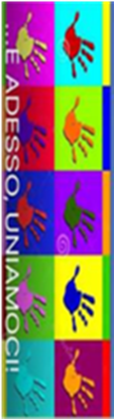 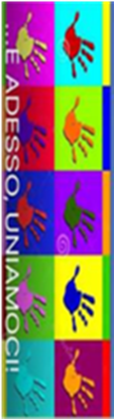 Con il Maestro Ronga è anche divertimento! «La follia di Orlando» è stata applaudita dal pubblico con entusiasmo!
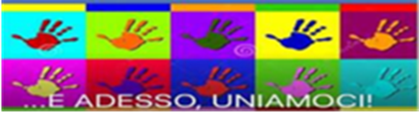 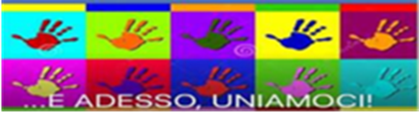 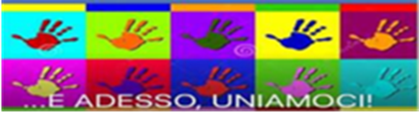 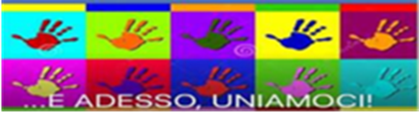 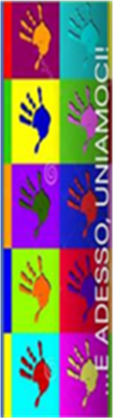 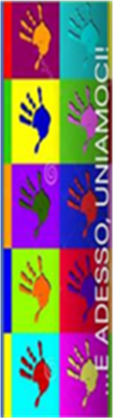 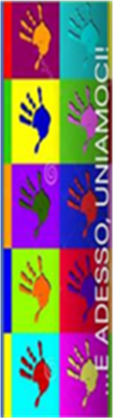 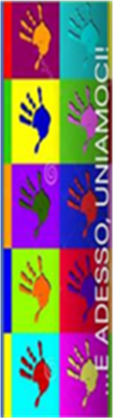 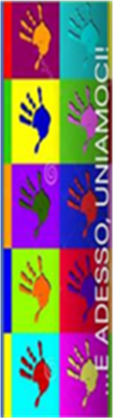 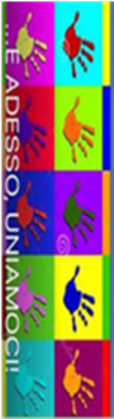 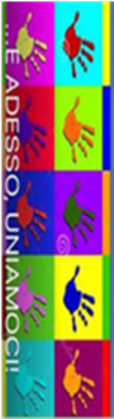 ‘Nel teatro si vive sul serio quello che gli altri 
recitano male nella vita’.  (Eduardo De Filippo)
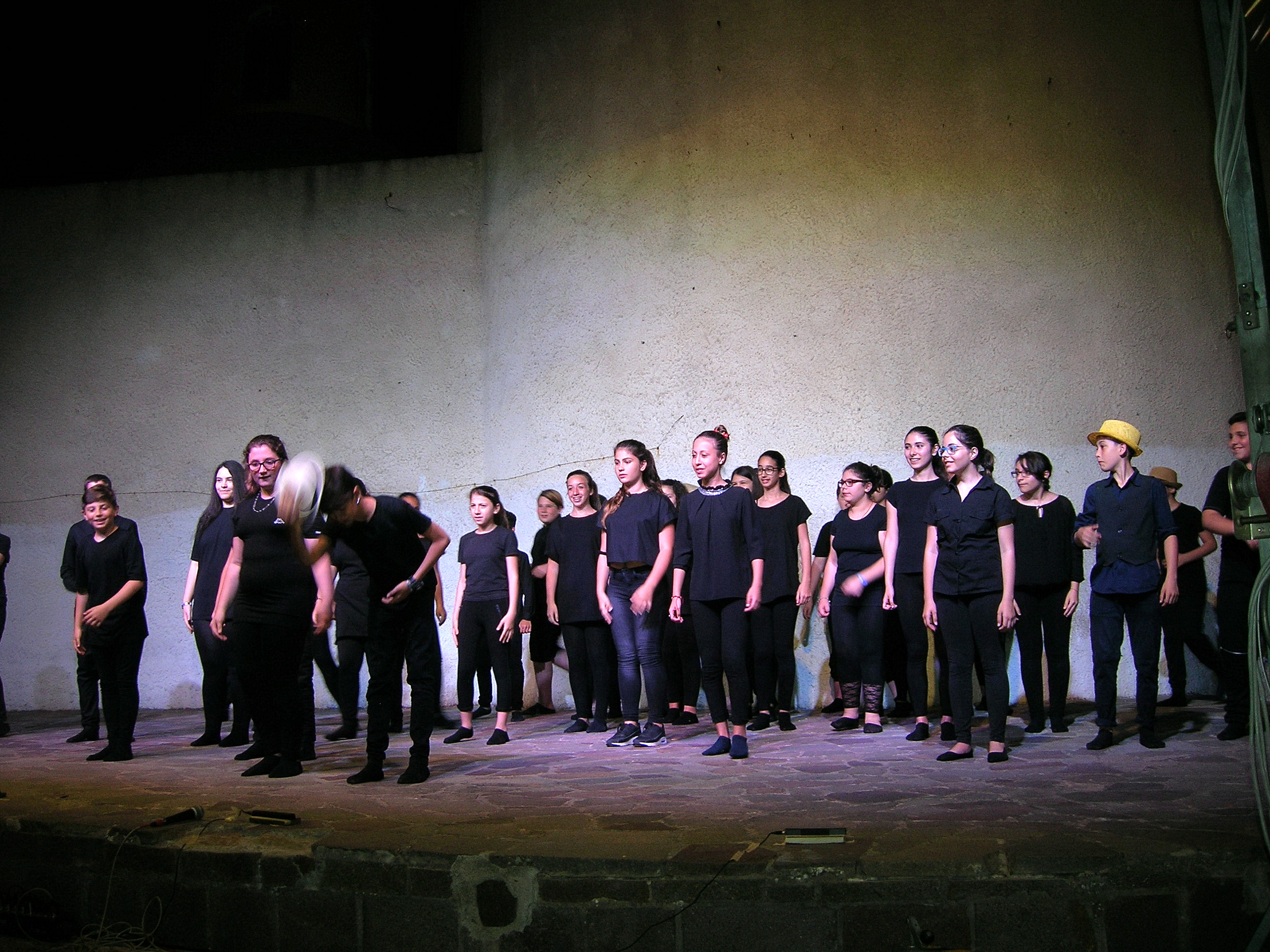 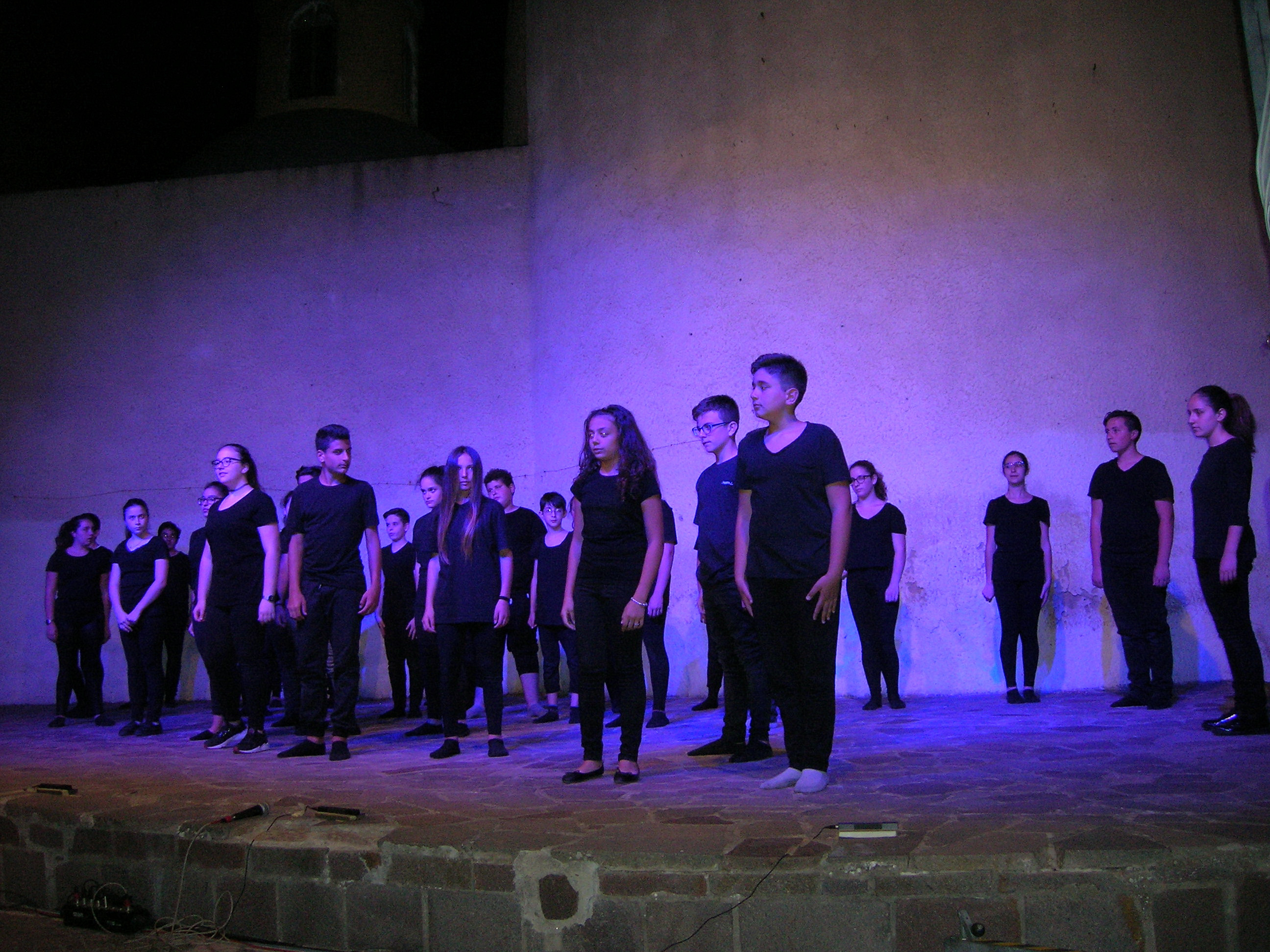 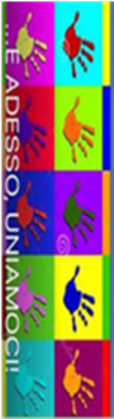 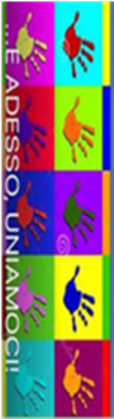 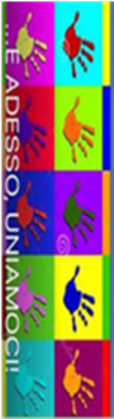 “Il teatro è meraviglioso proprio in quanto mette in scena gli stati d’animo, coinvolge mantenendo nel contempo le distanze della vita vera. Il teatro è una scuola di emozioni come le fiabe per bambini.” (Paolo Crepet)
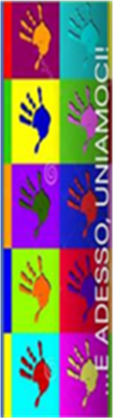 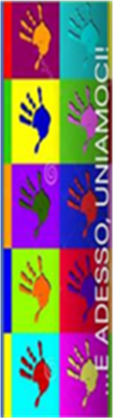 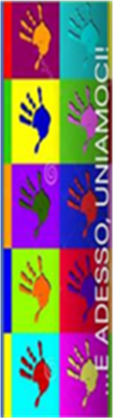 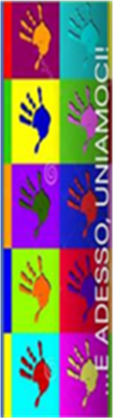 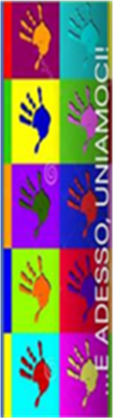 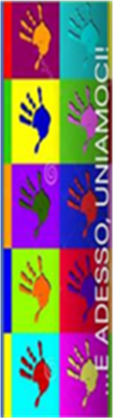 Anche i bambini della Scuola Primaria hanno preparato delle bellissime sorprese …
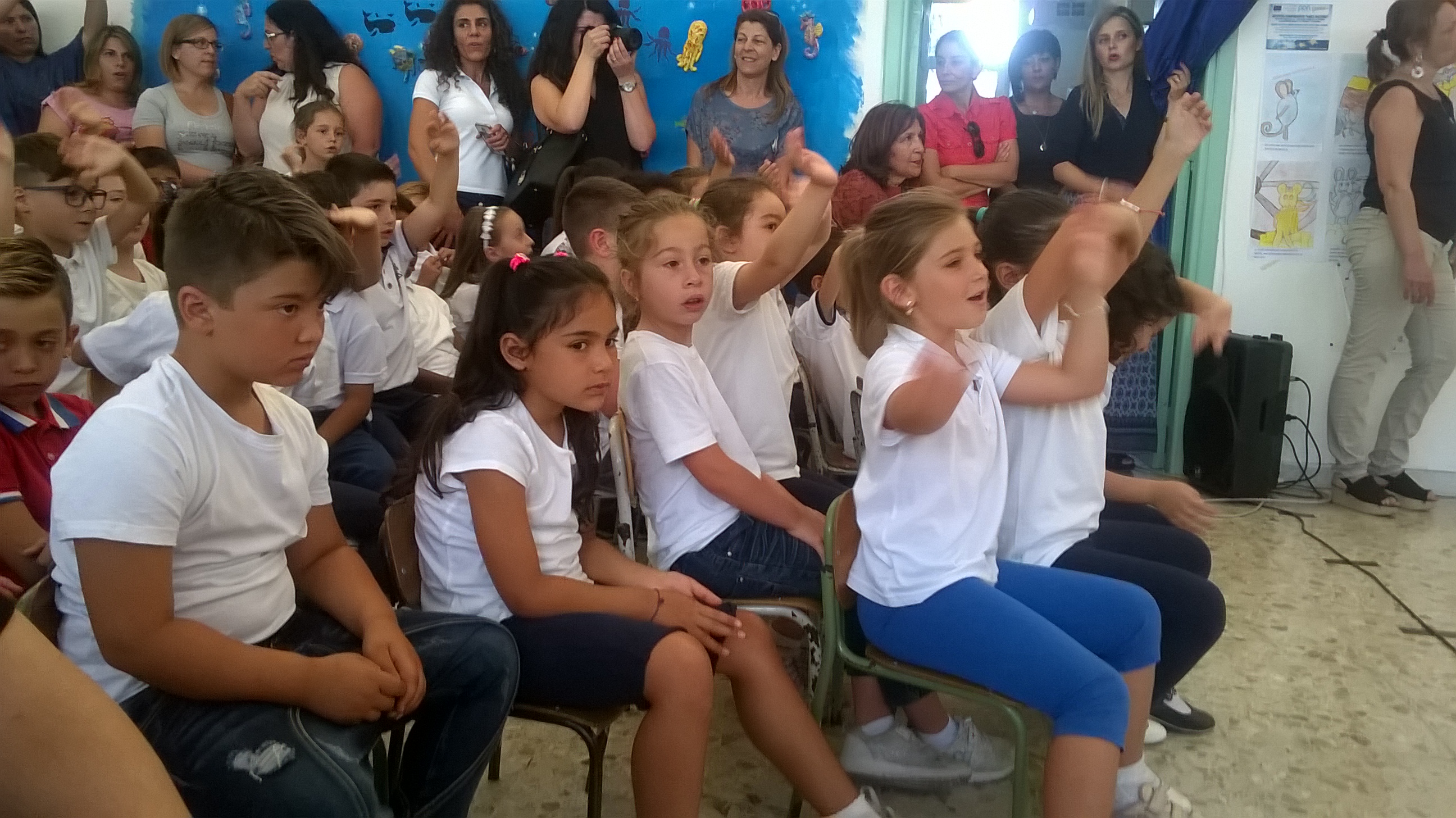 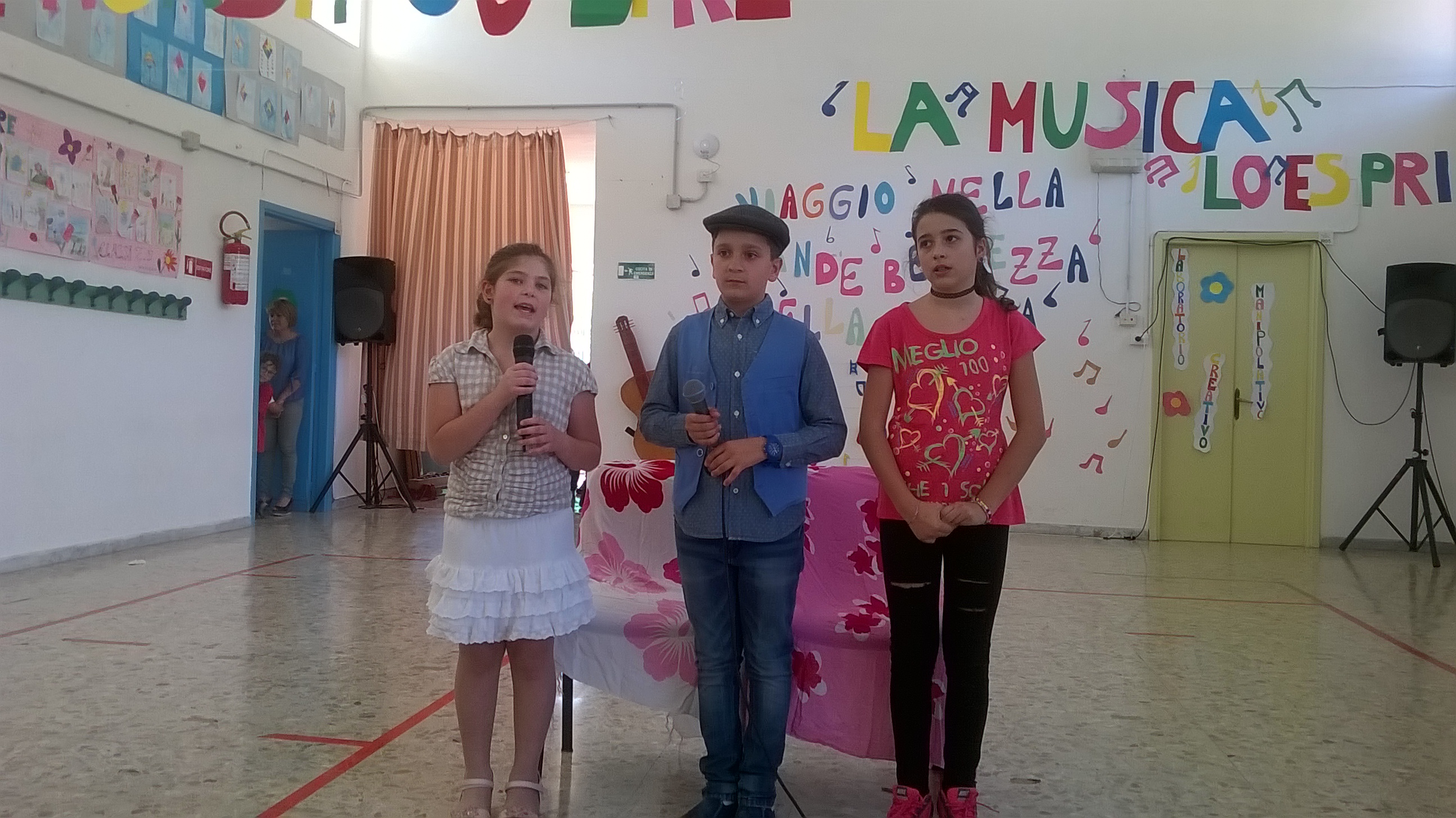 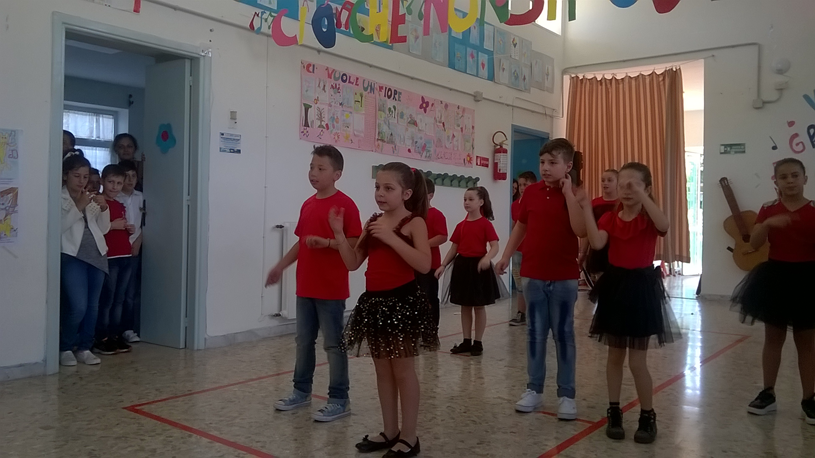 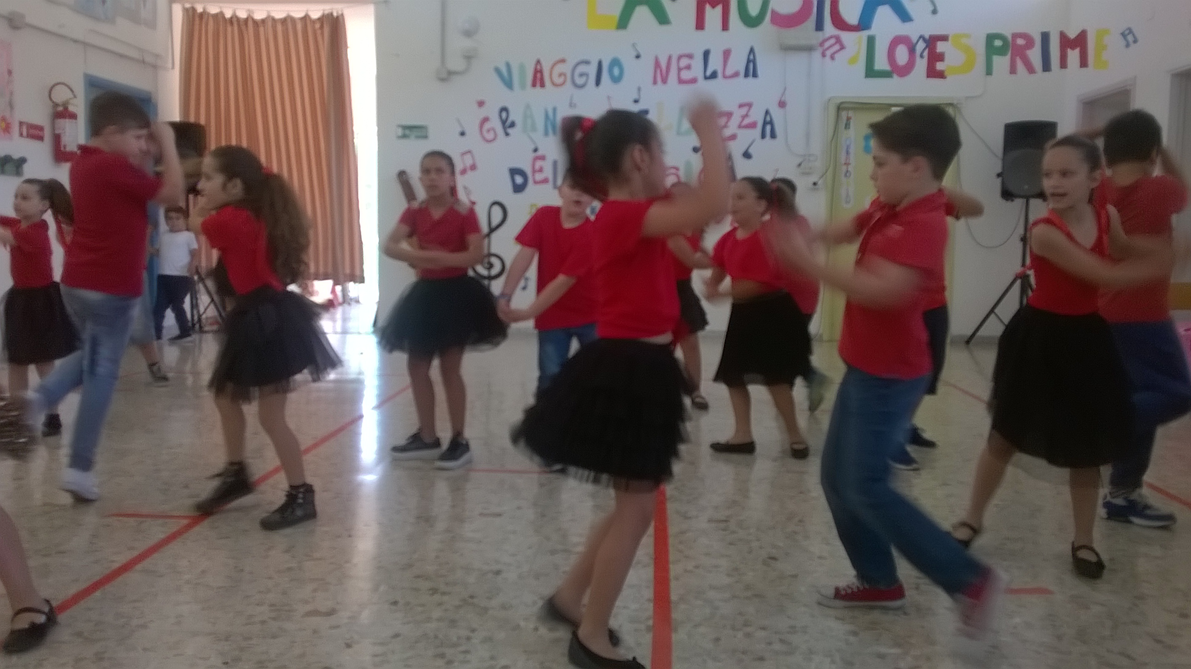 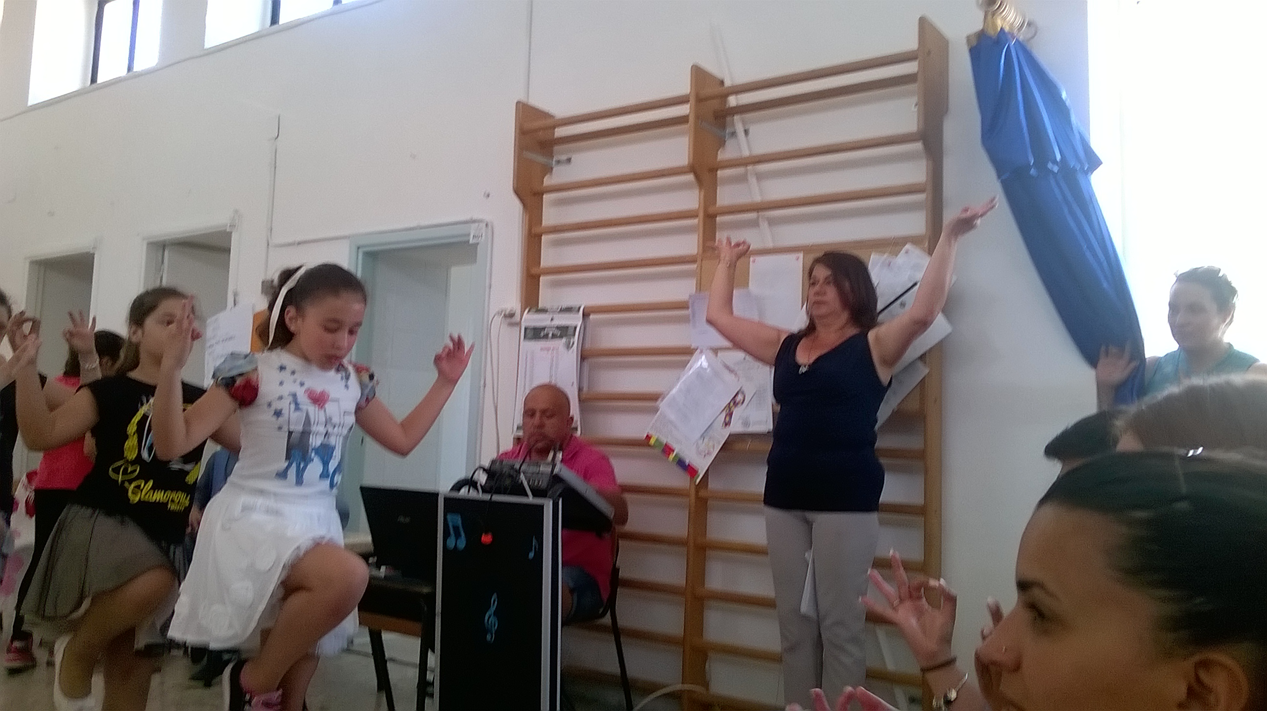 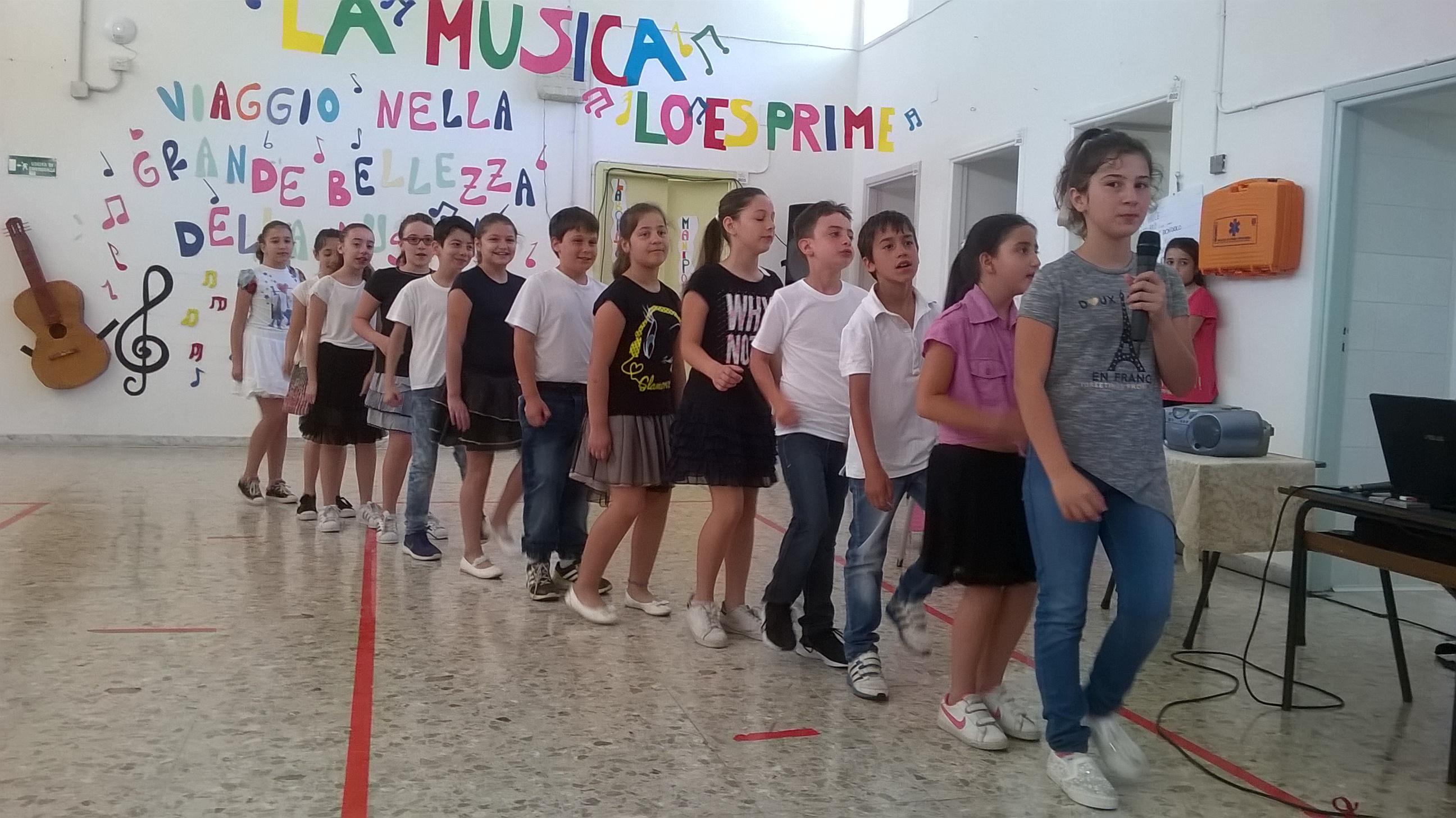 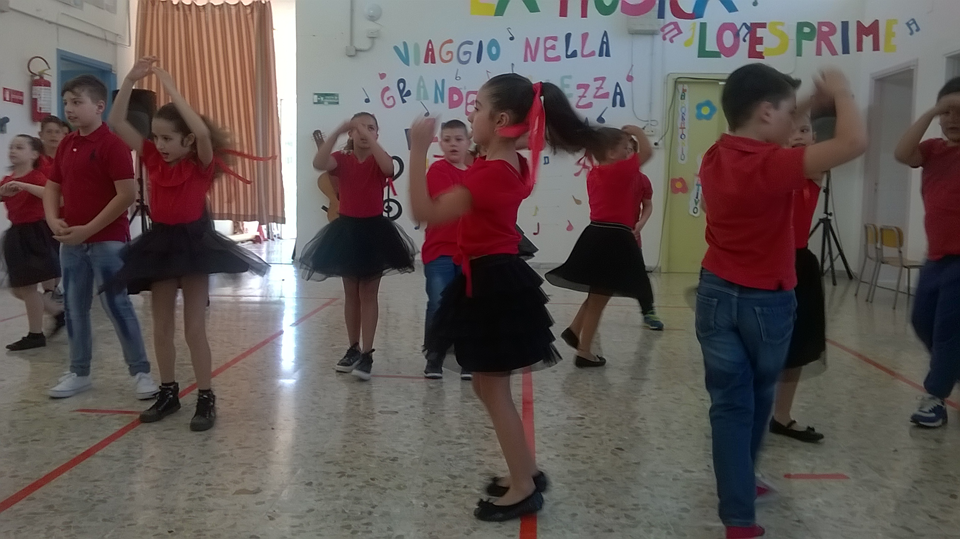 … nella recitazione, nella danza… e
… nel canto!
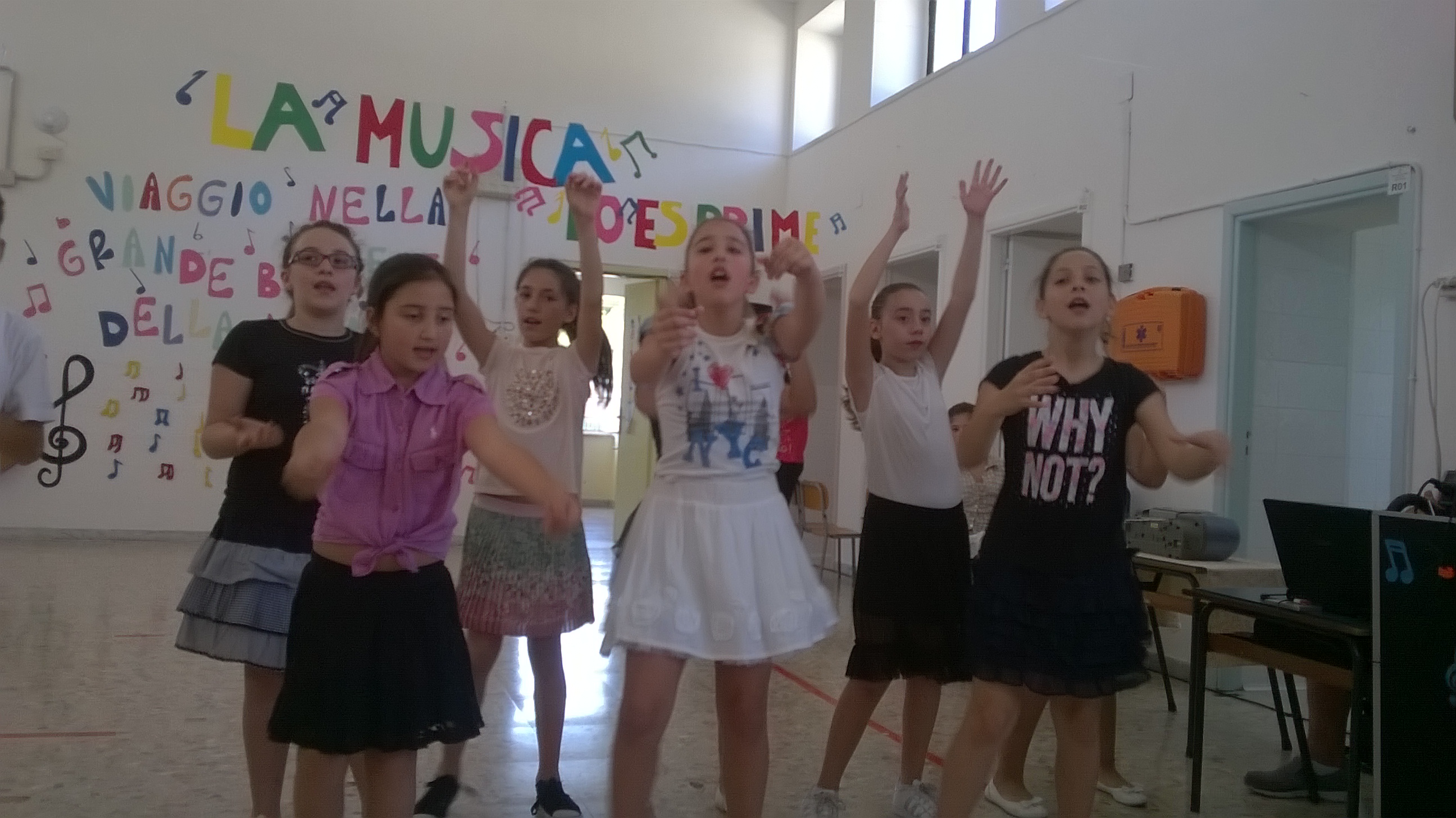 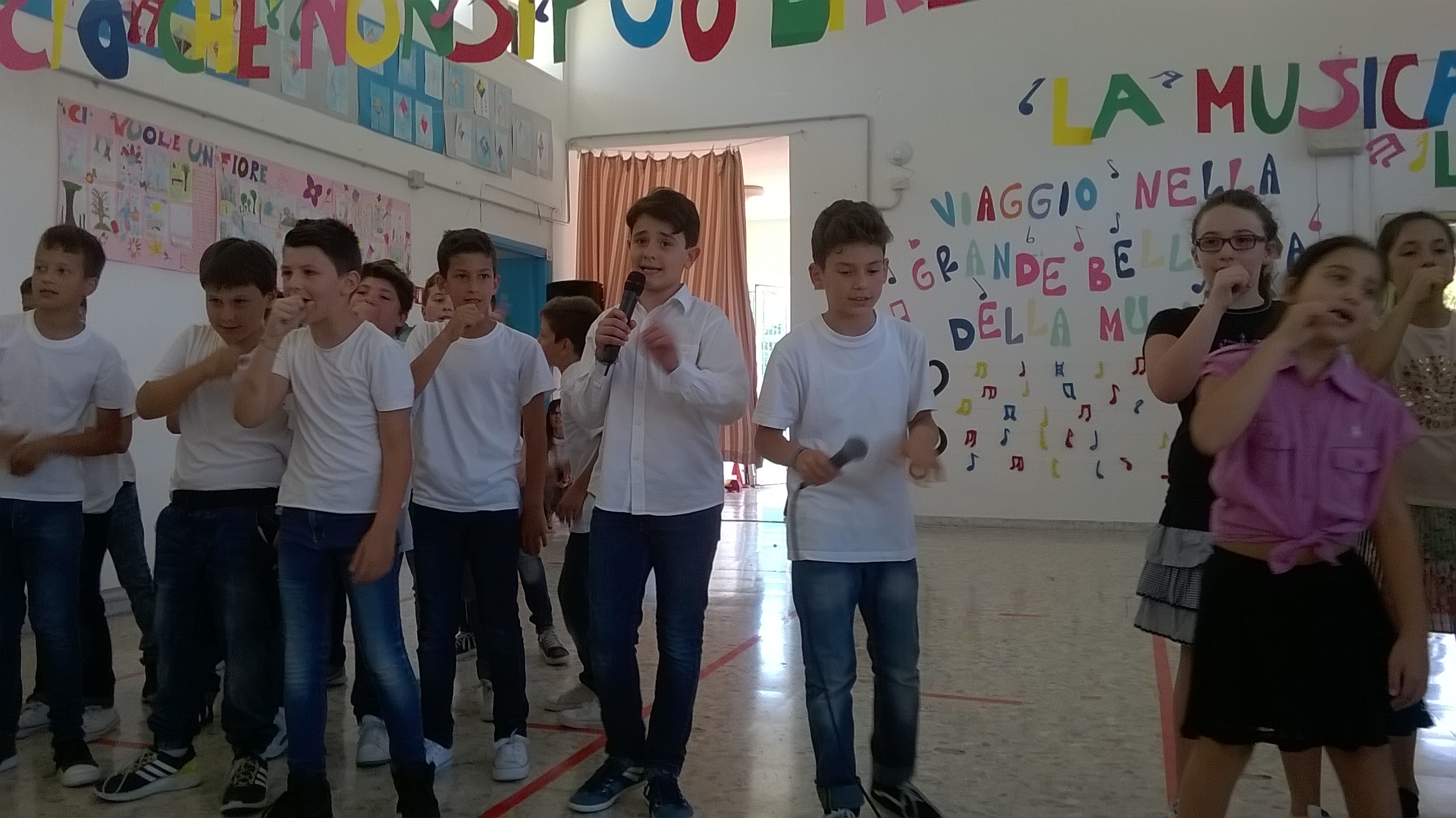 Osserva gli occhi di un bambino, la loro freschezza, la loro radiosa vitalità, la loro vivacità. Assomigliano a uno specchio, silenzioso ma penetrante: solo occhi simili possono raggiungere le profondità del mondo interiore. (Gianni Rodari)
Siamo ormai verso la fine dell’anno scolastico
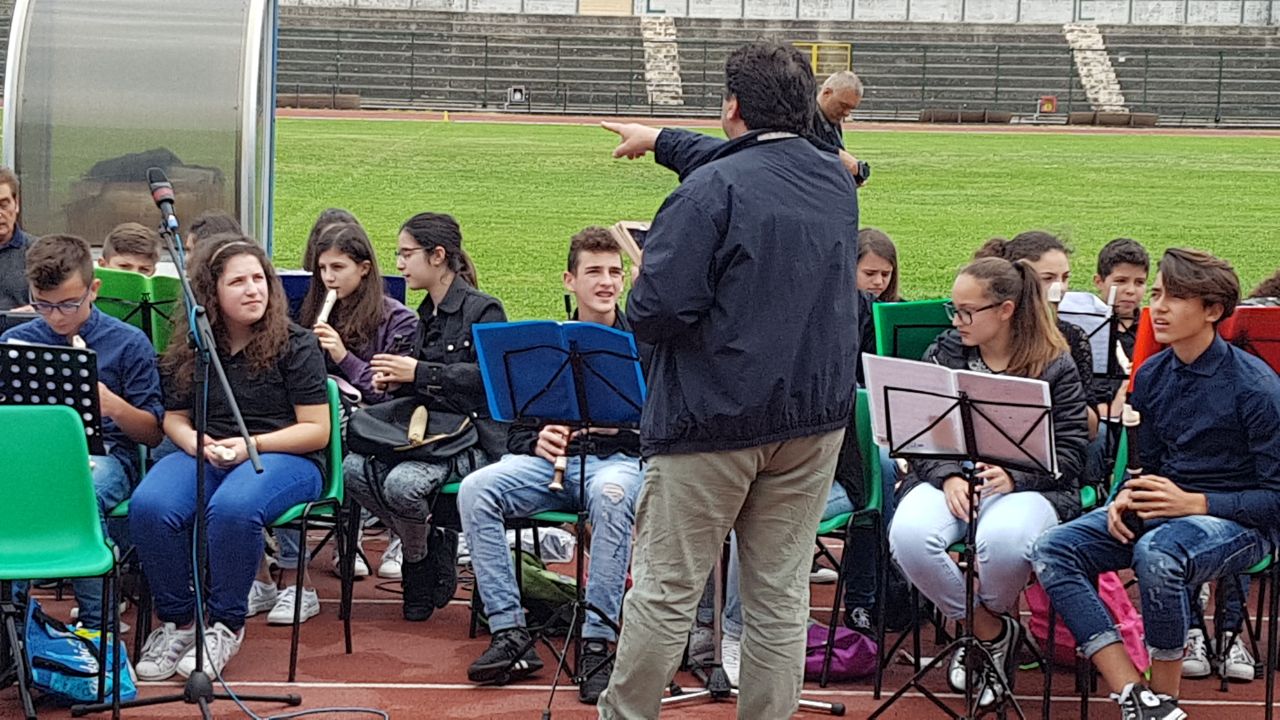 è ora di cominciare le prove per il concerto finale …
… e eccoci pronti a provare le musiche per il concerto finale … allo stadio
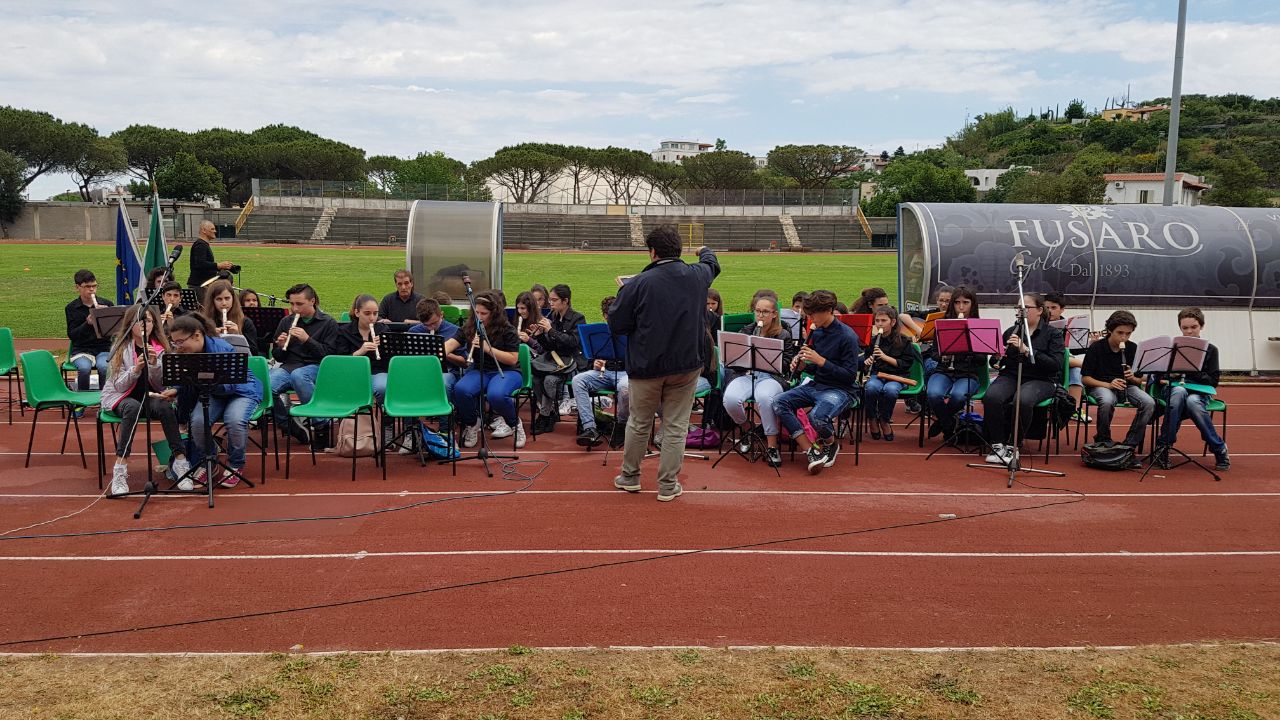 Negli ultimi giorni di scuola non ci facciamo mancare il ‘Ballo di fine anno’
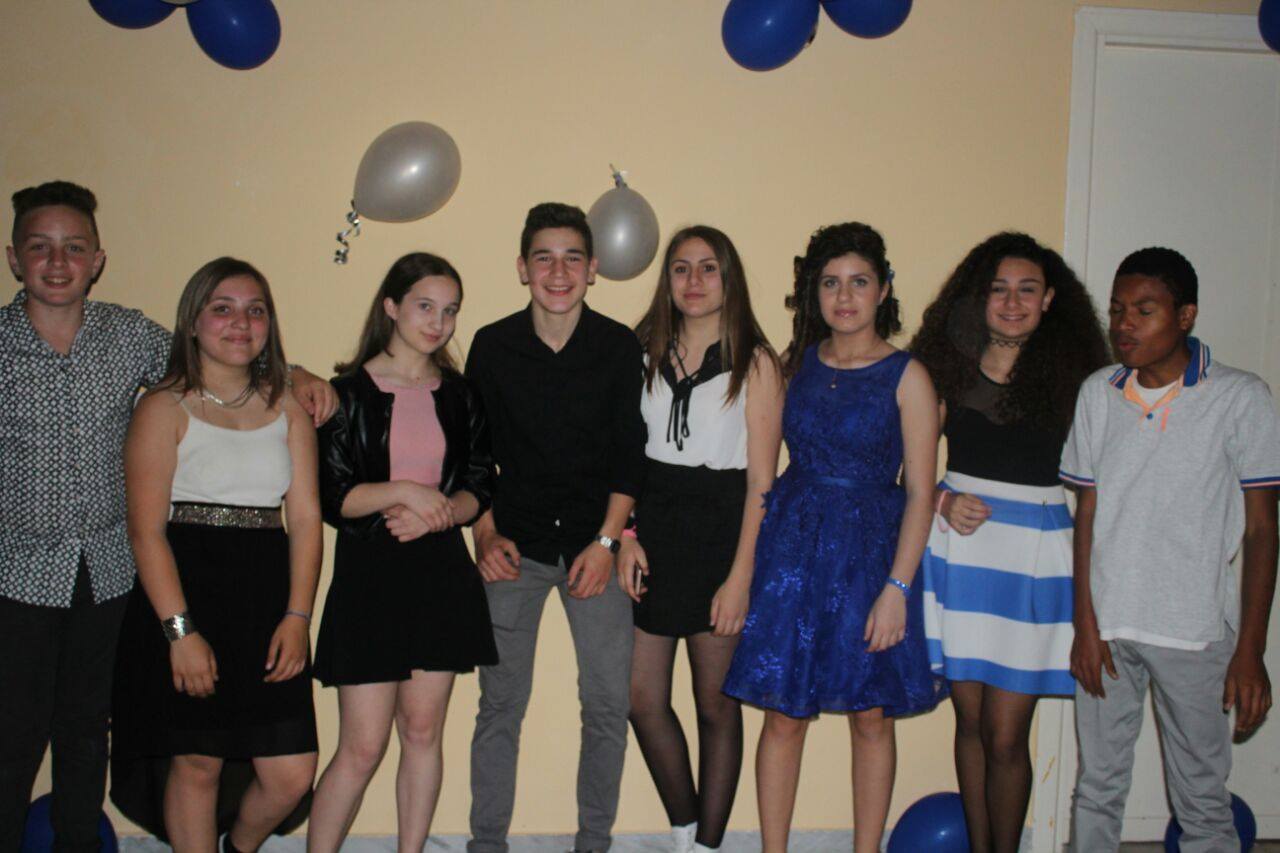 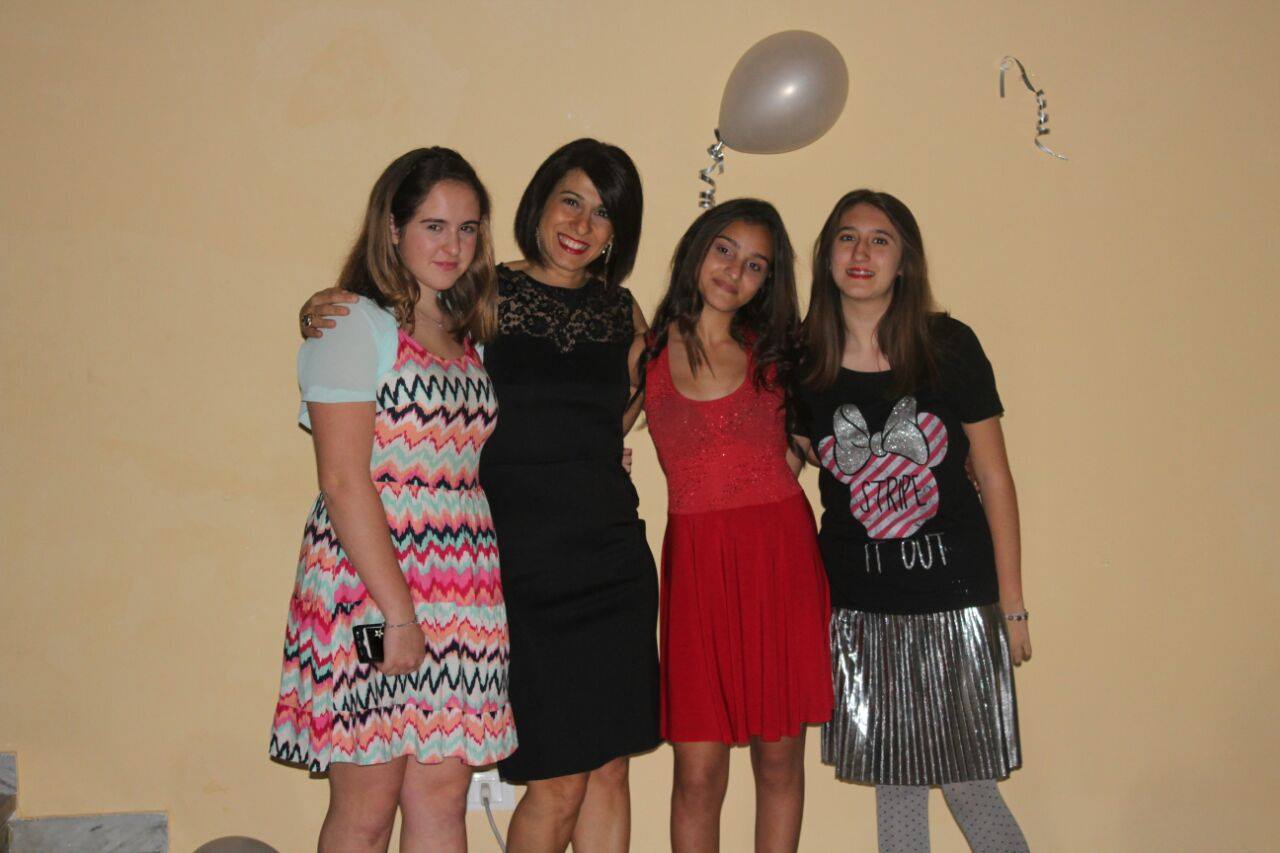 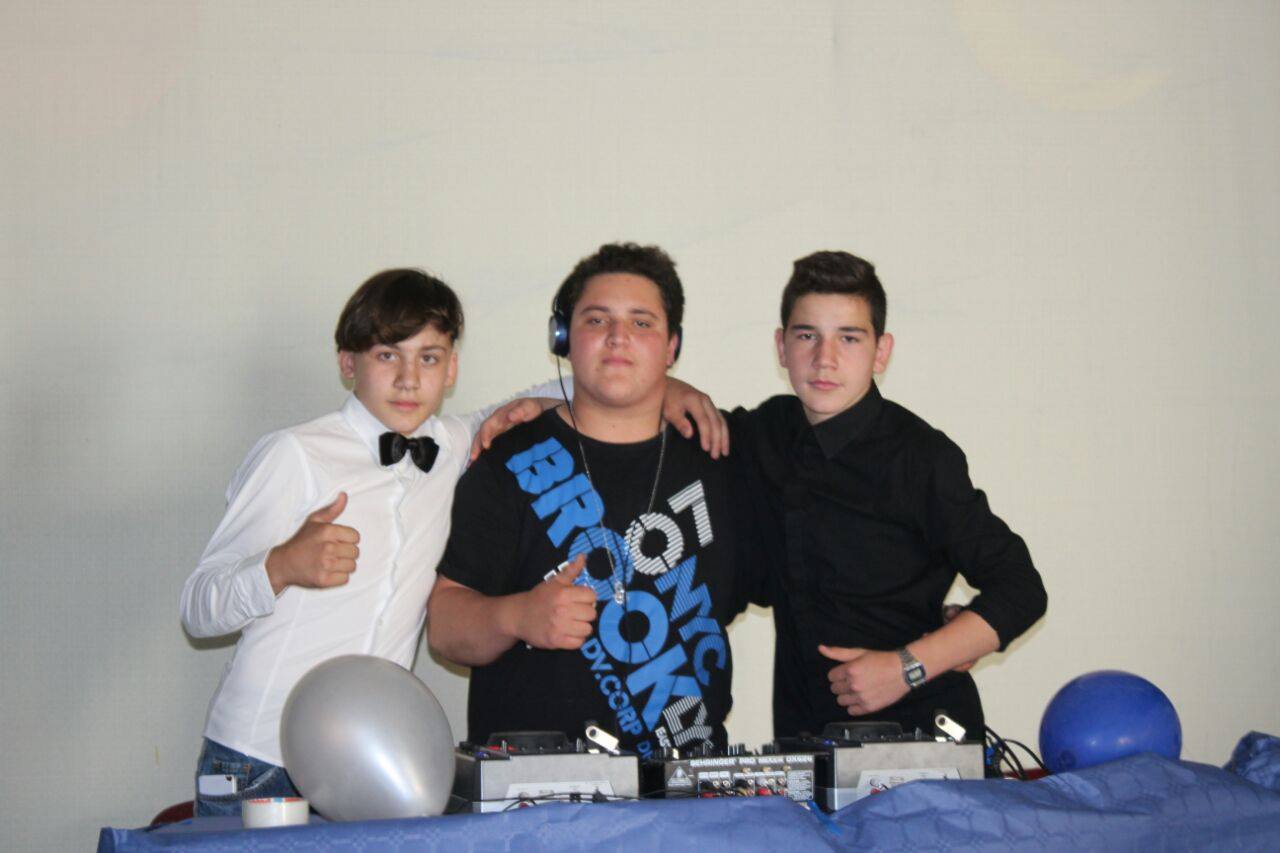 … e nemmeno un ottimo DJ!
E’ il grande giorno! Siamo pronti per il concerto …
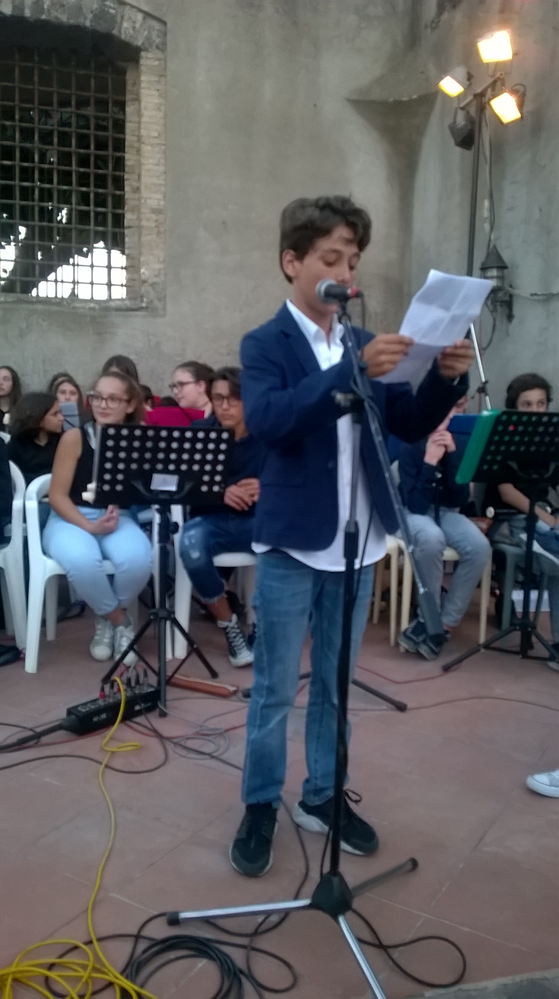 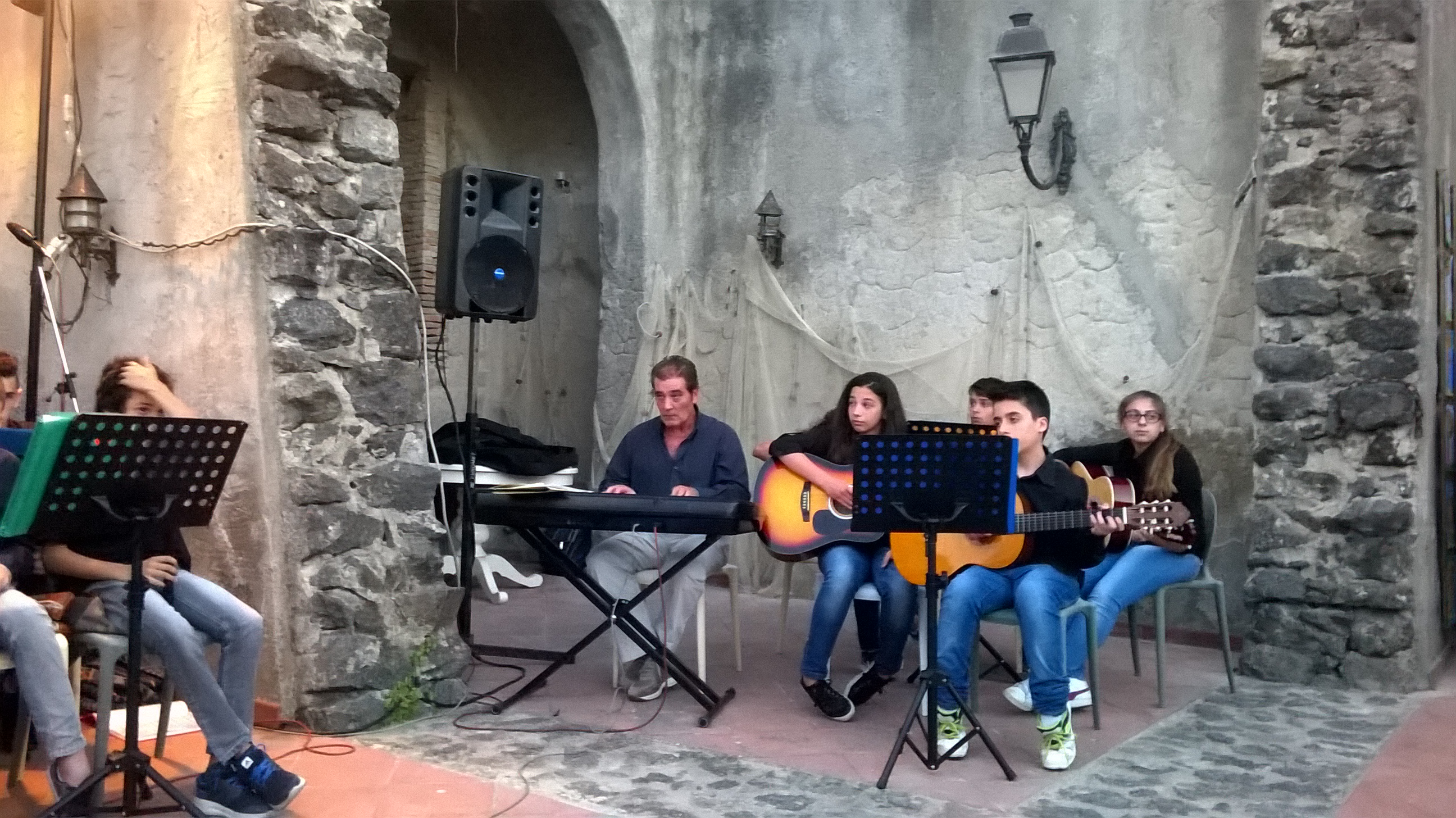 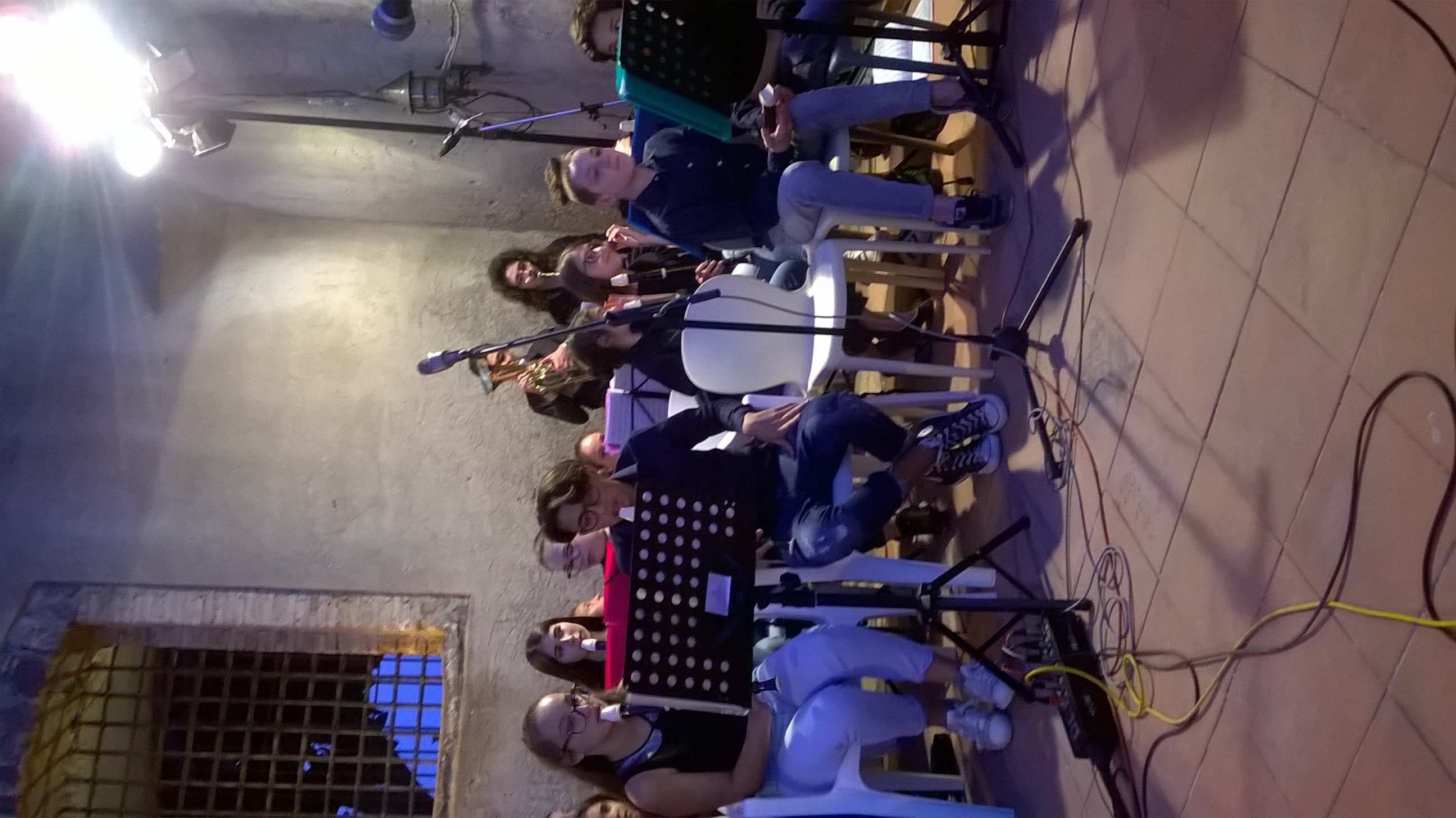 La musica coinvolge tutti i presenti
… e i bambini della scuola Primaria trascinano i presenti
al canto del finale Inno di Mameli. 
E’ un trionfo per gli ‘esperti concertisti’!
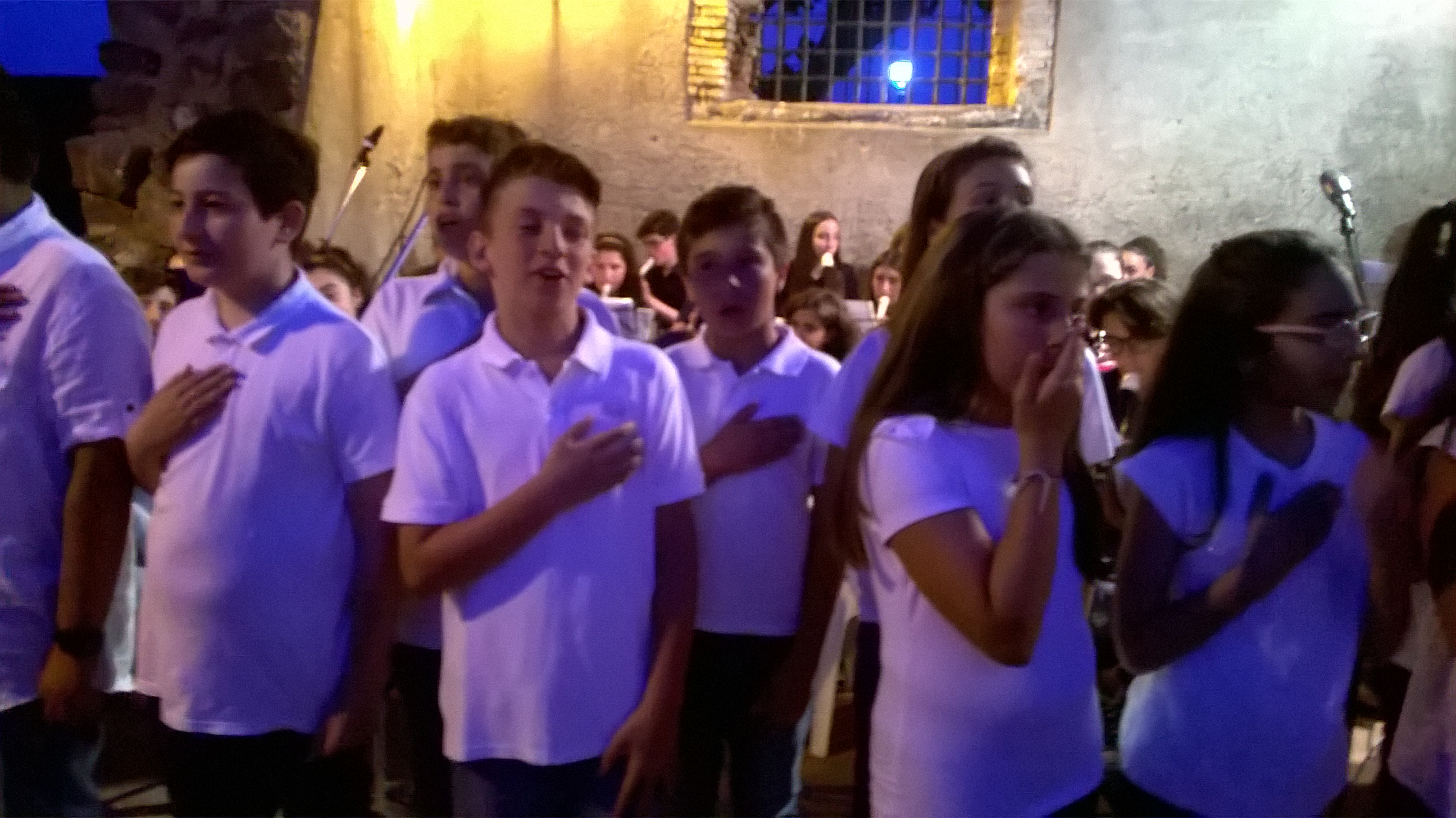 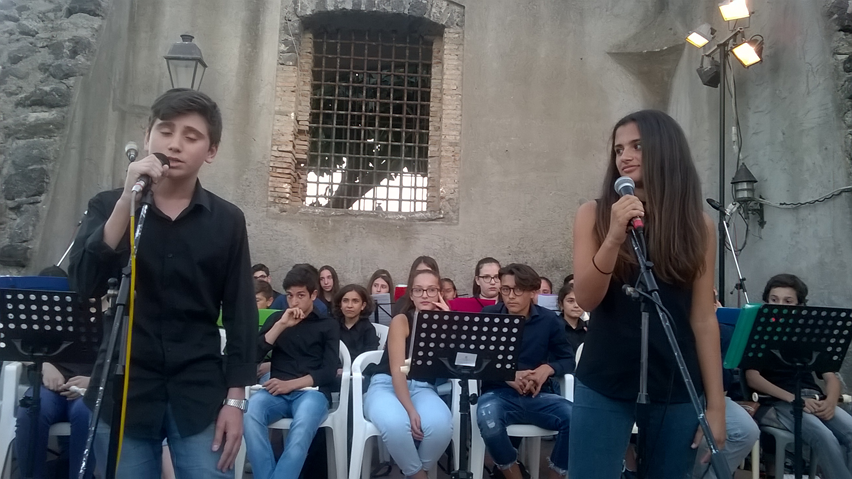 "Mi piace pensare alla musica come a una scienza 
delle emozioni." (George Gershwin)
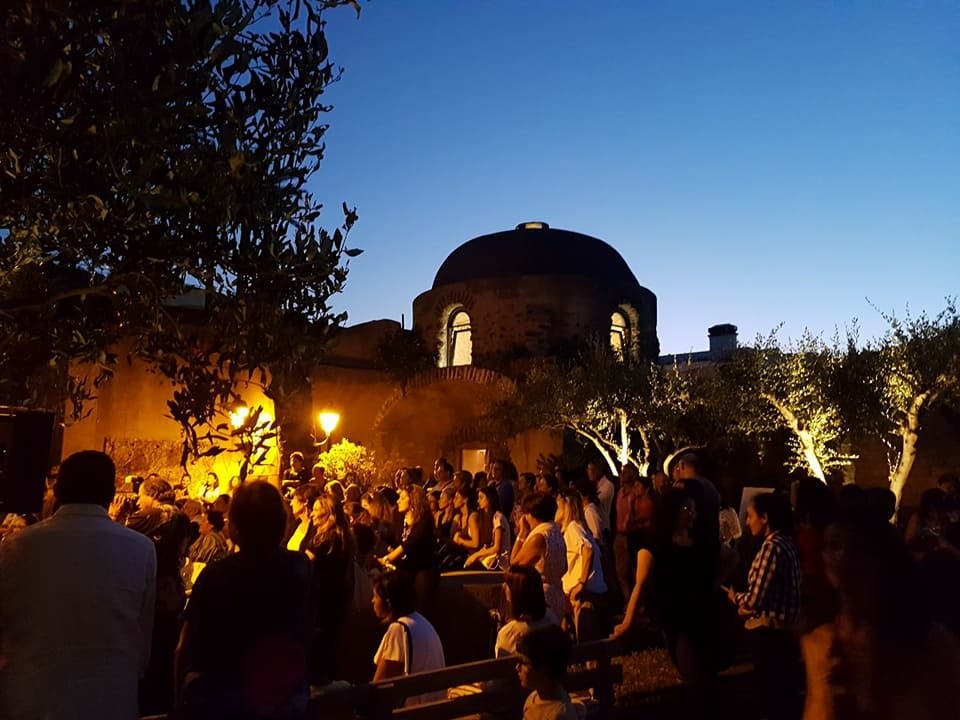 Non solo musica nei suggestivi luoghi del vecchio Carcere Borbonico …
perché …
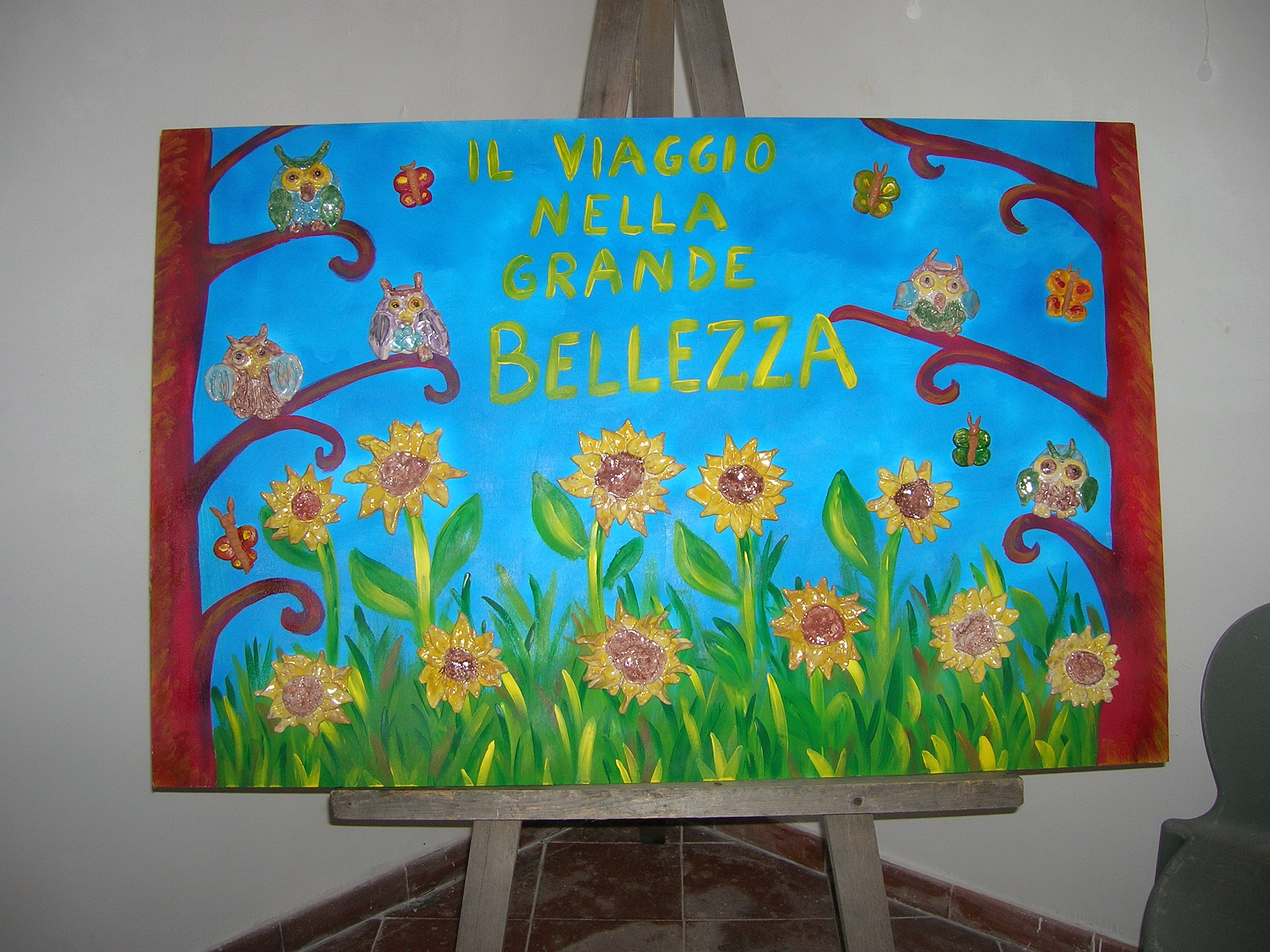 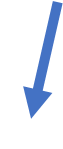 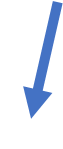 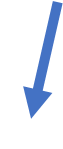 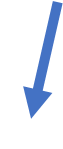 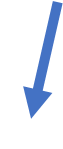 … dell’Arte è visibile nei locali dove una mostra di disegni e dipinti …
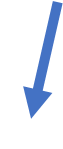 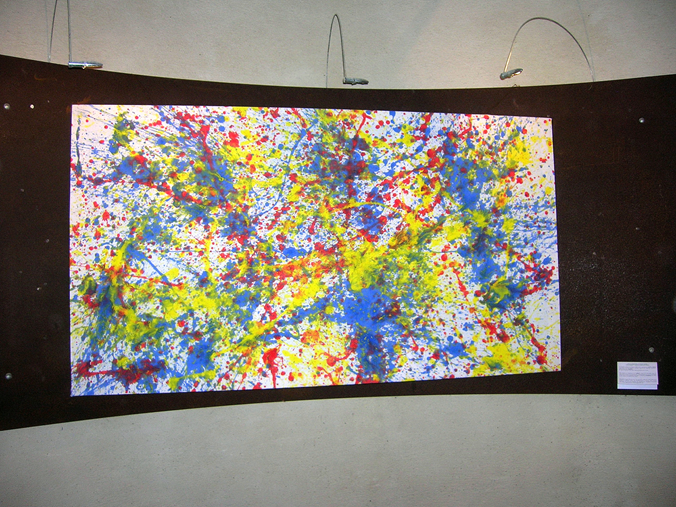 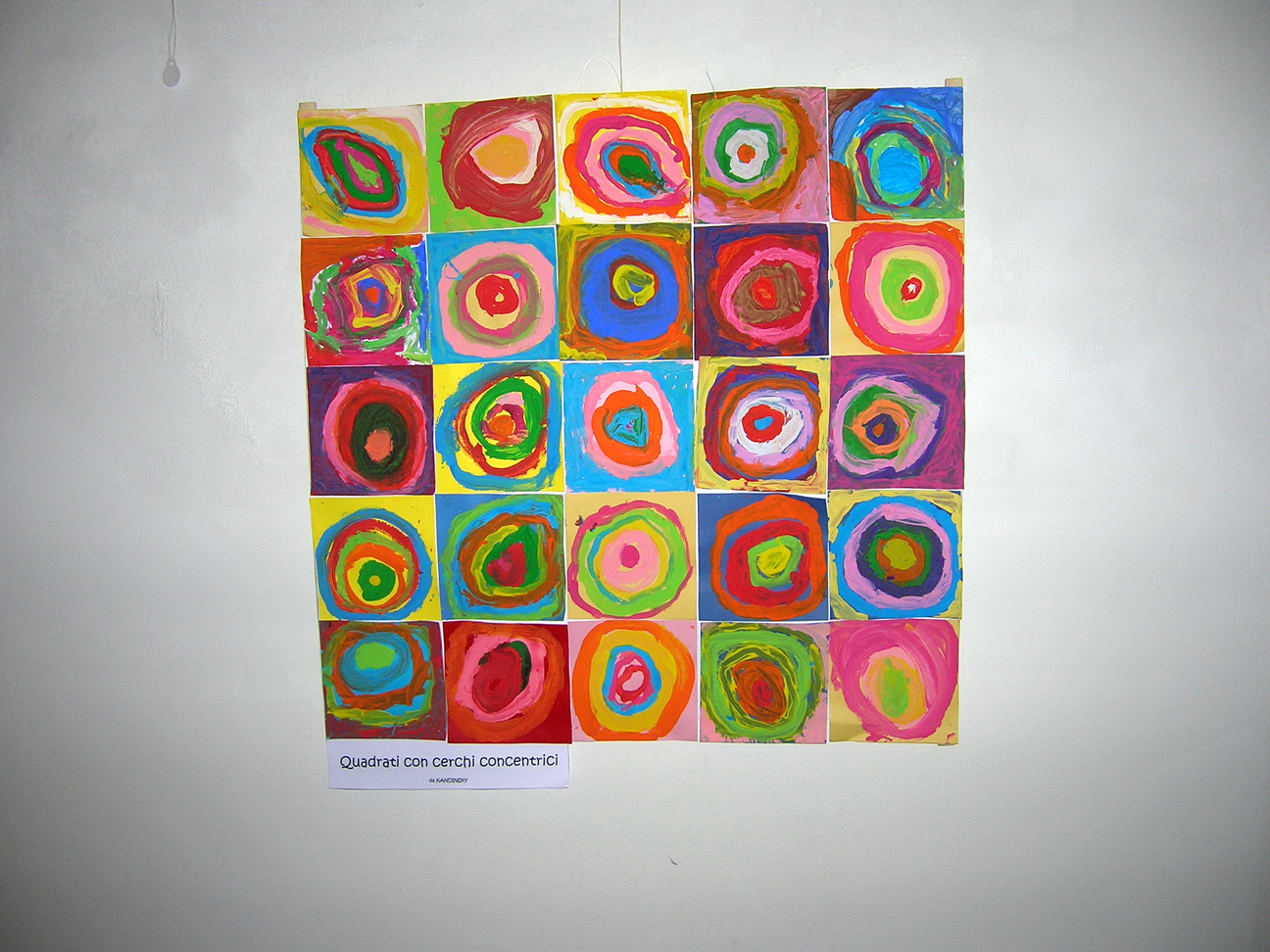 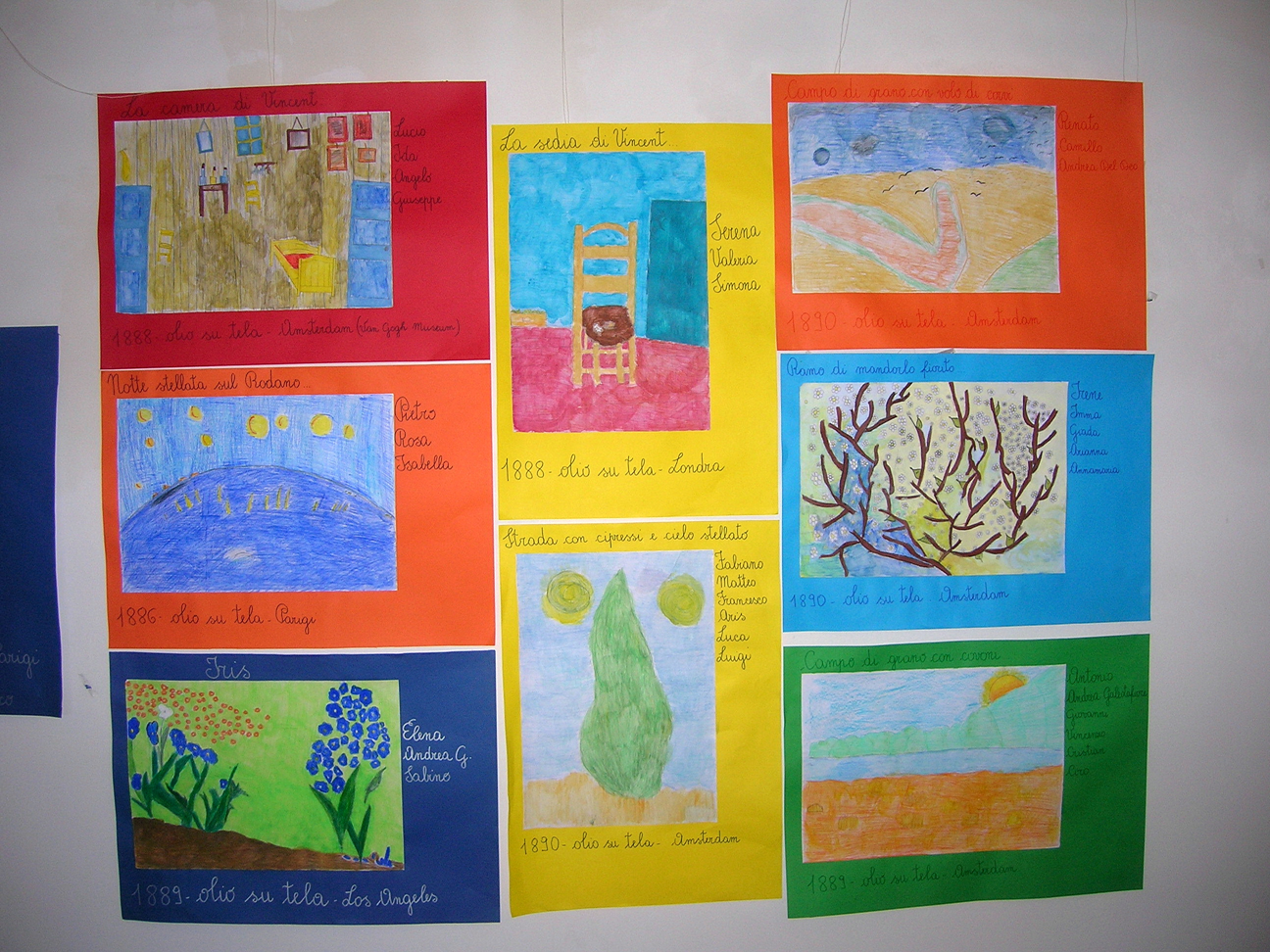 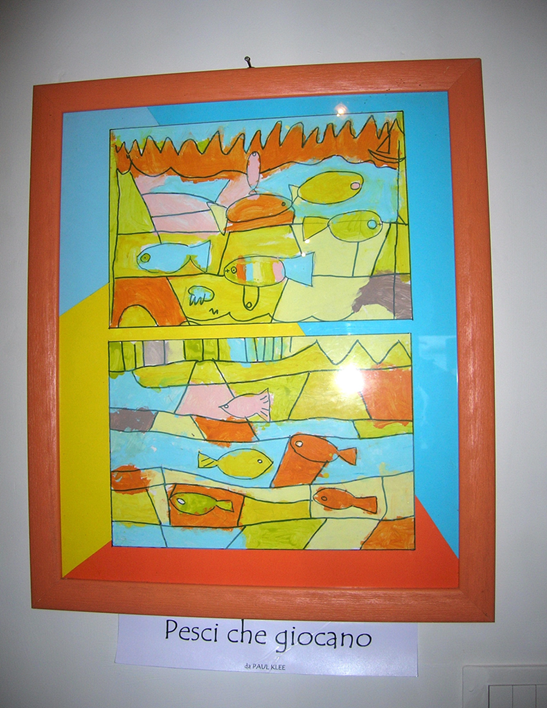 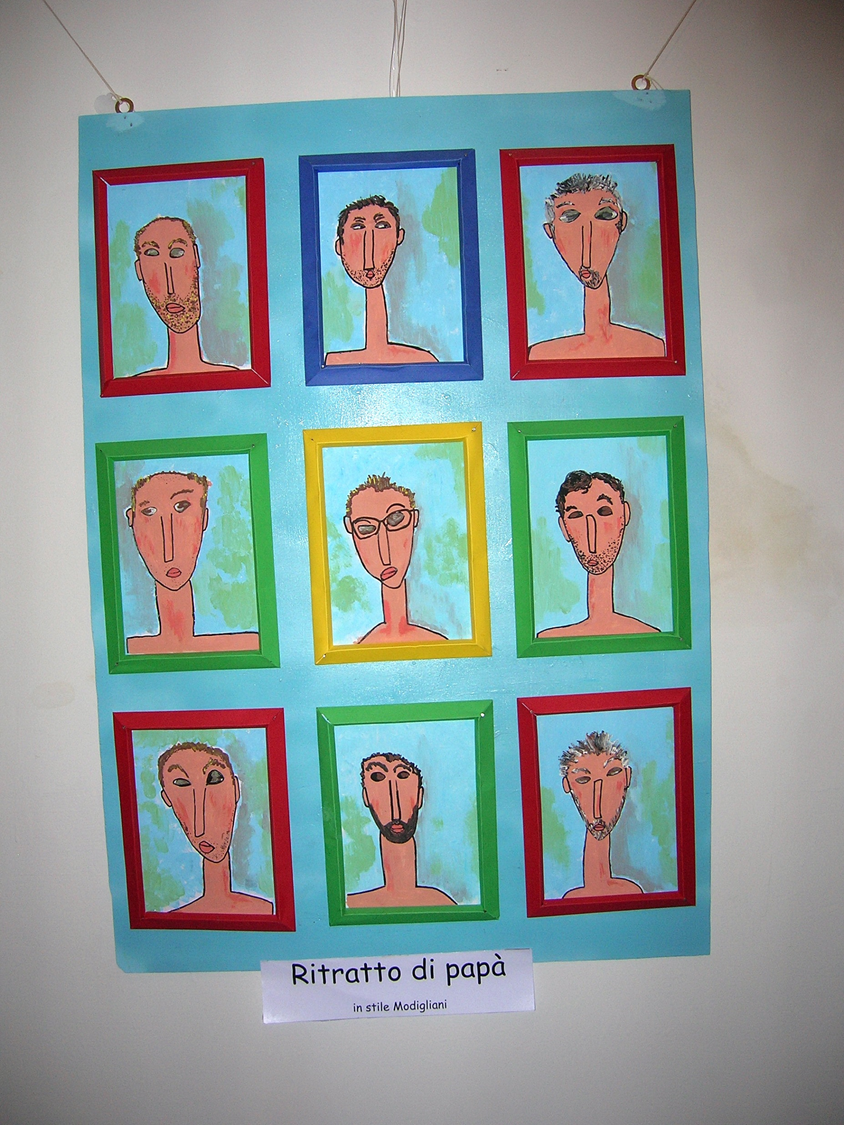 … è un’ esplosione d’immagini e colori…
L’arte rende tangibile la materia 
di cui sono fatti i sogni.  (Anonimo)
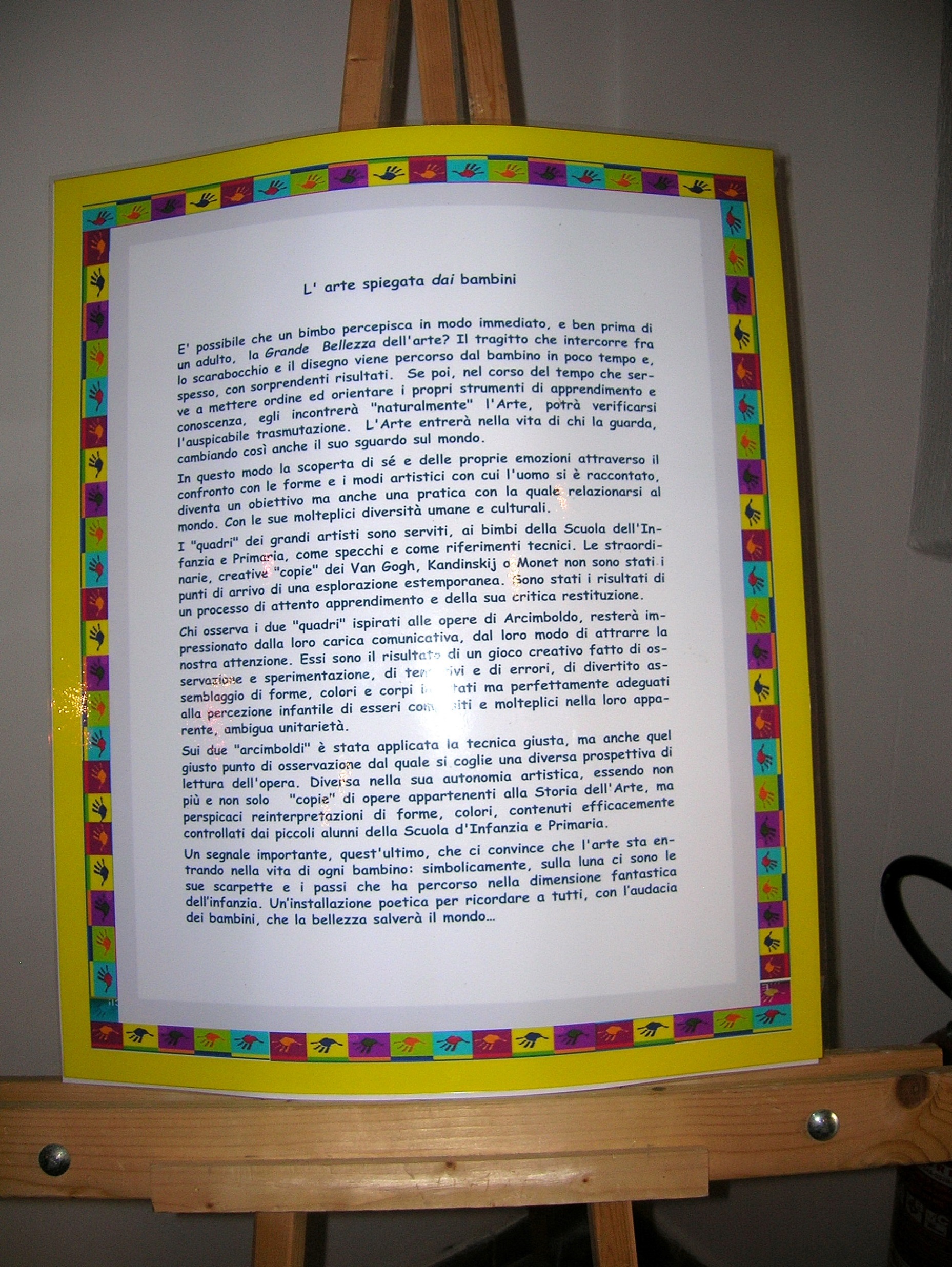 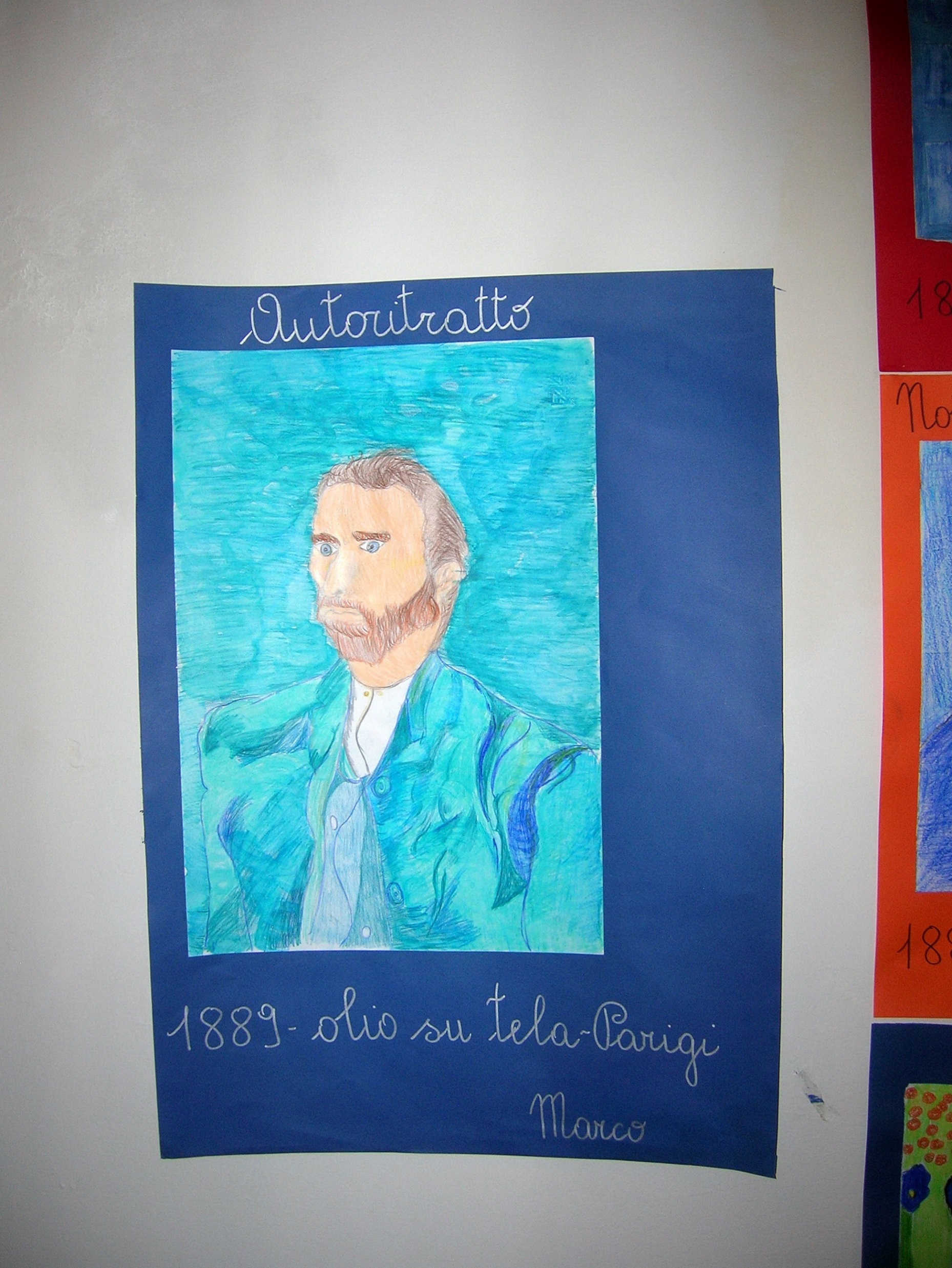 Senza arte, la crudezza della realtà renderebbe 
il mondo insopportabile.(George Bernard Shaw)
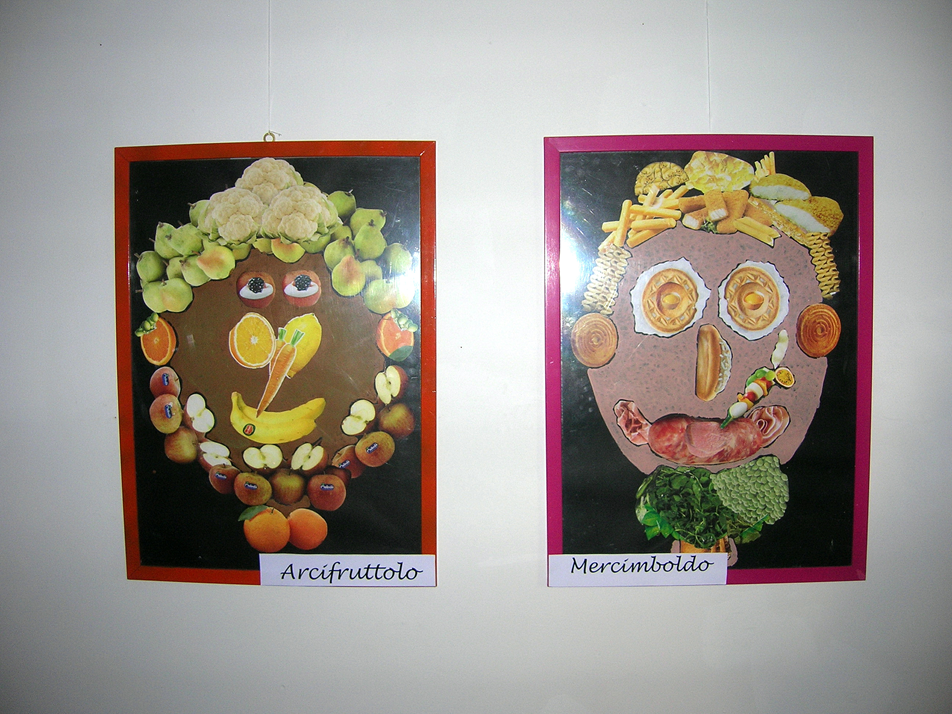 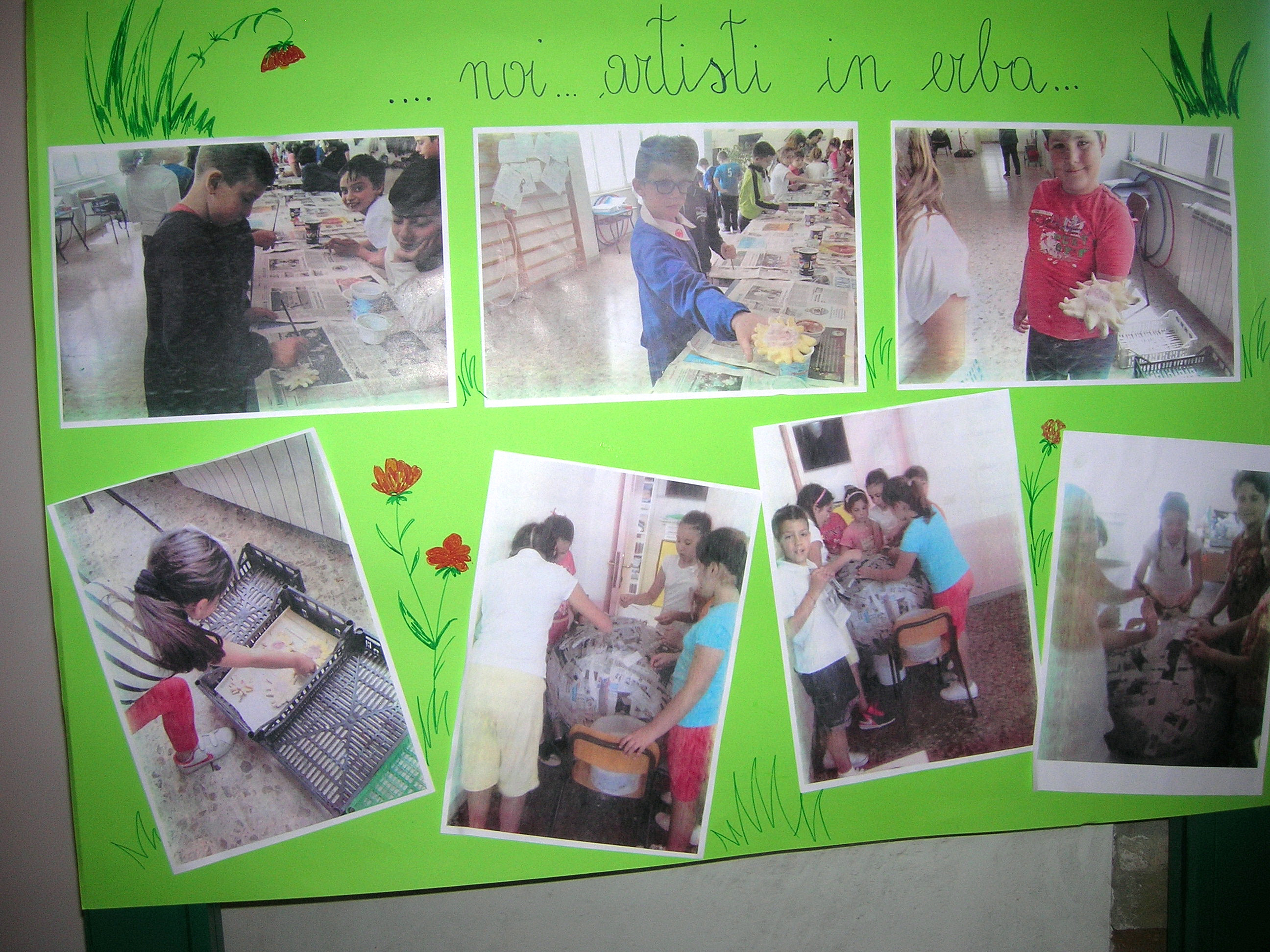 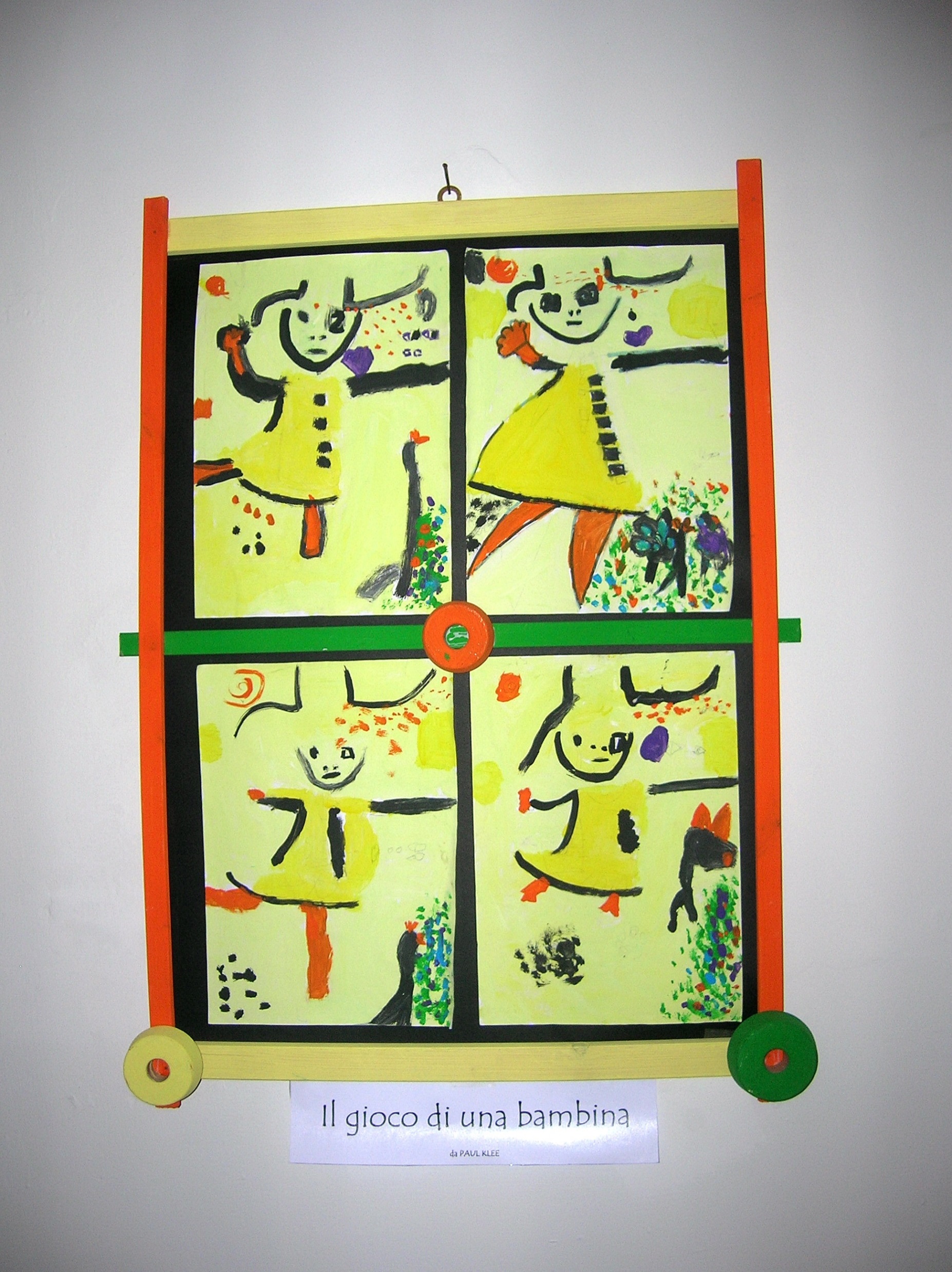 Ogni bambino è un’artista. Il problema è poi come rimanere un’artista quando si cresce.  (Pablo Picasso)
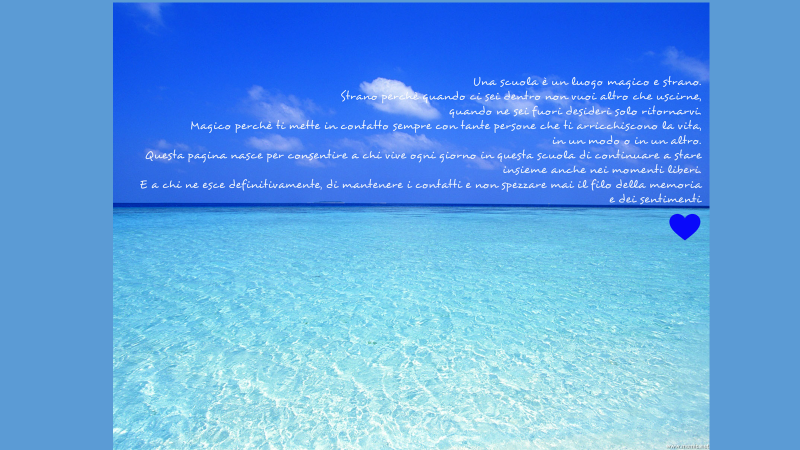 Arrivederci al prossimo anno …